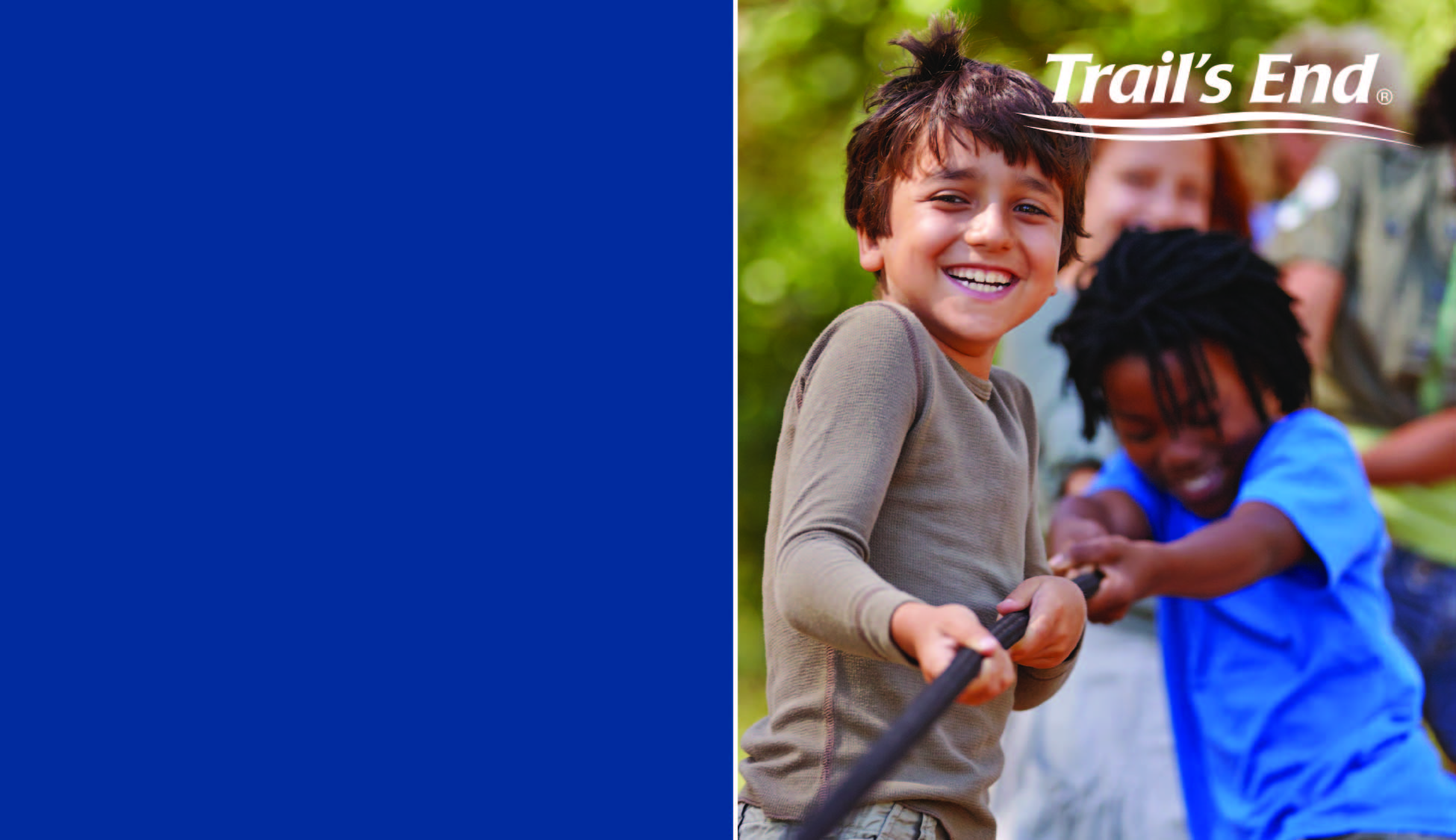 Council
Popcorn Kickoff
For KernelsSilicon Valley Monterey Bay Council
July 2023
[Speaker Notes: Hi my name is Faroogh Quadri and I am the Popcorn General for the council and with me here is council popcorn staff Advisor Evgenia Mirfild. Let’s get started with our objectives for today]
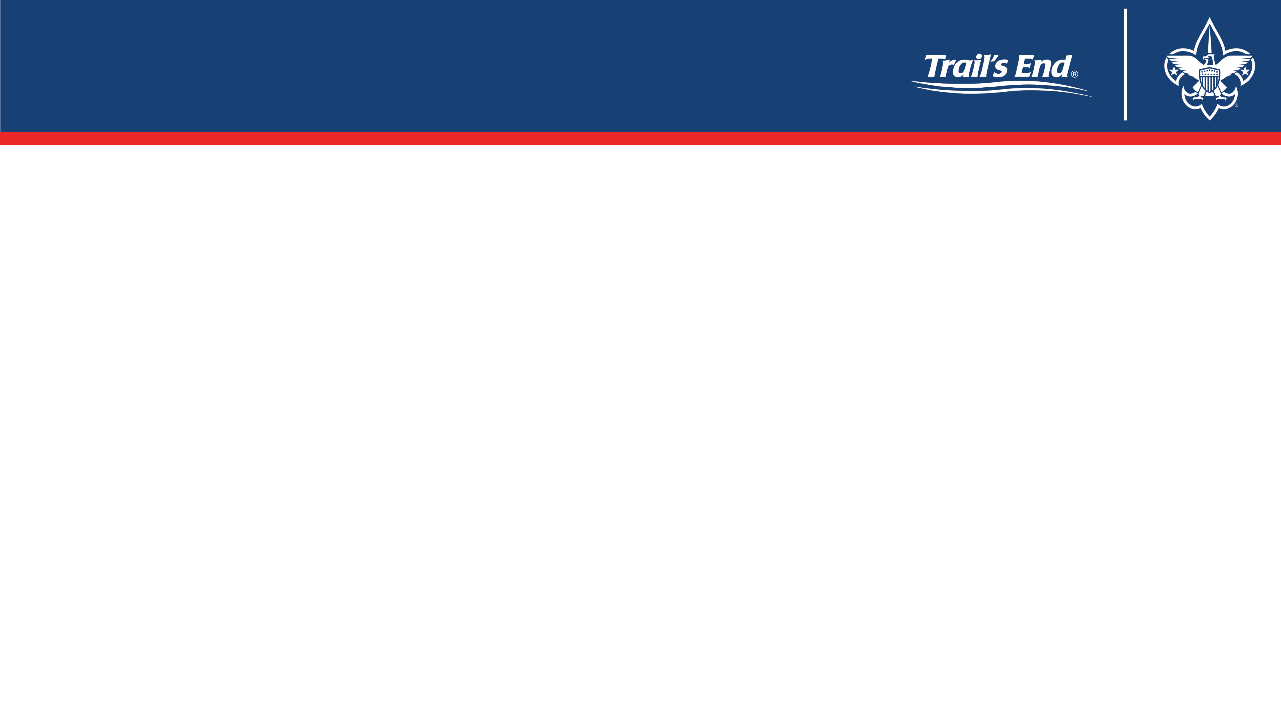 TODAY’S LEARNING OBJECTIVES?
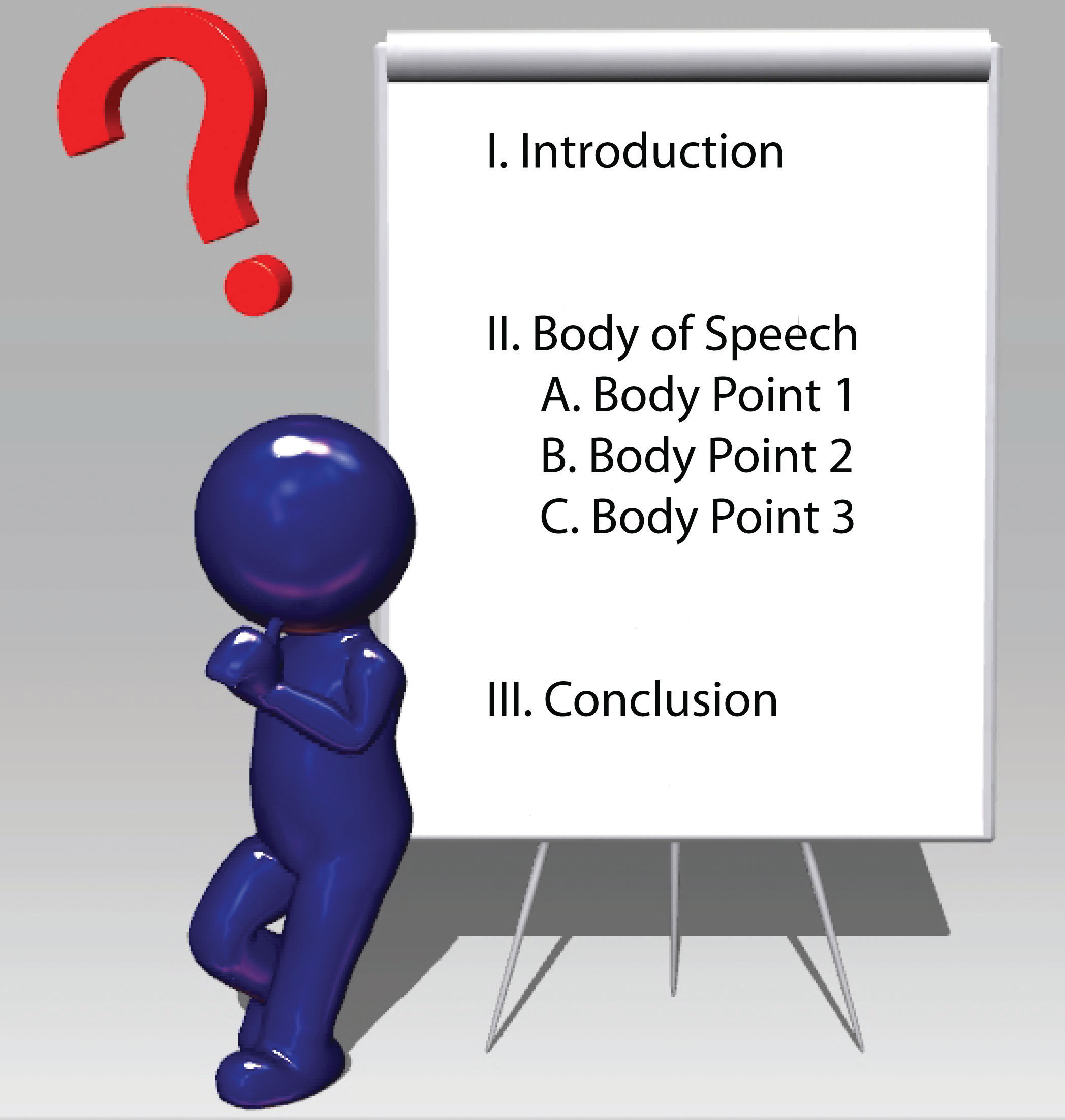 Build your sales plan
Communicate your plan
Manage your plan
Council Sales Plan
Resources
Questions
This Photo by Unknown Author is licensed under CC BY-SA-NC
[Speaker Notes: There will be 5 key areas that I will be going over today. Let’s get started with the big question of why sell popcorn?]
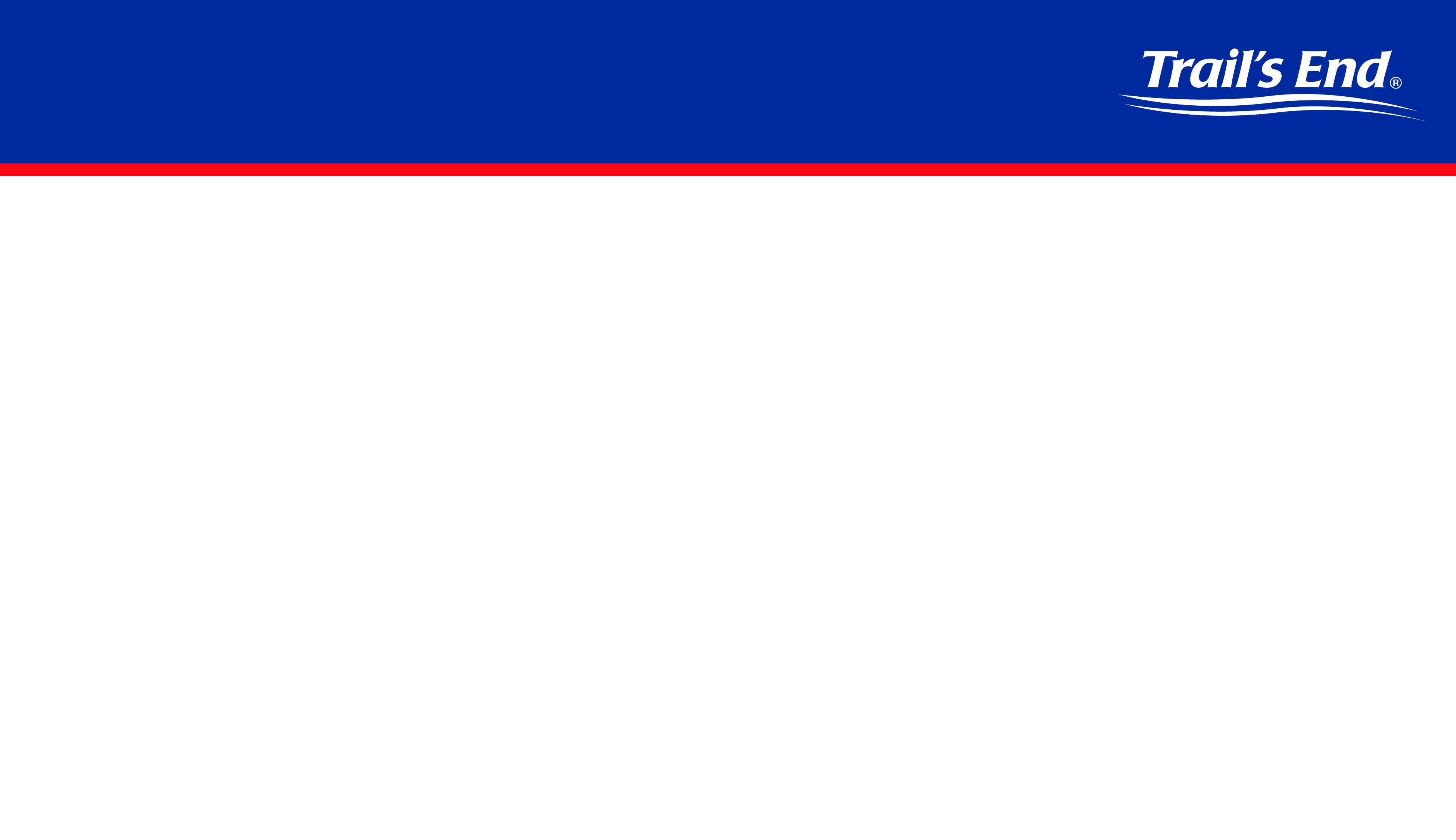 Why Popcorn?
Fund your unit’s program
Character development
Awesome Rewards
Improve our camps and council resources
More adventures, less time fundraising!
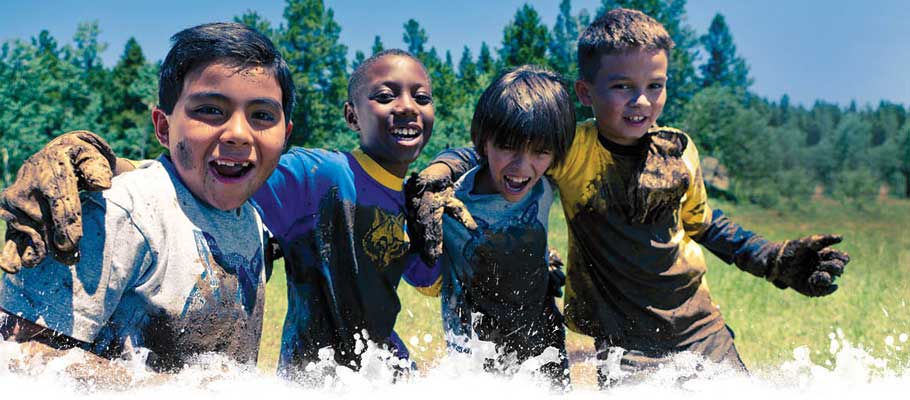 OVER $4 BILLION returned to your programs SINCE 1980
[Speaker Notes: Fundraising with popcorn help your units in funding their programs, and at the same time it helps the scout in their personal growth by learning how to manage money, public speaking, salesmanship and perseverance. Most importantly how to earn their own way, the value of hard work and on the way also earn awesome rewards.  It also helps in improving our camps and council resources. Thus popcorn can fund all your program related expenses and activities that you want your Scouts to enjoy this year.]
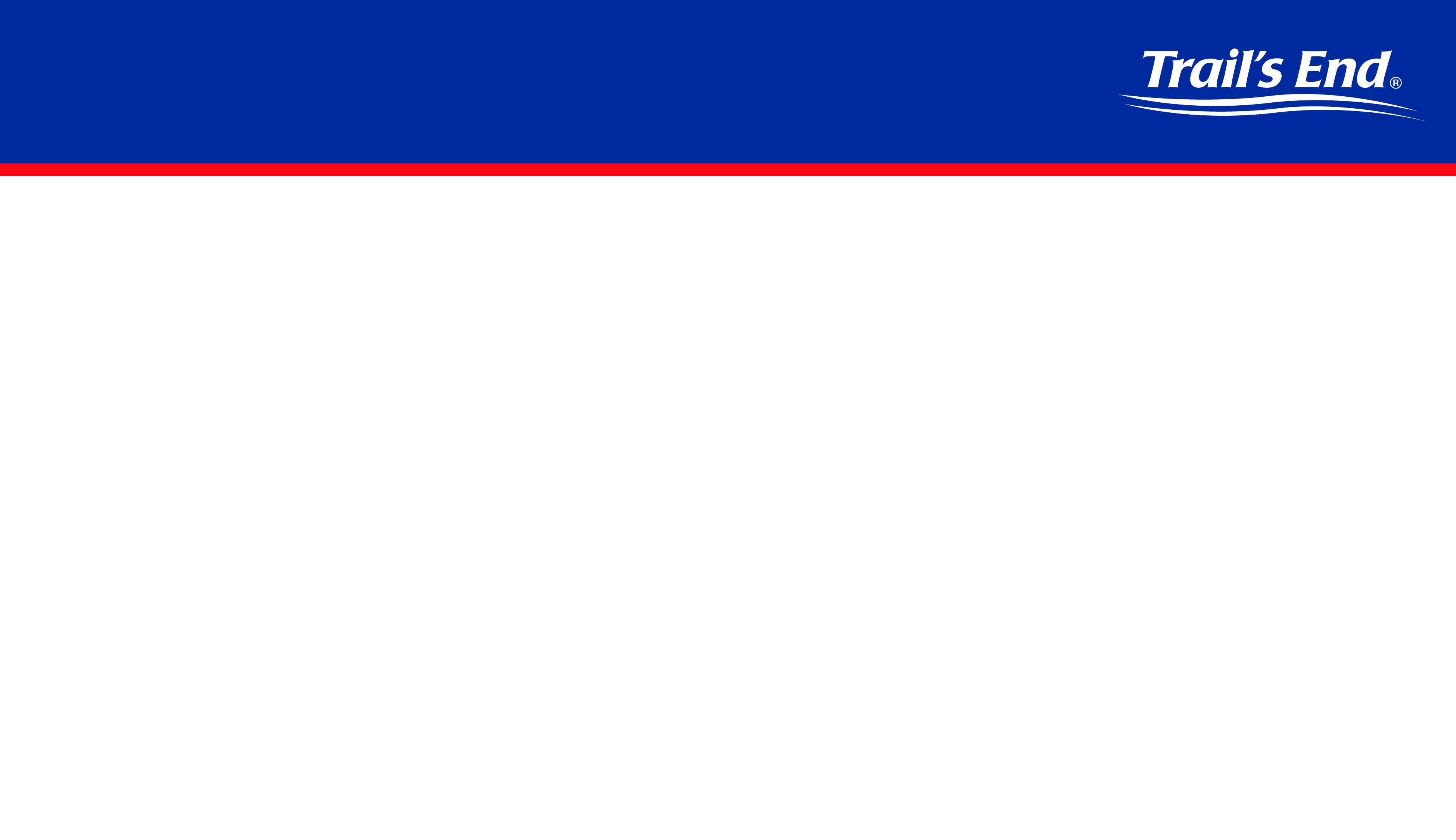 Popcorn = Program
Fund all your program related expenses and activities that you want your Scouts to enjoy this year, through Popcorn.
Christmas Party
Blue & Gold Banquet
Pinewood Derby
Meeting Supplies & Equipment
and more…
Yearly Membership Dues
Scout’s Life Magazine
Uniforms, Patches, and Awards
Camping Trips
Hikes
Unit Goal: $25,000	Scout Goals: $1,000 (each)
Text MYPLAN to 62771 to download: How to Sell $1,000 in under 8 hours
[Speaker Notes: And popcorn fundraising might be the only fundraiser your unit might need to fund for the whole year. These are some of the examples of the activities you might have used that popcorn money for in the past year as all of you are returning kernels. If you would like to see a plan of how to sell $1000 in under 8hrs you could text the word MYPLAN one word no spaces to 62771. you will see this image.]
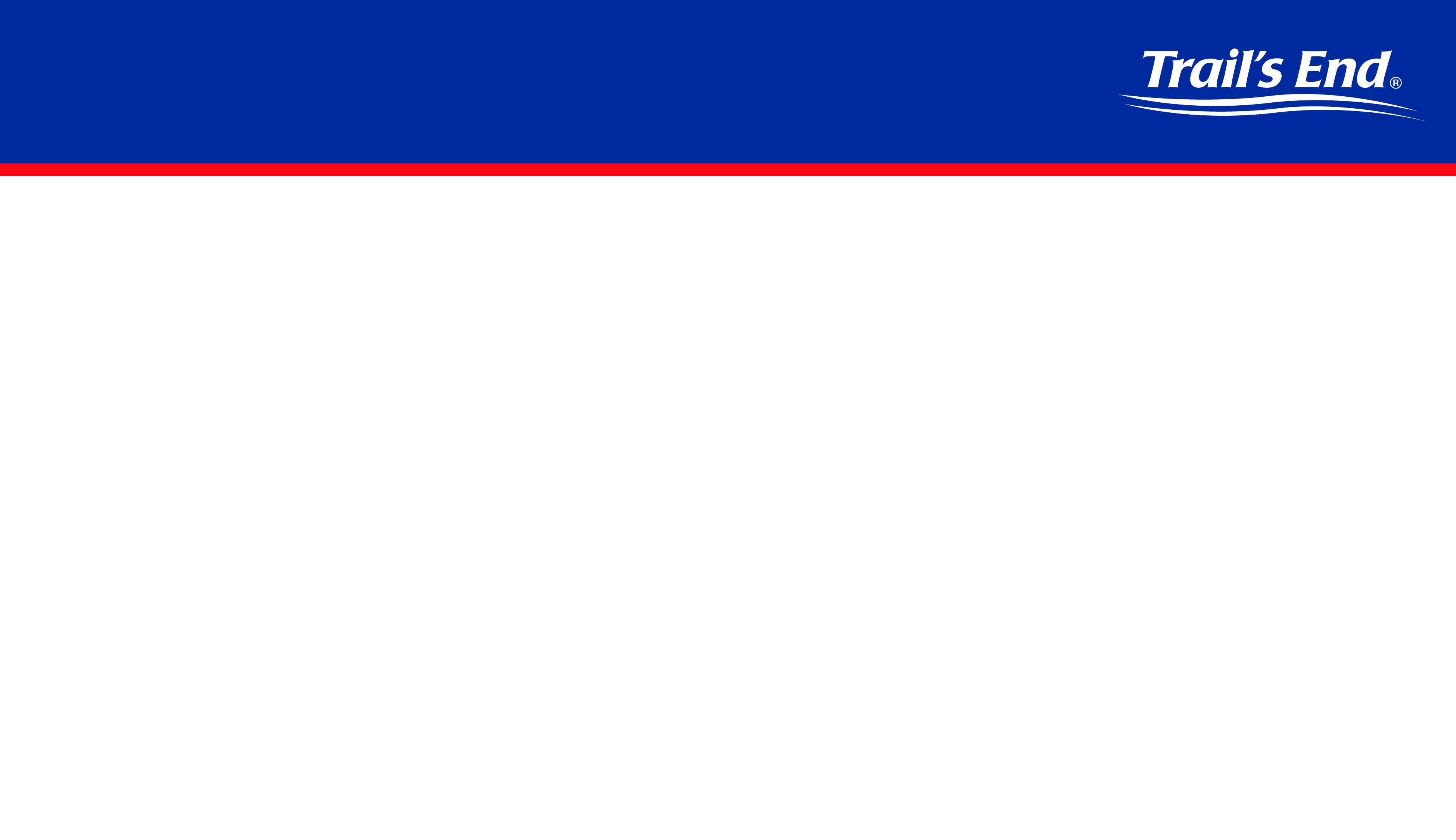 Fund Your Year
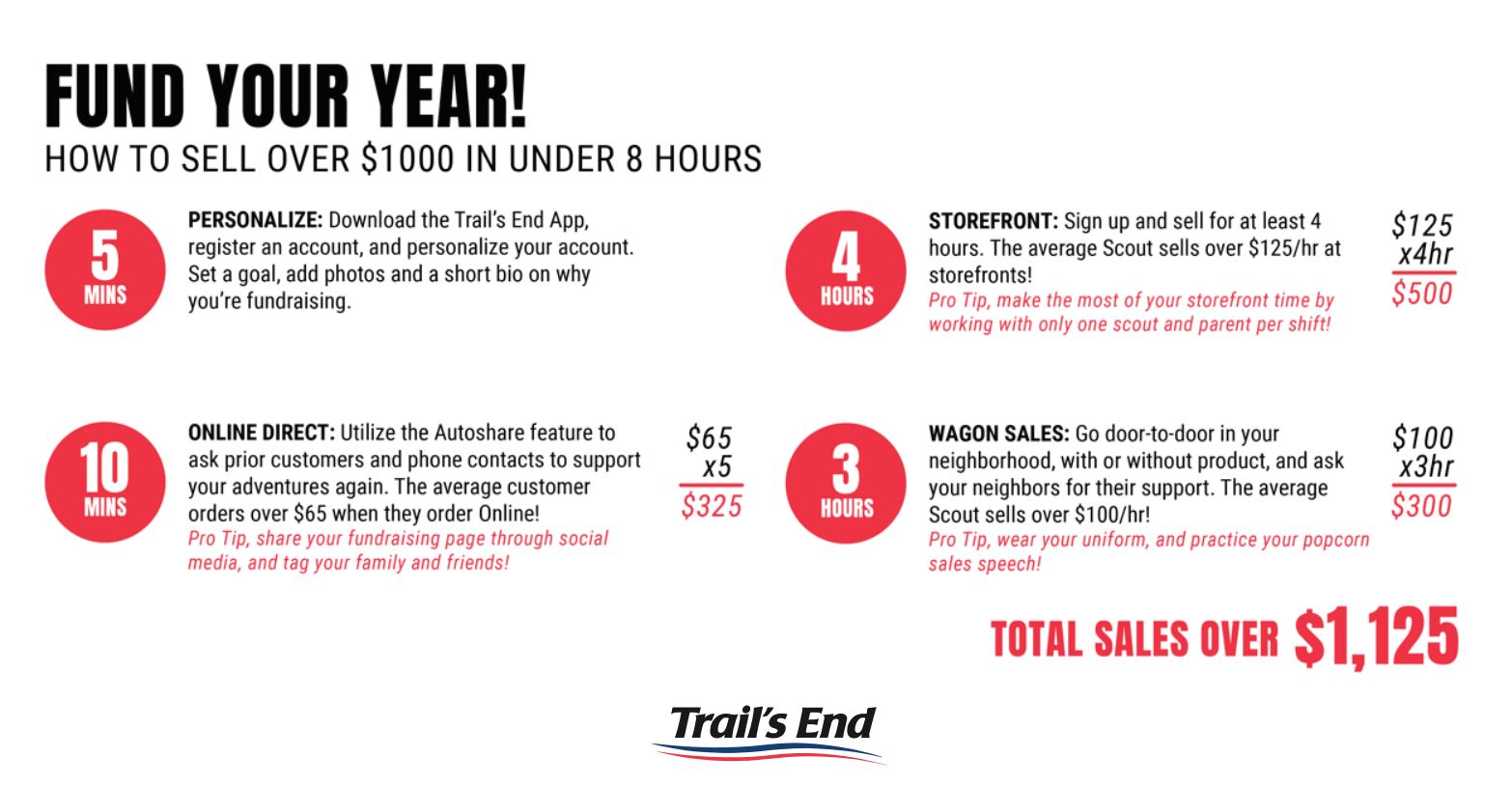 [Speaker Notes: This is one example and we will go more in detail in the next few slides. Let’s start with the first objective]
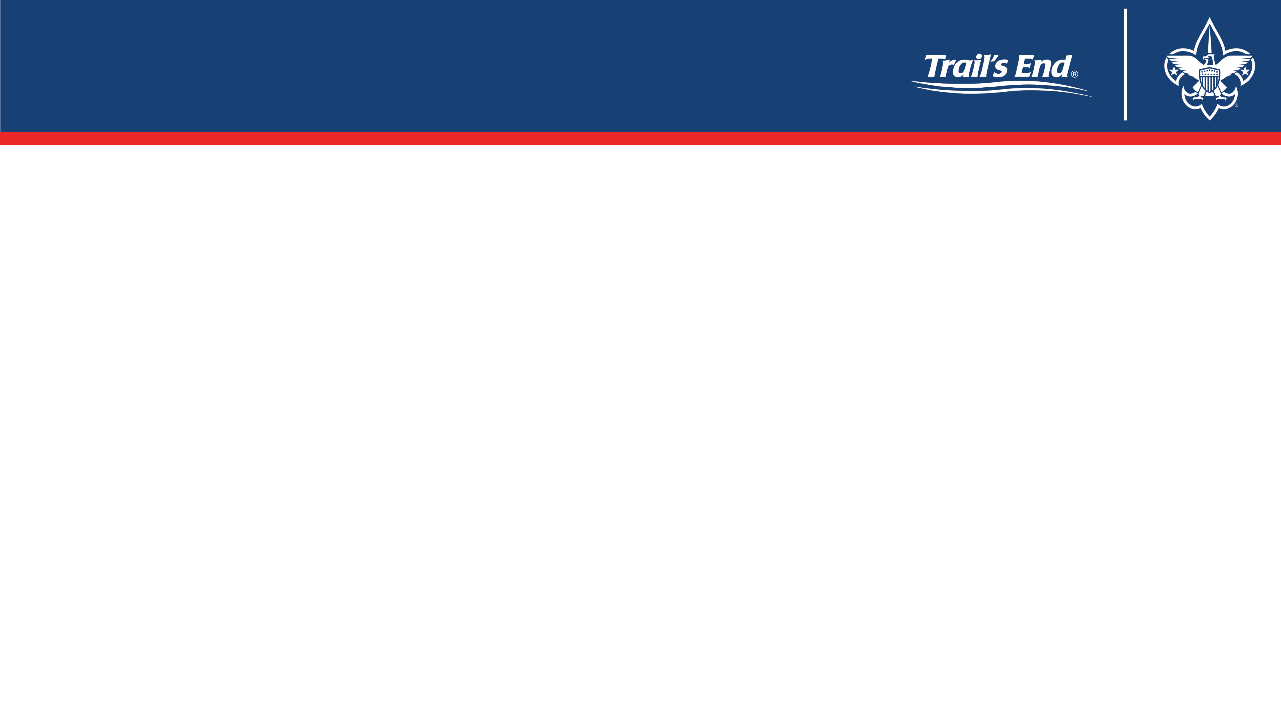 STEP ONE- BUILD YOUR PLAN
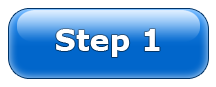 This Photo by Unknown Author is licensed under CC BY-SA-NC
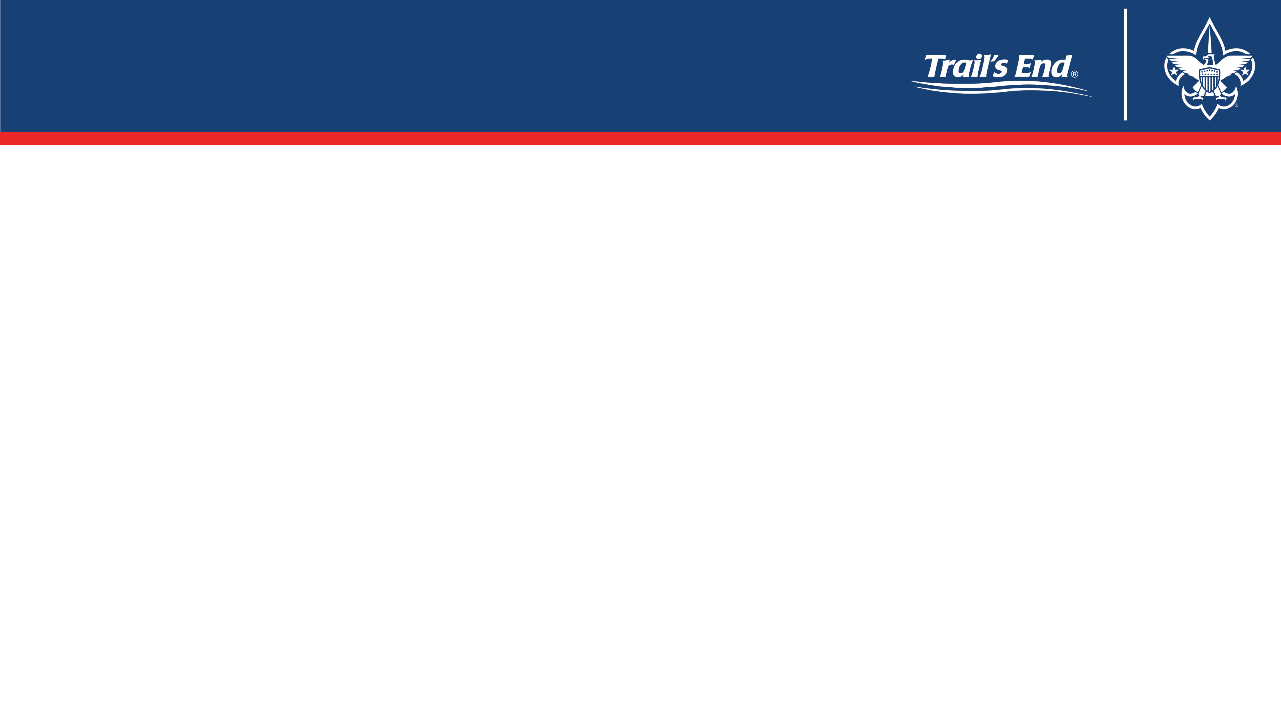 STEP ONE- BUILD YOUR PLAN
Why is your unit selling popcorn?
Is it part of the unit program plan?
Start with a Program Planning Meeting
What is the calendar of activities
What is the budget
How much do we NEED to raise from Popcorn?
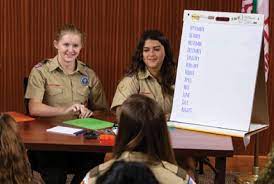 [Speaker Notes: What is the target that you have chosen for your unit. How many people do you need for example if you are picking up inventory for 50 scouts you will need at least 3-4 drivers to pick up all your boxes]
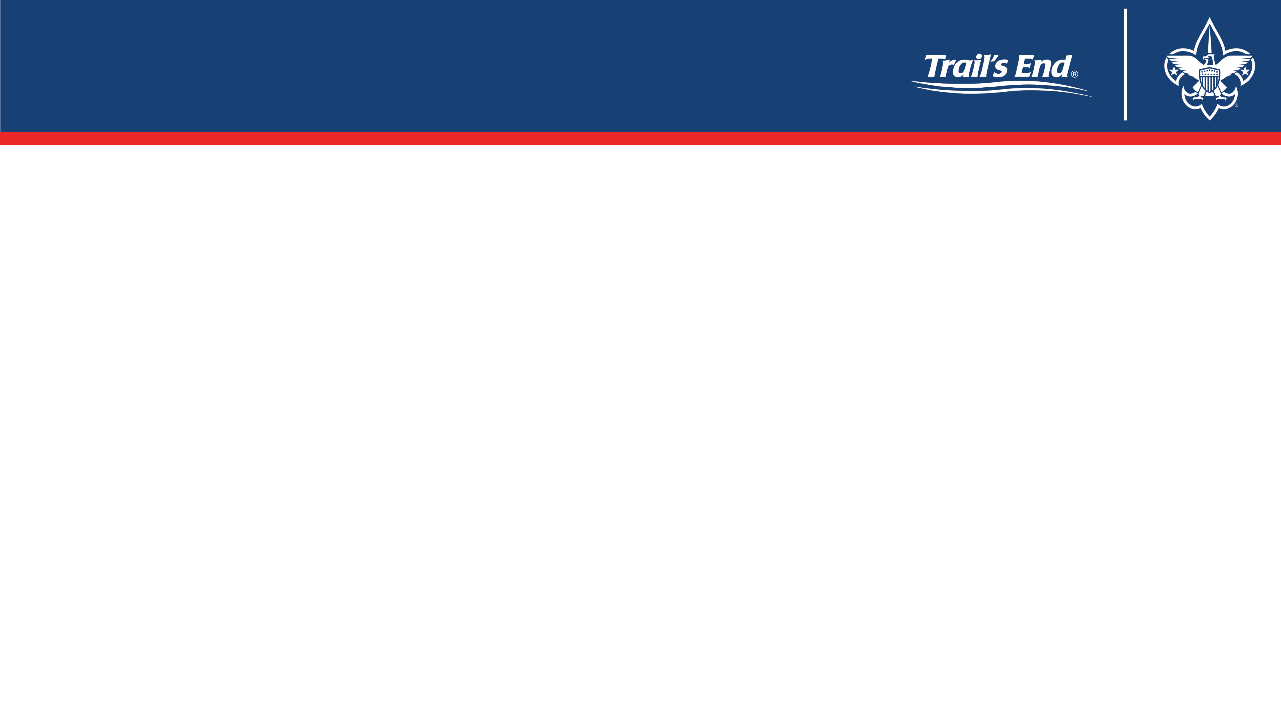 STEP ONE- BUILD YOUR PLAN
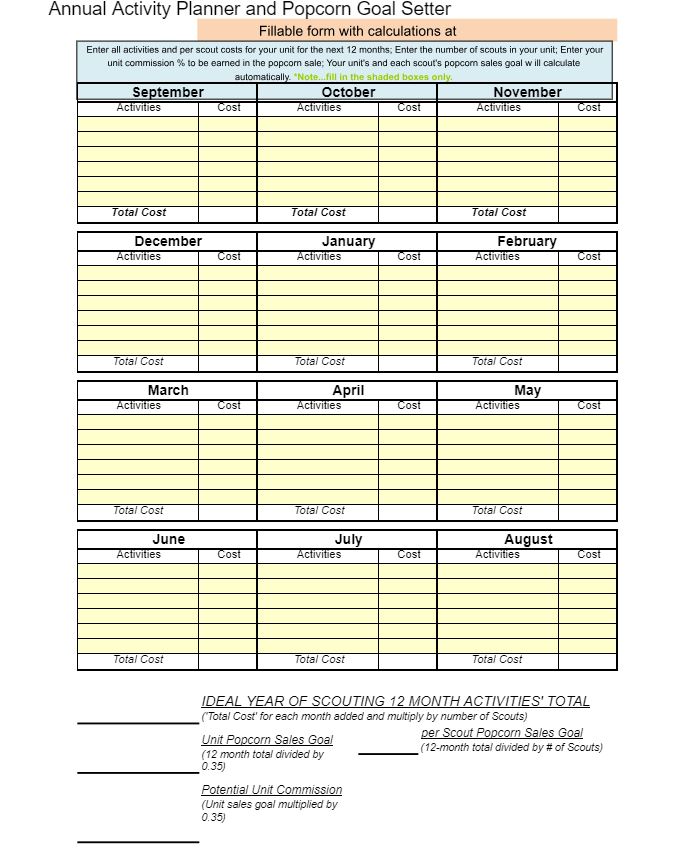 Sample Budget Sheet
[Speaker Notes: Sample Budget sheet is in your leader’s Guide as well that is available on svmbc.org/popcorn]
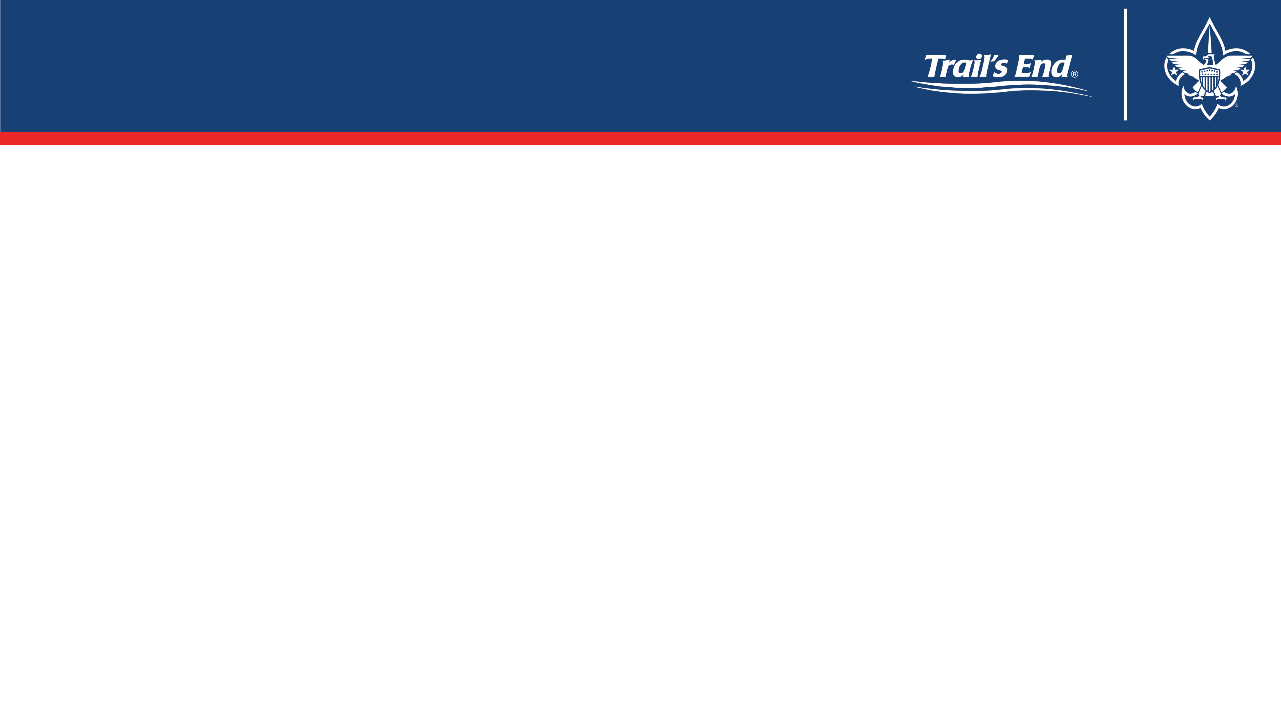 STEP ONE- BUILD YOUR PLAN
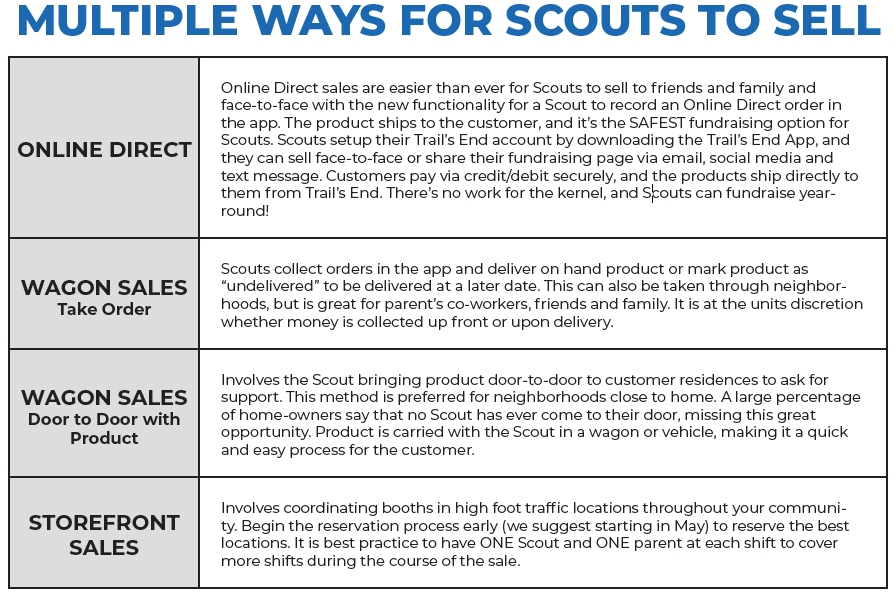 [Speaker Notes: As all of you are aware of these 4 methods that we have used before which can be categorized into 3 main groups online, wagon sales and storefront]
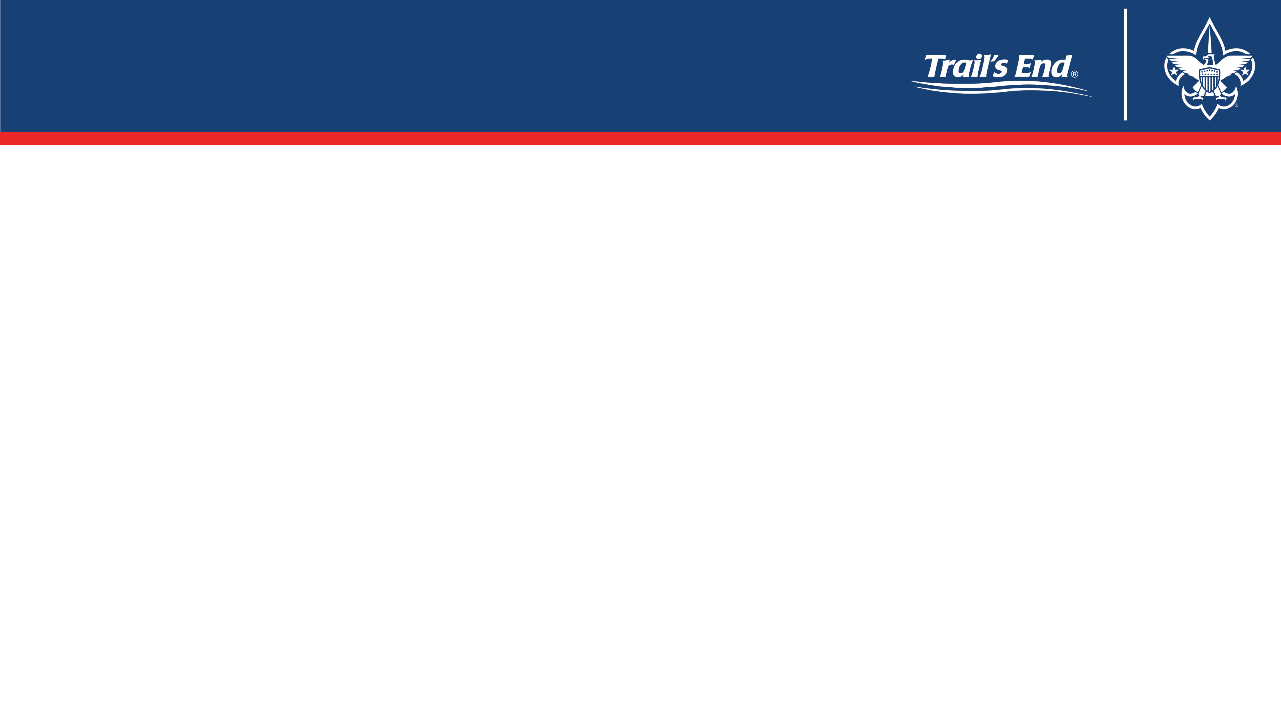 THIS YEAR’S PLAN: Methods
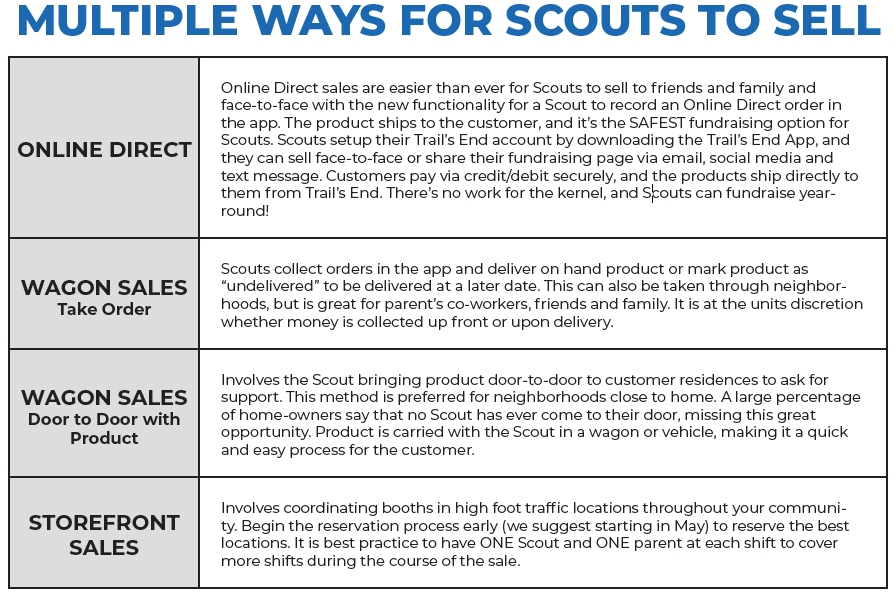 [Speaker Notes: Mention Presales. Online sales are easier than ever for scouts to sell to friends and family. The trail’s end app also allows you to take a face to face online direct order and then it gets ship to the customer so no work for the kernel and the scouts can fundraise year round. Even though you will get he first product in August you can do the presale on  the app right now and I have seen some units have started online already.]
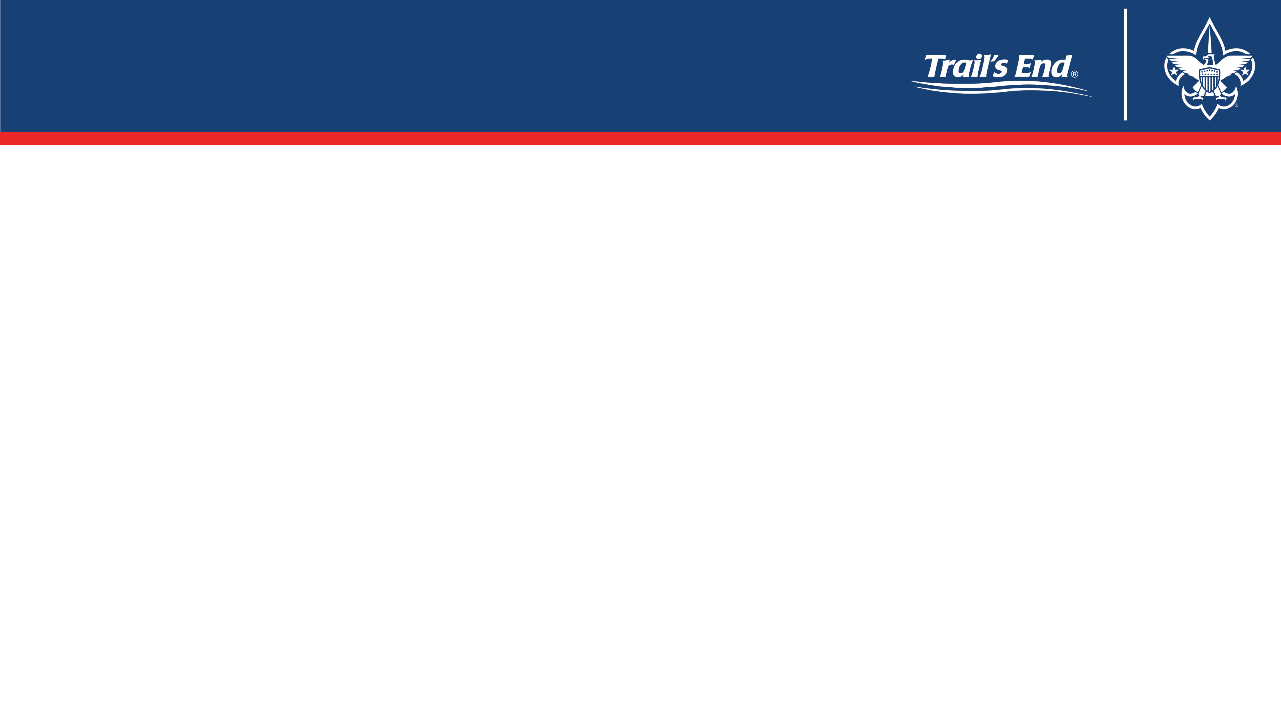 THIS YEAR’S PLAN:
Get Connected and Log In
Download App if you haven’t already
An account from last year will work again
Log In works on App and Desktop
The Unit Leader Portal is now mobile friendly where Units can access the portal while at a storefront or on the go.  
Units can manage their entire sale from their phone.
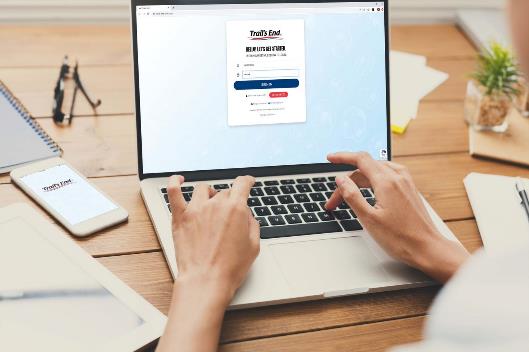 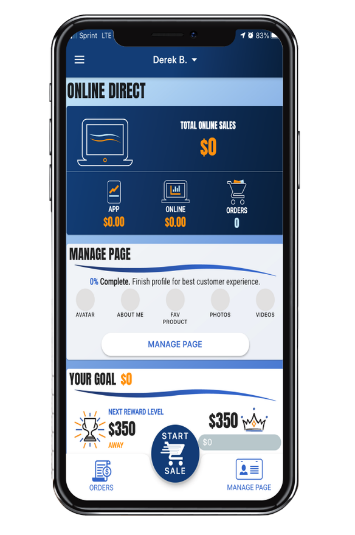 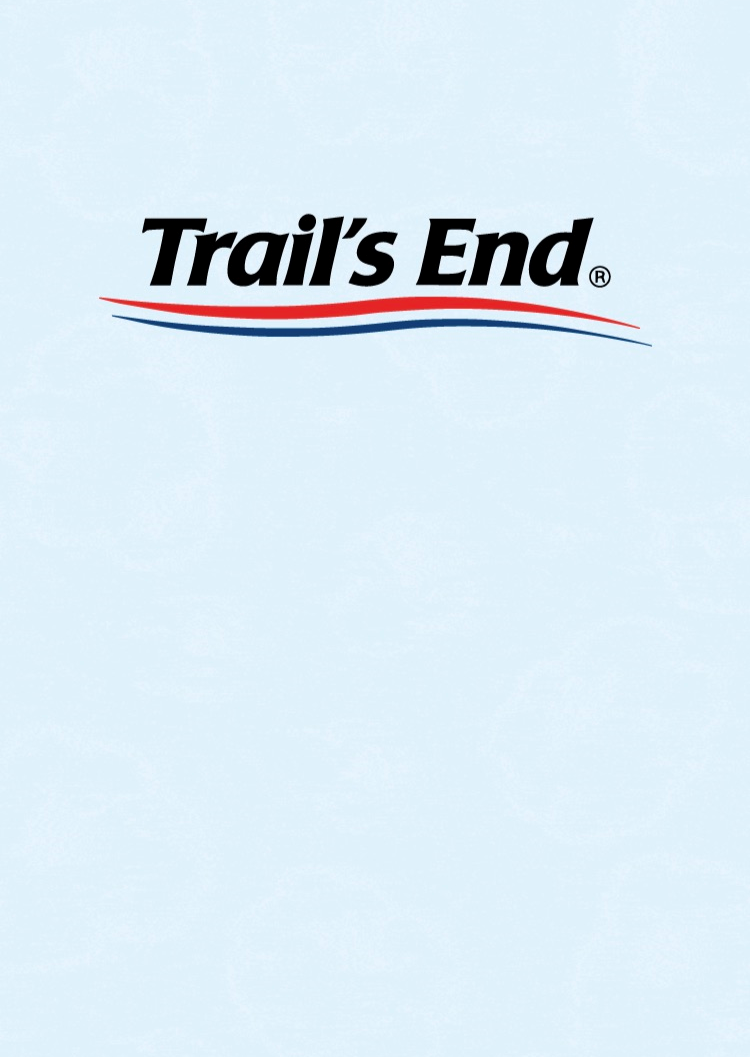 Login at:  
www.Trails-End.comwith your Trail’s End Leader account.
[Speaker Notes: This year trail’s end has made it easier for unit leaders by making the app mobile friendly where leaders can access the portal while on a storefront or on the go.]
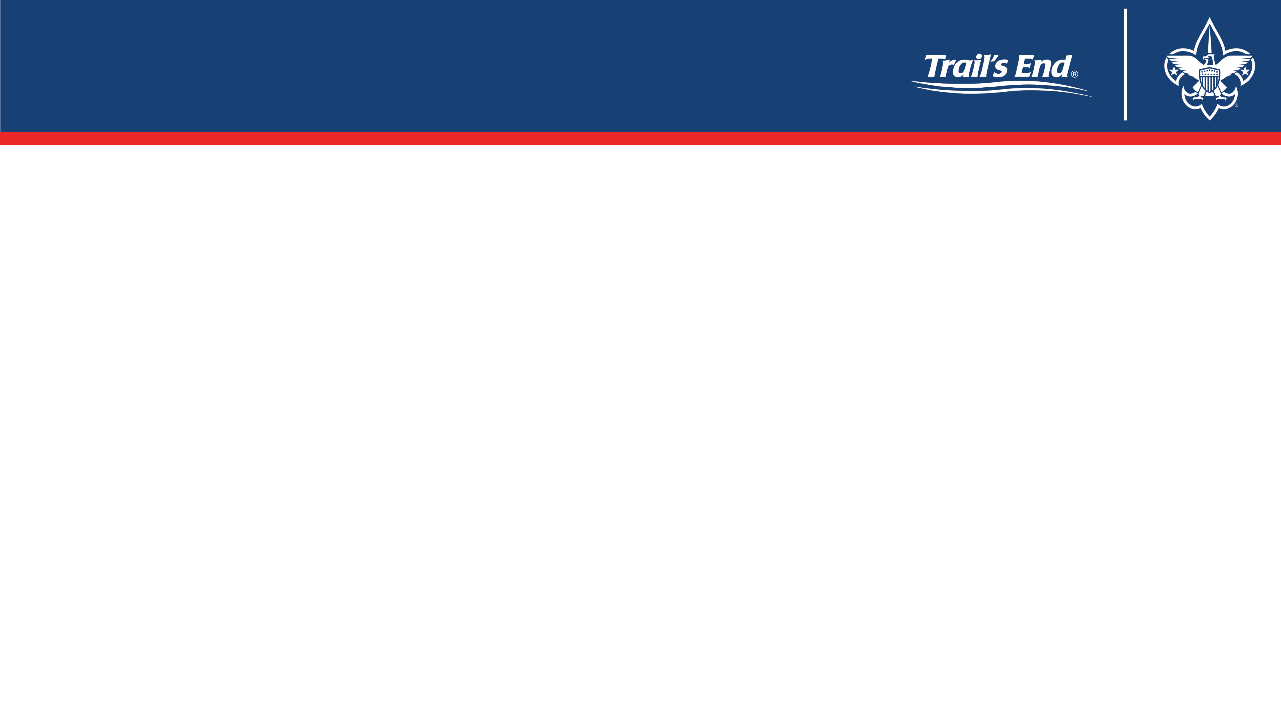 THIS YEAR’S PLAN:
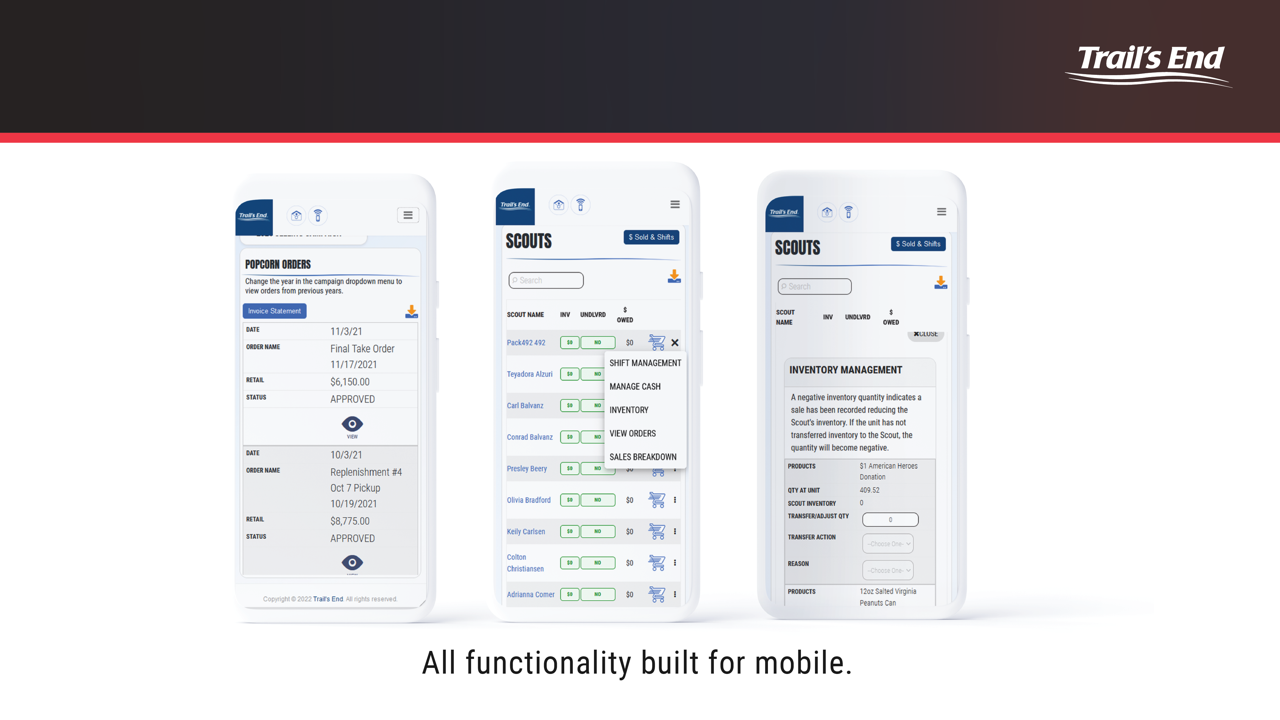 [Speaker Notes: This year trail’s end has made it easier for unit leaders by making the app mobile friendly where leaders can access the portal while on a storefront or on the go.]
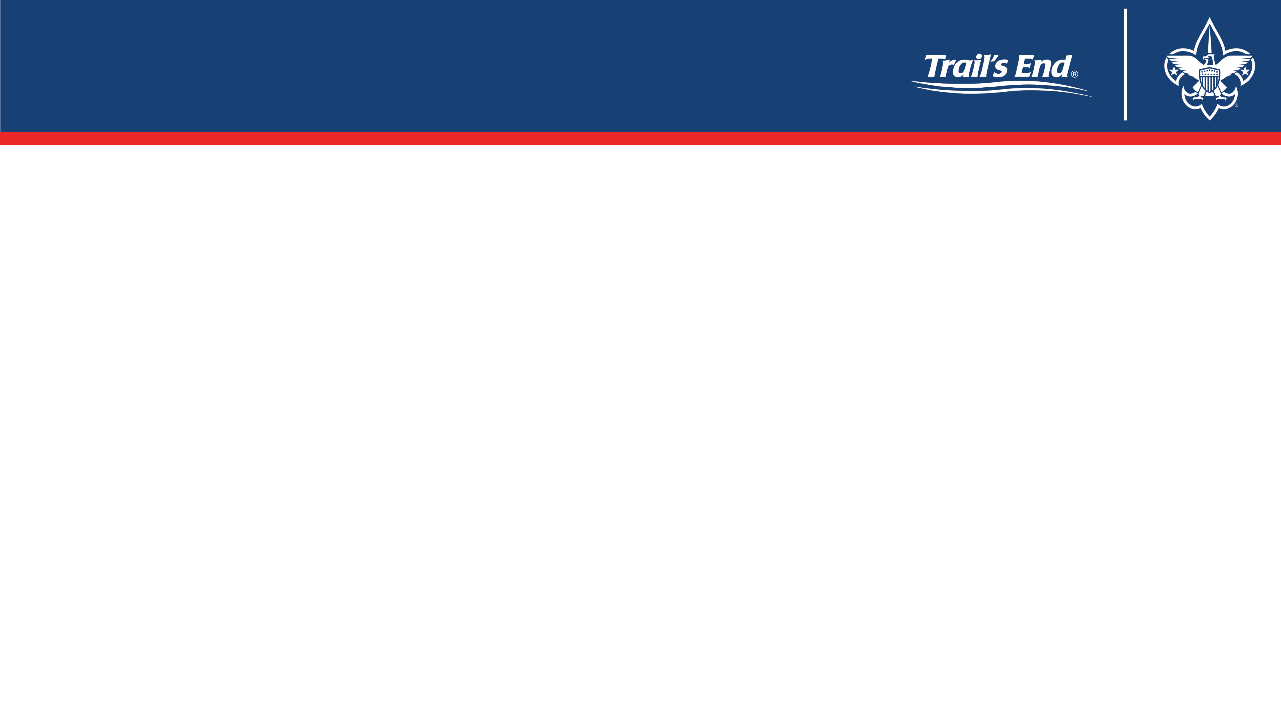 THIS YEAR’S PLAN:
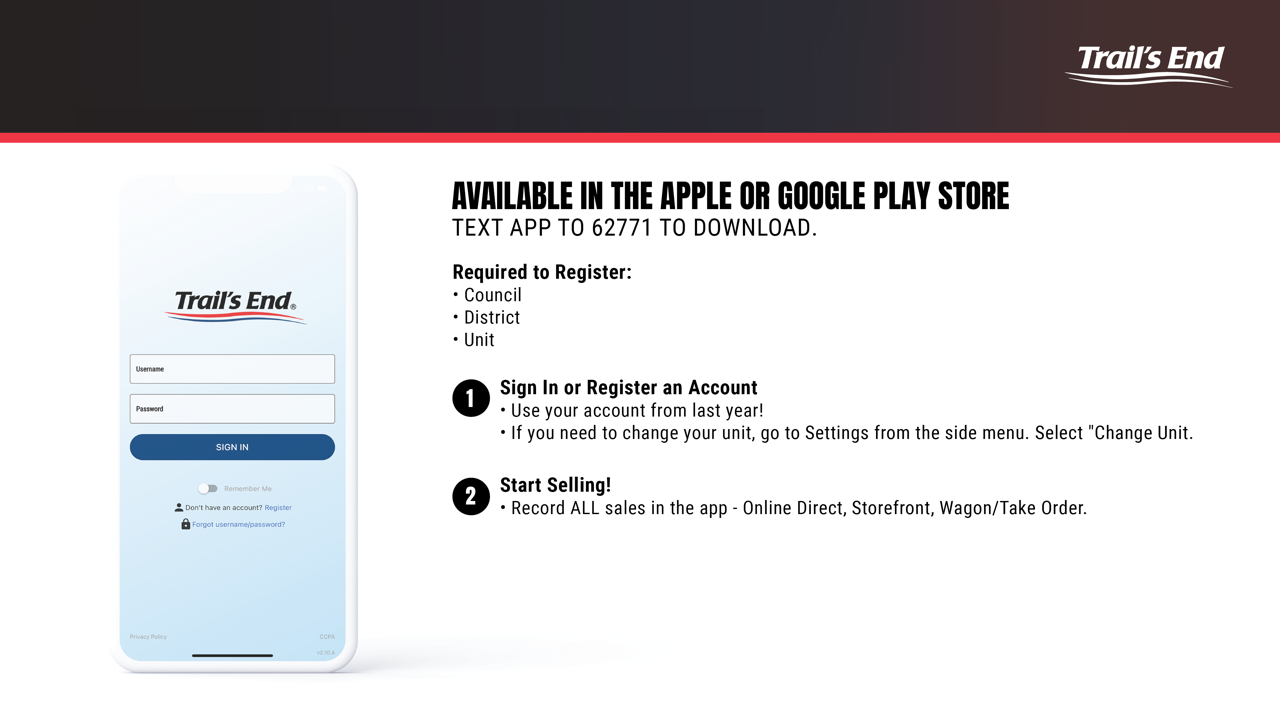 [Speaker Notes: The app is available in the apple or google play store. You will need the council, district and unit number to register. For scouts they will have to sign into their own account as you may be aware of that. Once they log in we recommend that]
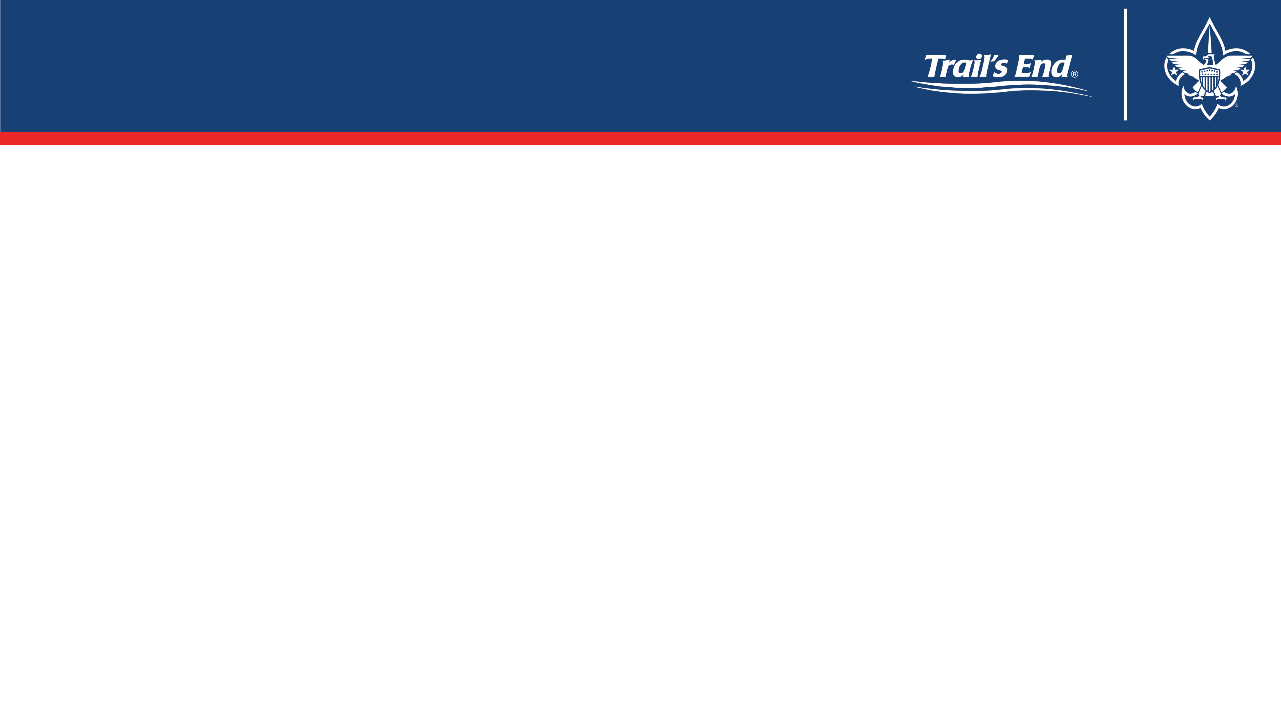 THIS YEAR’S PLAN: Online Sales
Change your avatar- use a picture of you in uniform
Fill in “Why people should support you”
Pick your favorite product
Upload pictures of yourself doing things
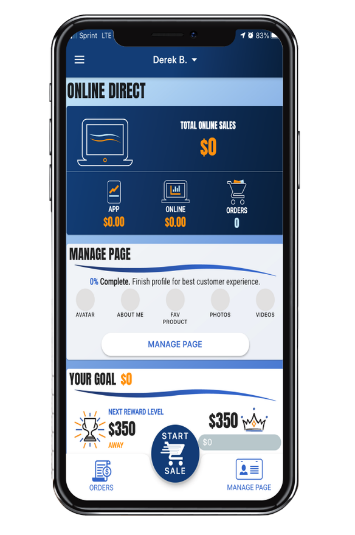 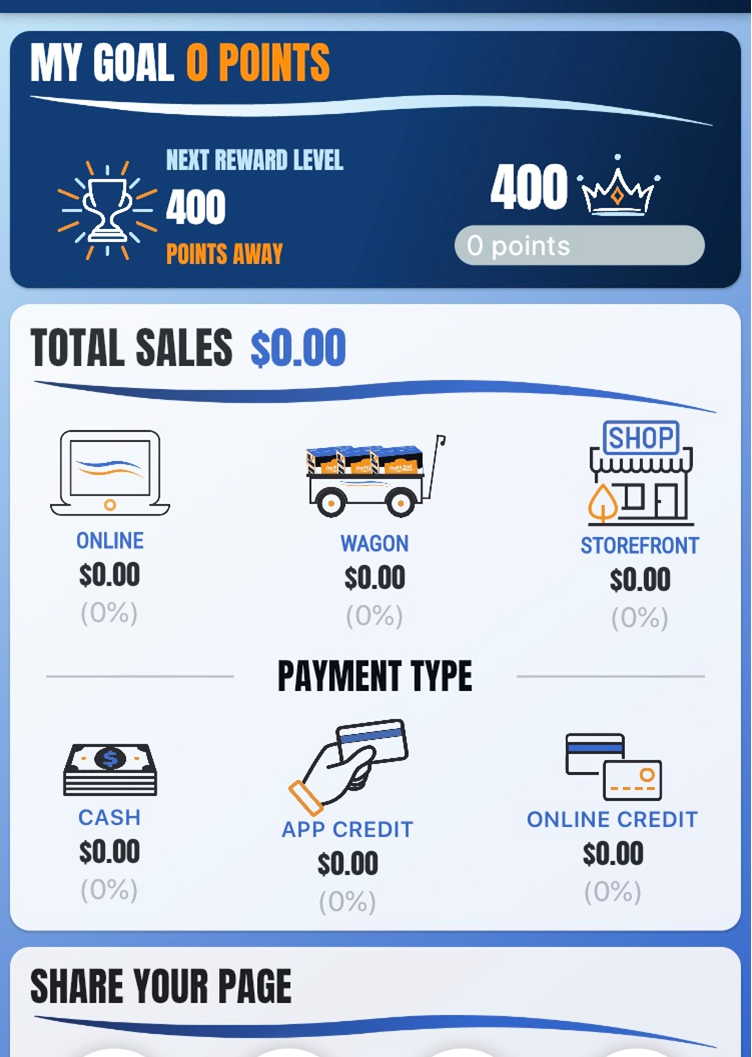 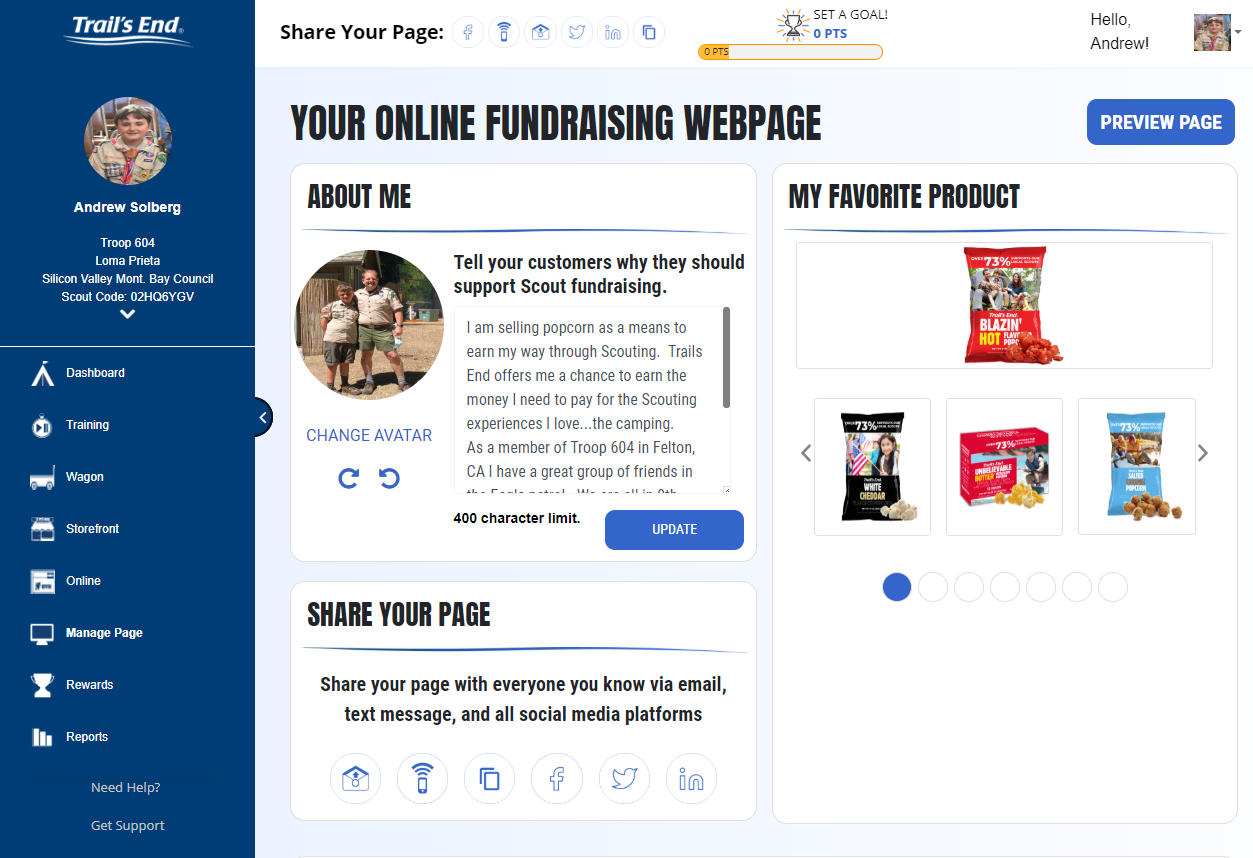 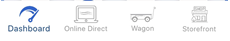 [Speaker Notes: These items. Once completed they share with family and friends.]
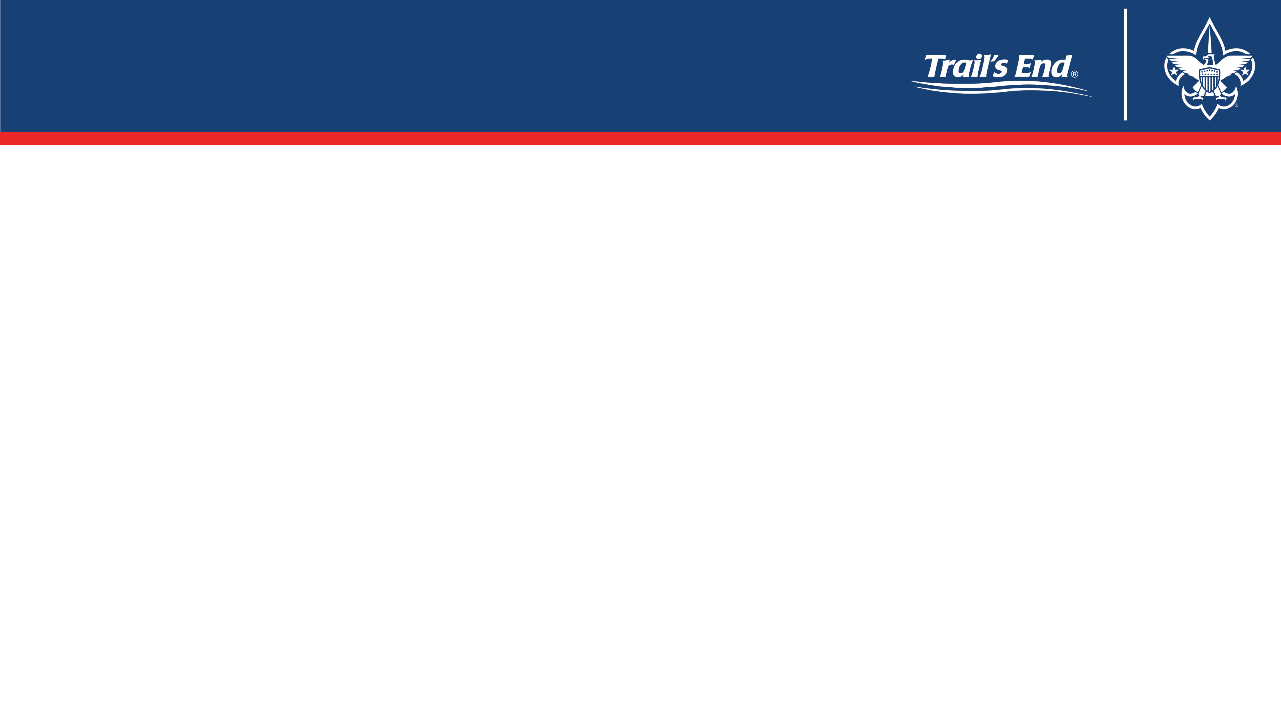 THIS YEAR’S PLAN: Online Sales
Share from within platforms
Send direct emails
Send direct texts
Post on Social Media
Facebook
Twitter
Discord etc
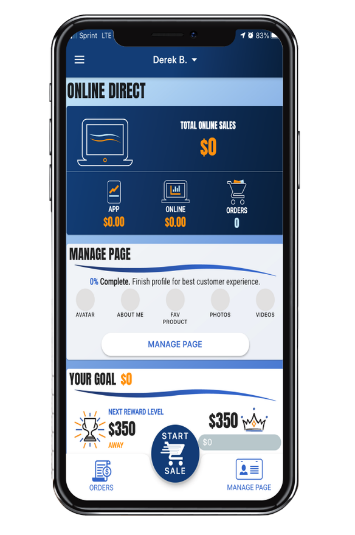 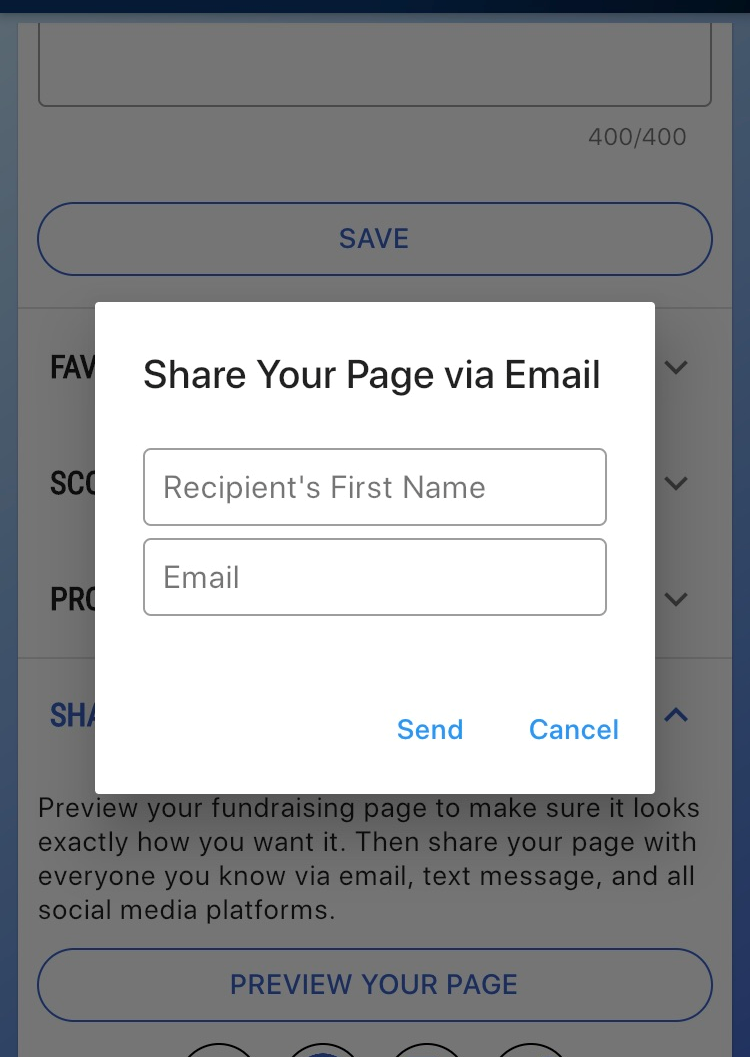 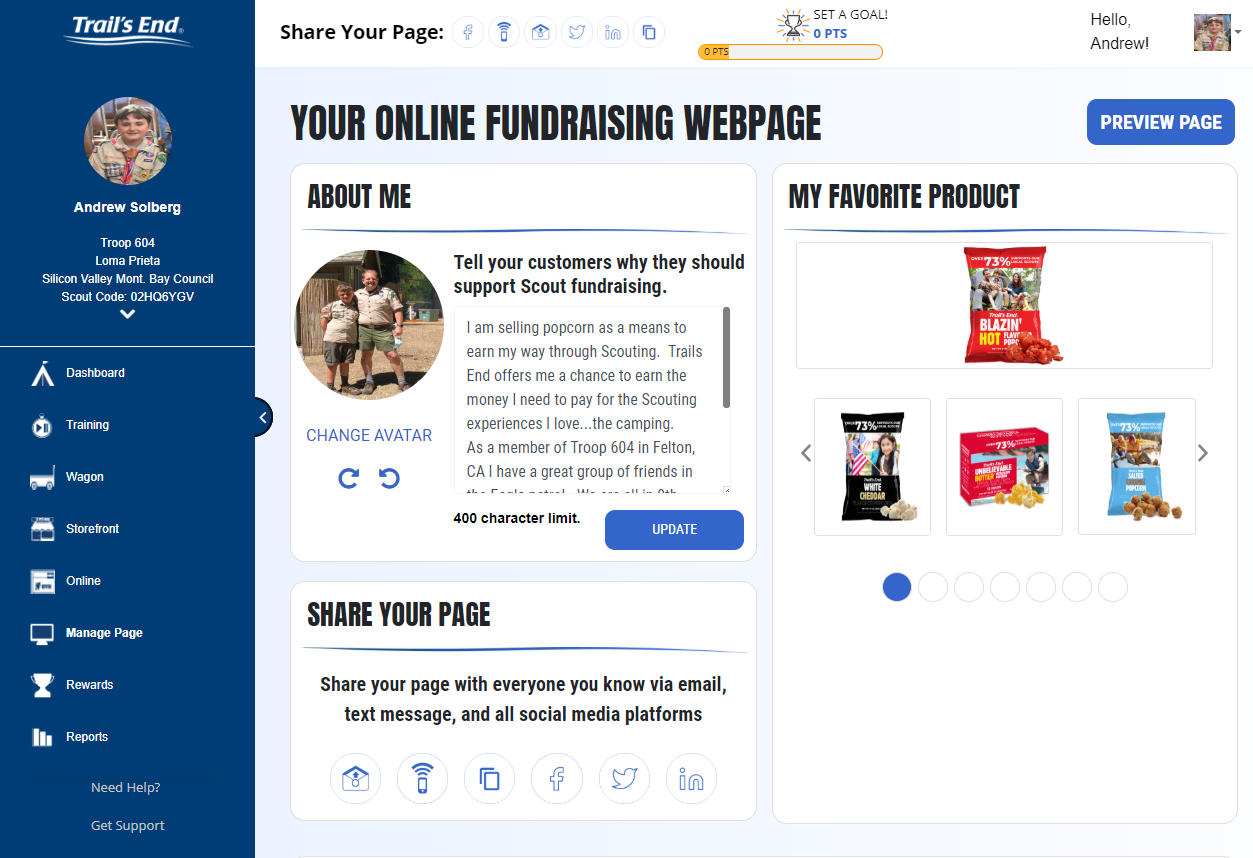 [Speaker Notes: The second method is by wagon sales]
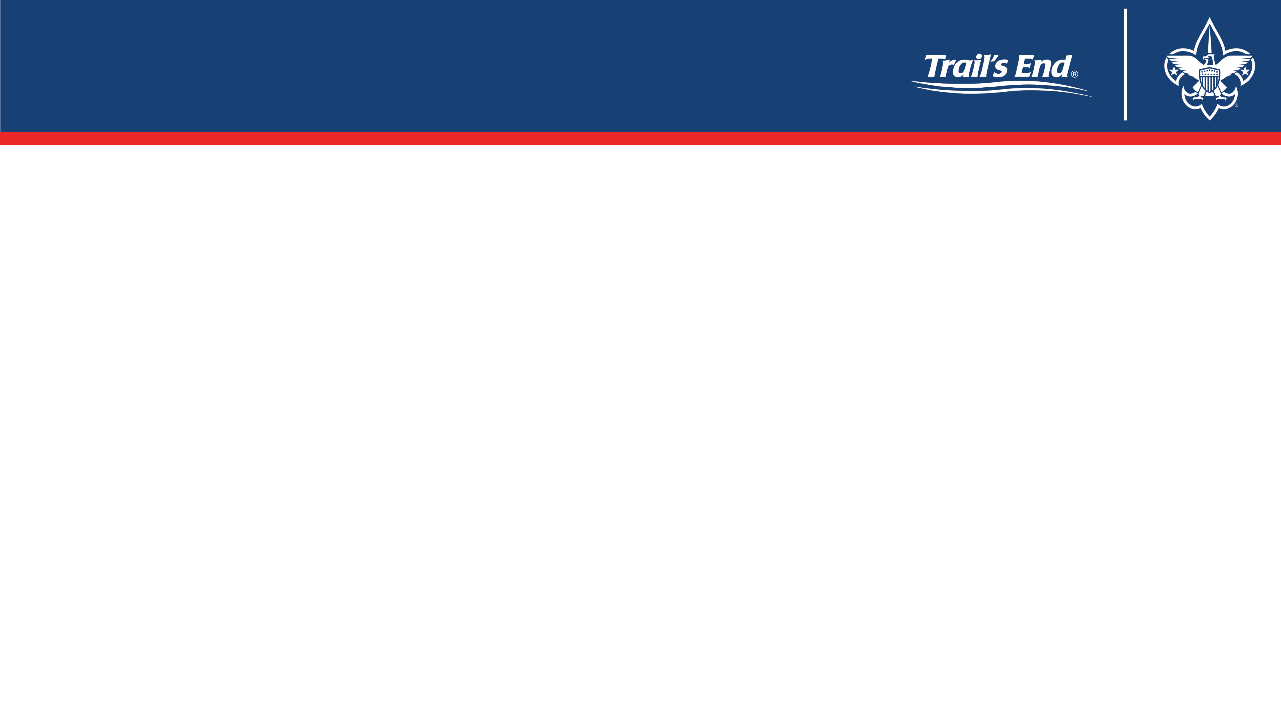 THIS YEAR’S PLAN: Methods
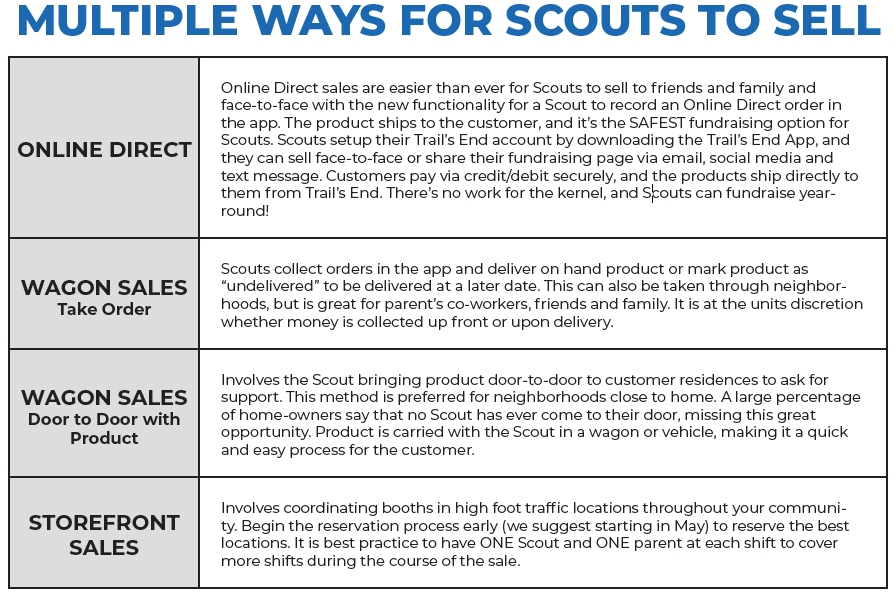 [Speaker Notes: I am not going to spent much time on this as you all have done this before. Where a scout goes door to door to sell the product or take orders and brings the product to the customer. Here is the picture of one such sale]
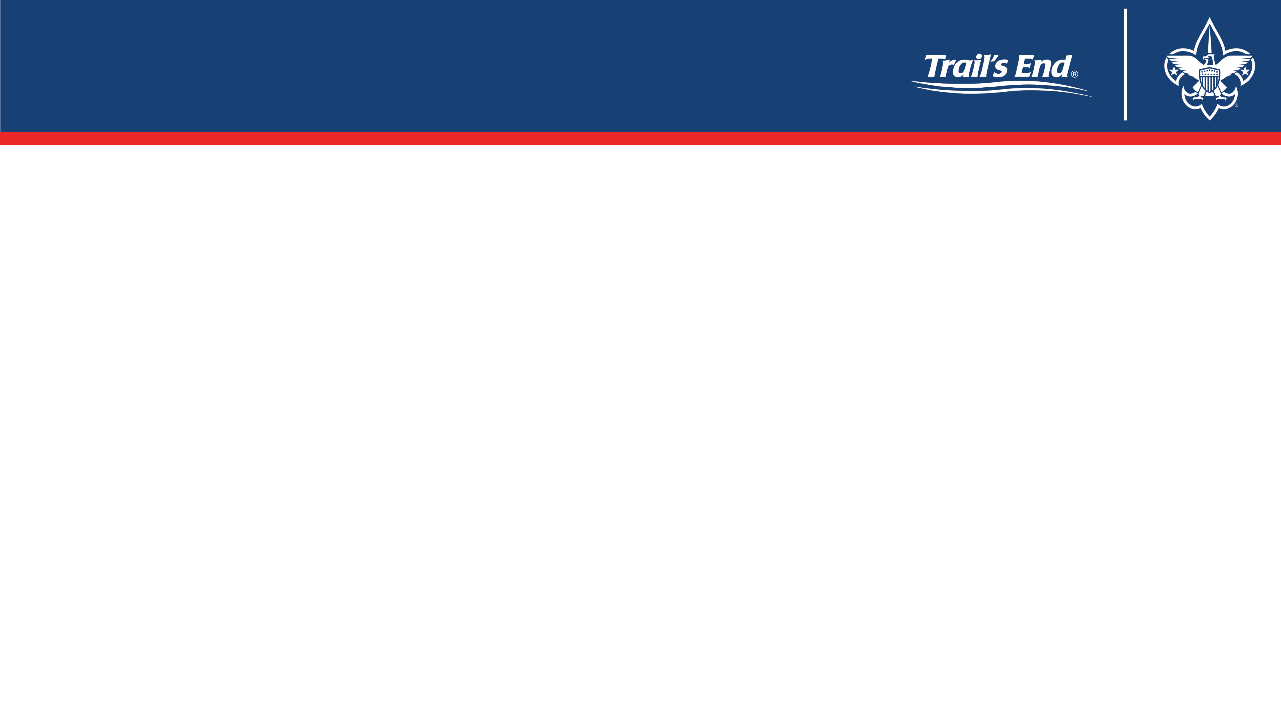 THIS YEAR’S PLAN: Wagon Sales
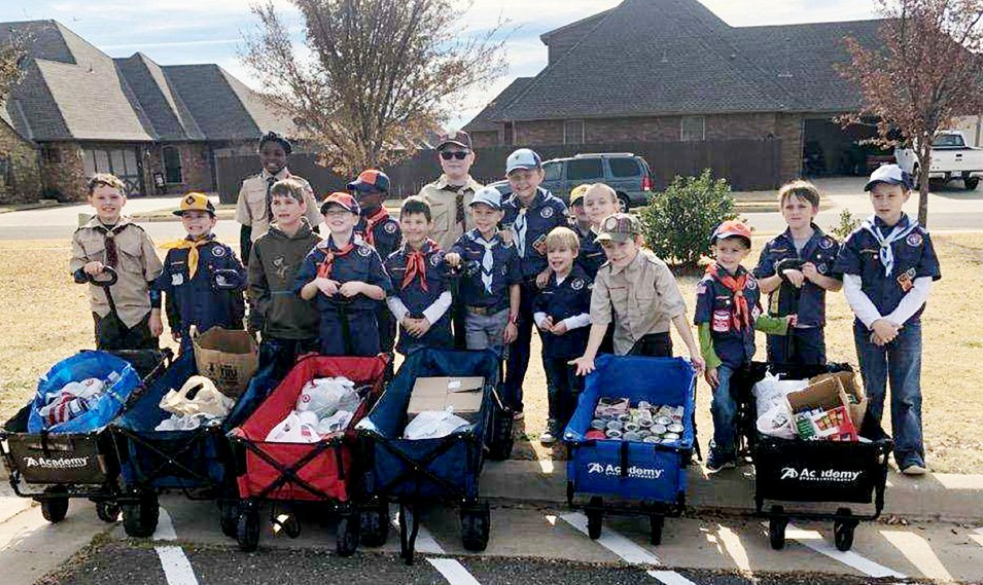 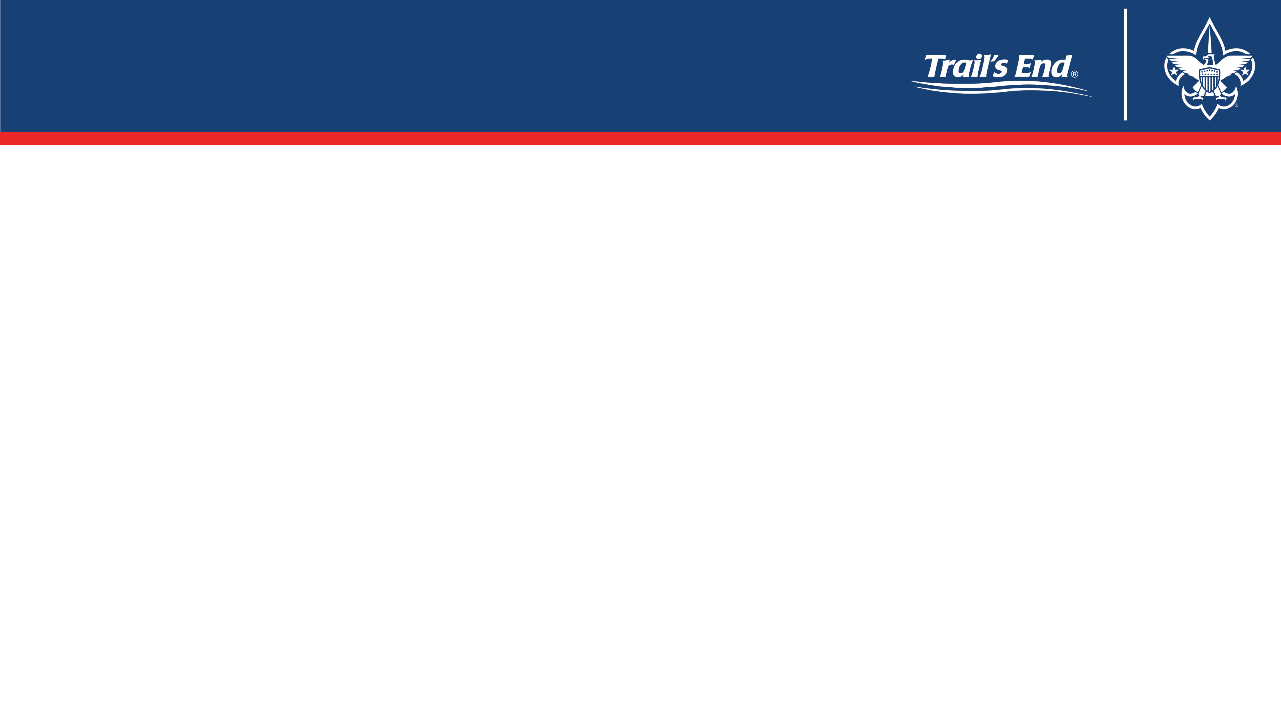 THIS YEAR’S PLAN: Wagon Sales
DOOR TO DOOR
Neighbors
$28 Avg. Transaction, $200/hr


FRIENDS,FAMILY, WORKPLACE
Door to Door
Friends & Family, Workplace
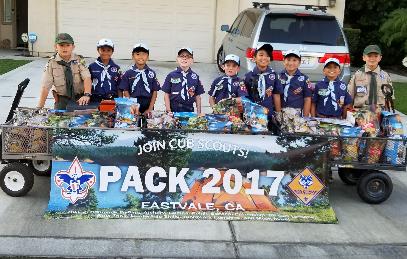 [Speaker Notes: Wagon sales are great way to sell to friends, family and workplace.]
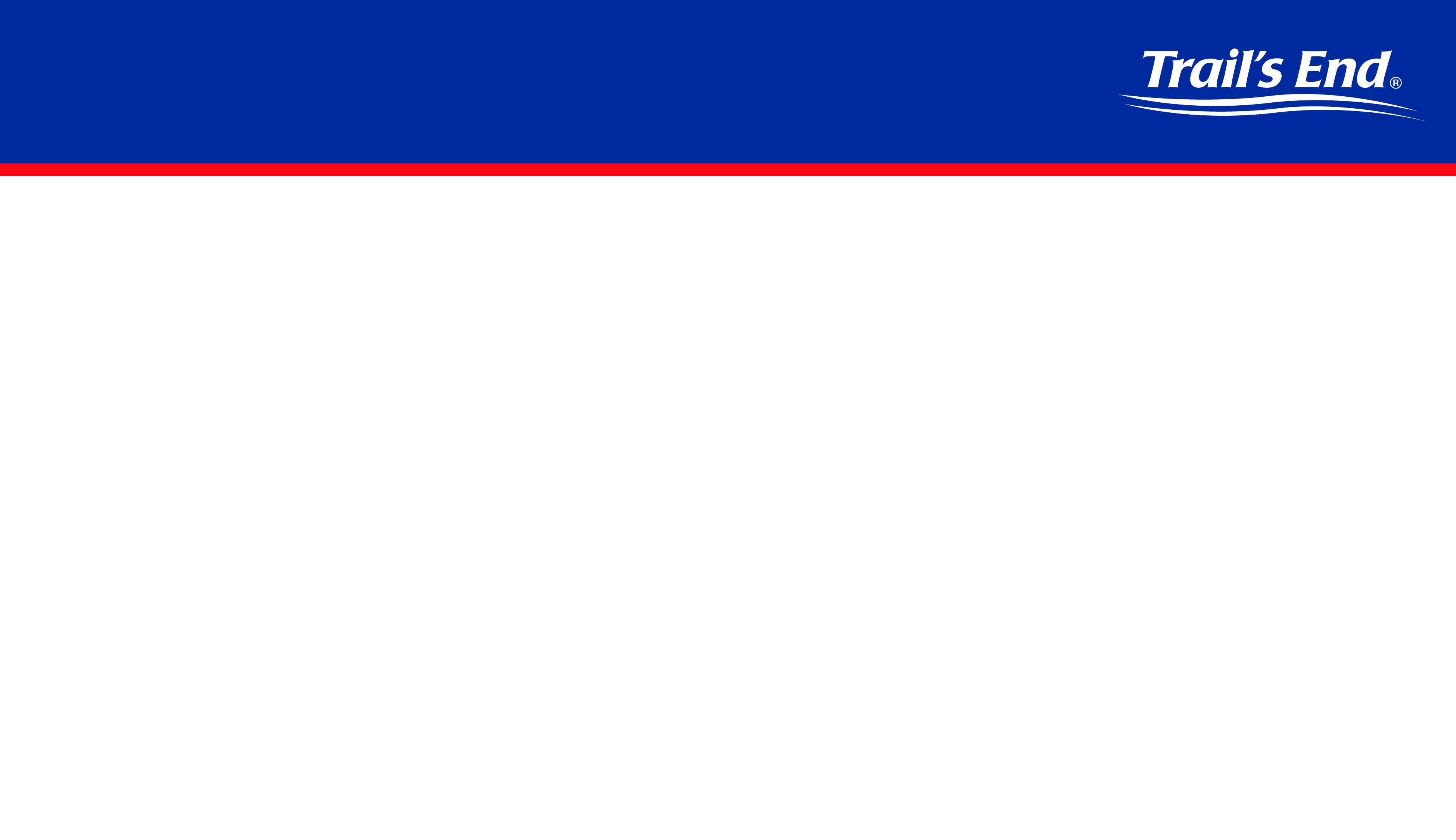 THIS YEAR’S PLAN: Wagon Sales
SAVE TIME MANAGING YOUR SALE!
The app for Scouts to track and report real-time storefront, wagon and online sales, accept cash and credit cards, track inventory by Scout and storefront, and schedule Scouts for storefronts.
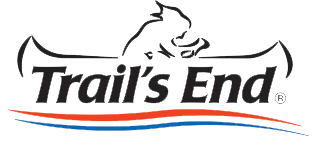 FREE CREDIT CARD PROCESSING
Powered by Square | Paid by Trail’s End
Every Scout, every sale will receive free payment processing.
Square is the leading credit card solution for units.
Compatible with all Square Readers (not required to take credit cards).
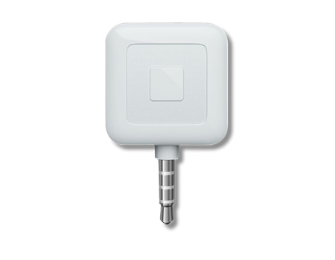 SIMPLER AND SMOOTHER INTERFACE
NEW and IMPROVED in 2022!
Storefront and shift management.
NEW ‘text order/cart’ feature for socially distant payments.
Scout families can turn in cash payments via credit card.
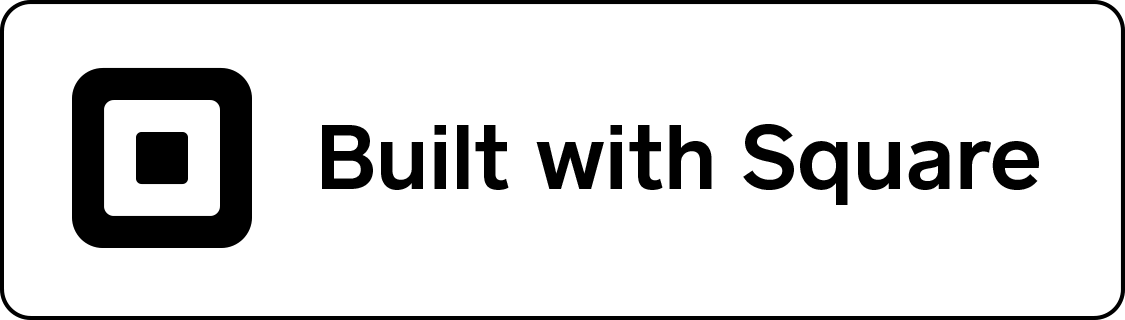 [Speaker Notes: Most important for wagon sales is to be able to take the payment by credit card and square makes it easy to do. You do not even have to have the device to take credit card you can even key in the numbers. It also allows scout families to turn cash payment via credit card.]
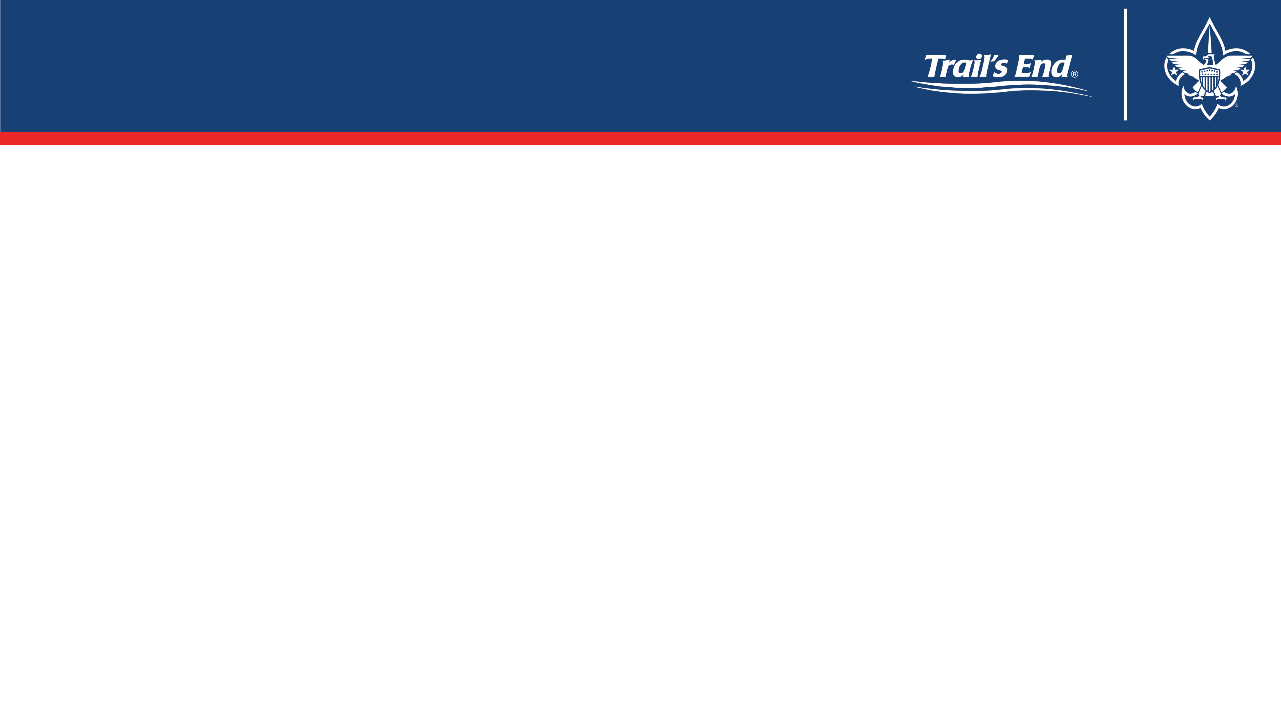 THIS YEAR’S PLAN: Methods
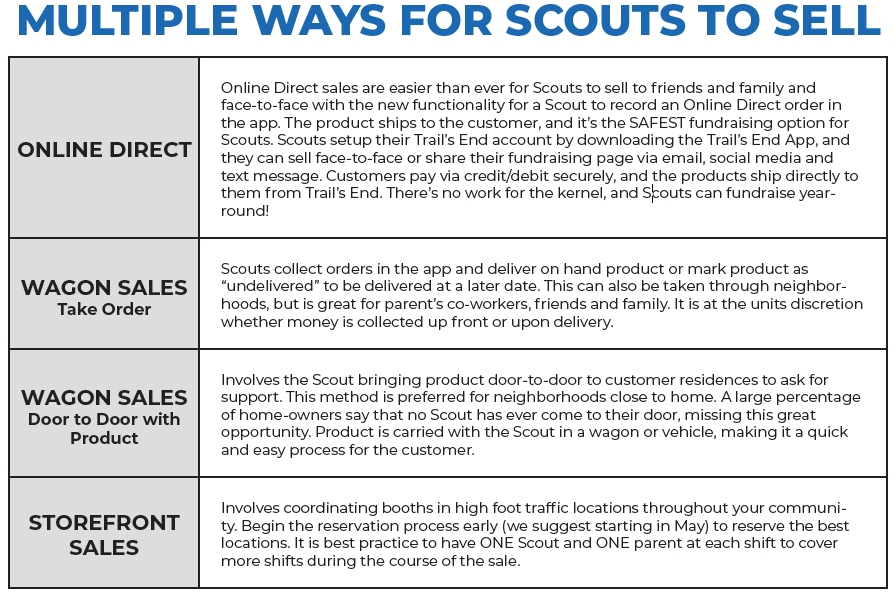 [Speaker Notes: The 3rd category is the storefront.]
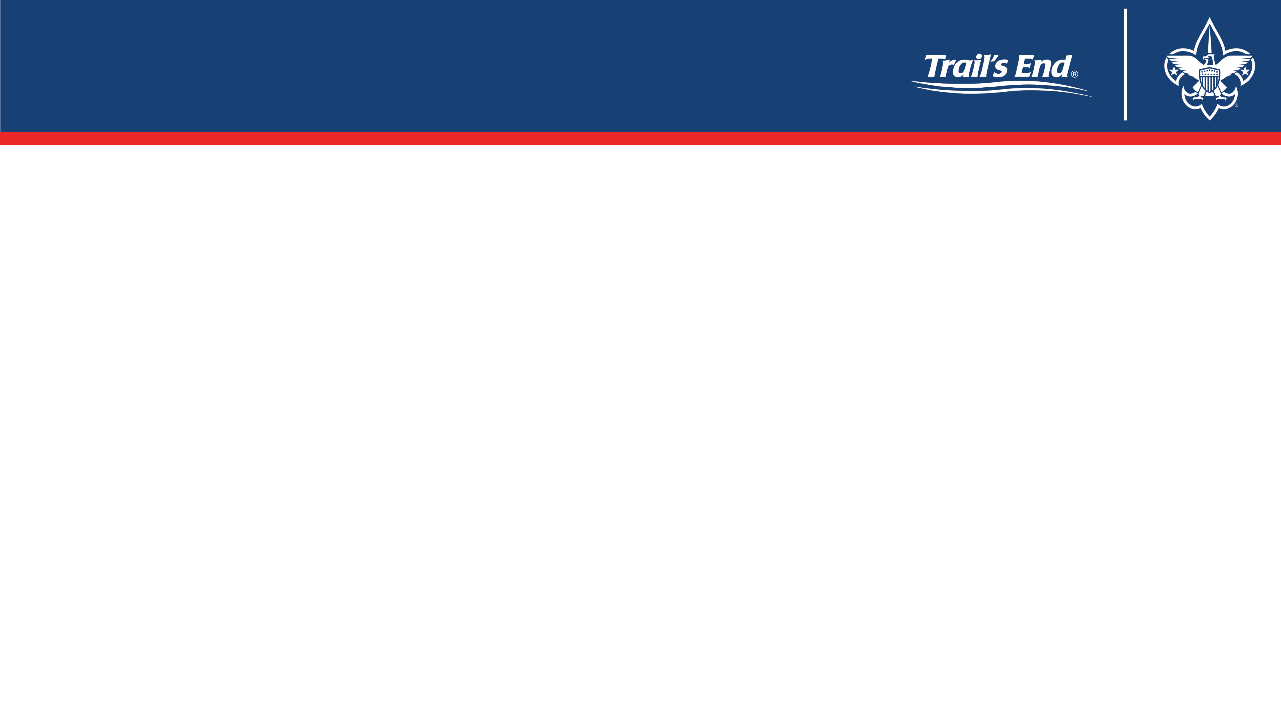 THIS YEAR’S PLAN: Store Front
Store Front
All Store Scheduling done 
by Trails End

Pick your stores from 
Leader Portal
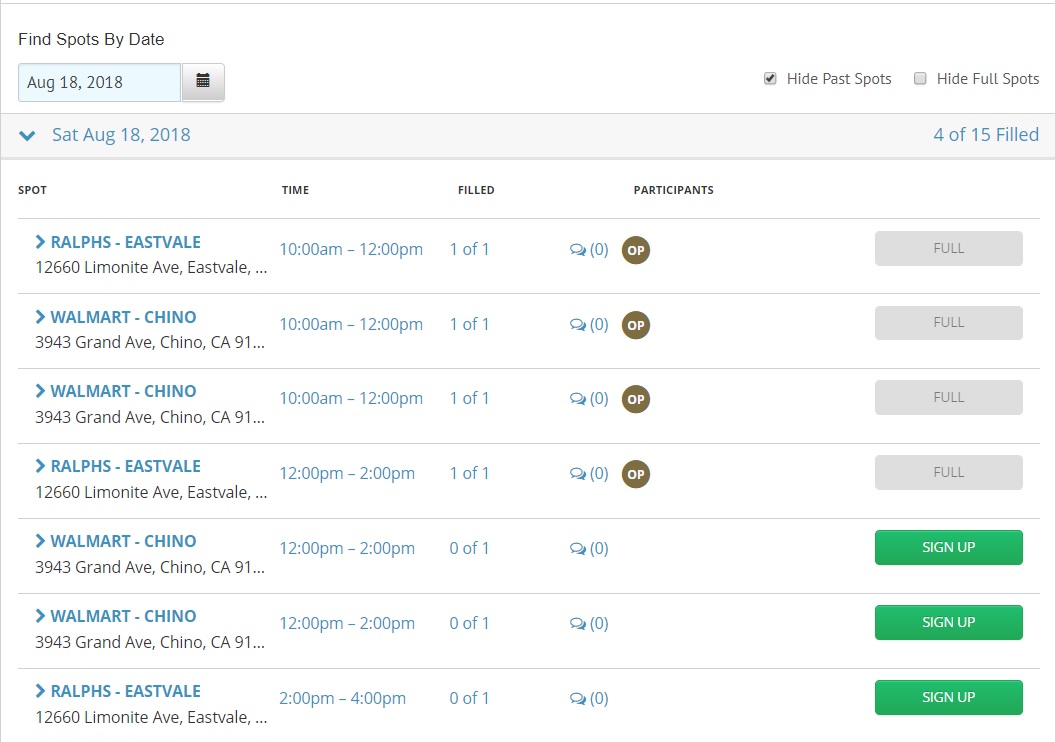 [Speaker Notes: Next slide I will show you the image of where it is located on the dashboard]
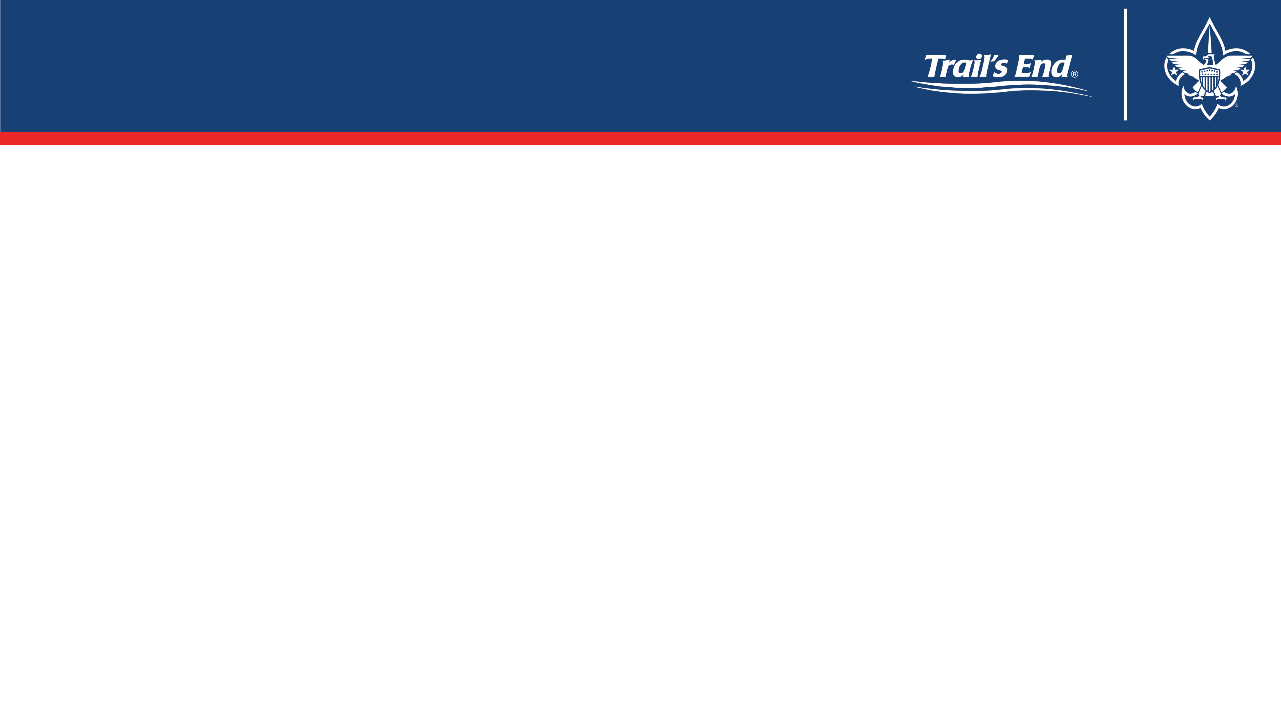 THIS YEAR’S PLAN: Store Front
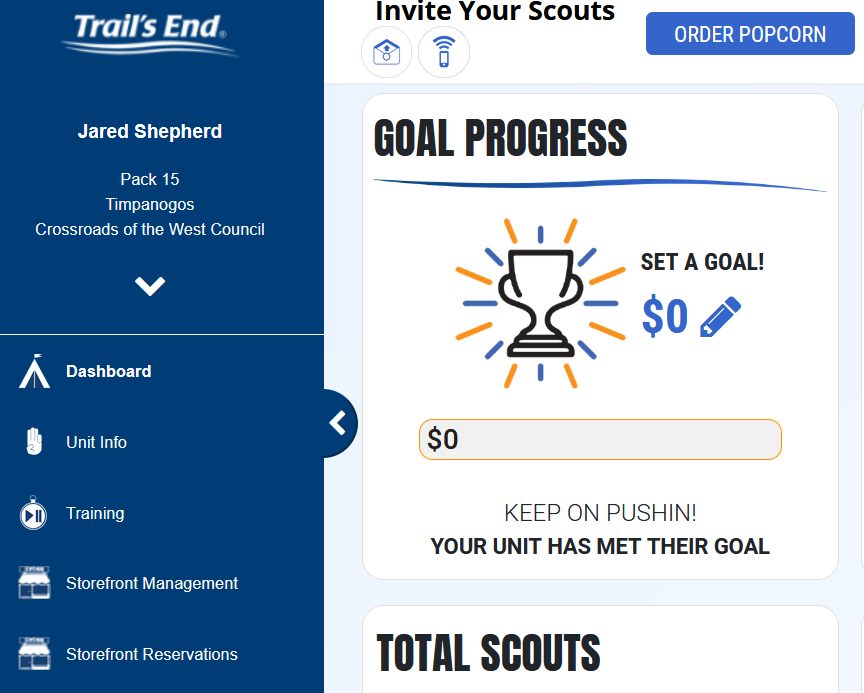 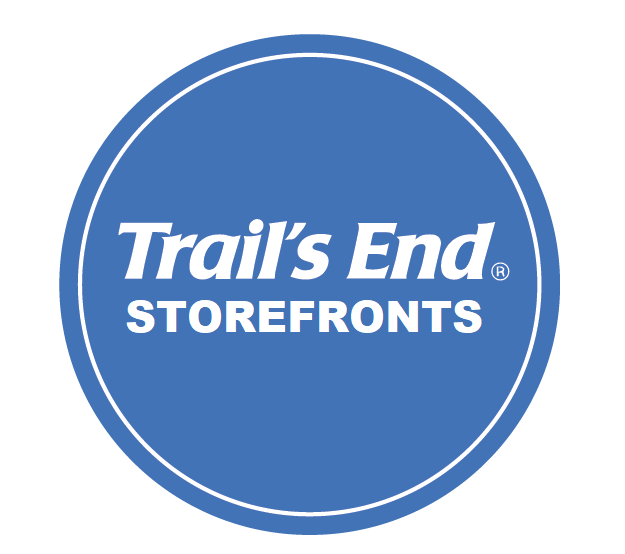 [Speaker Notes: Next slide I will show you the image of where it is located on the dashboard]
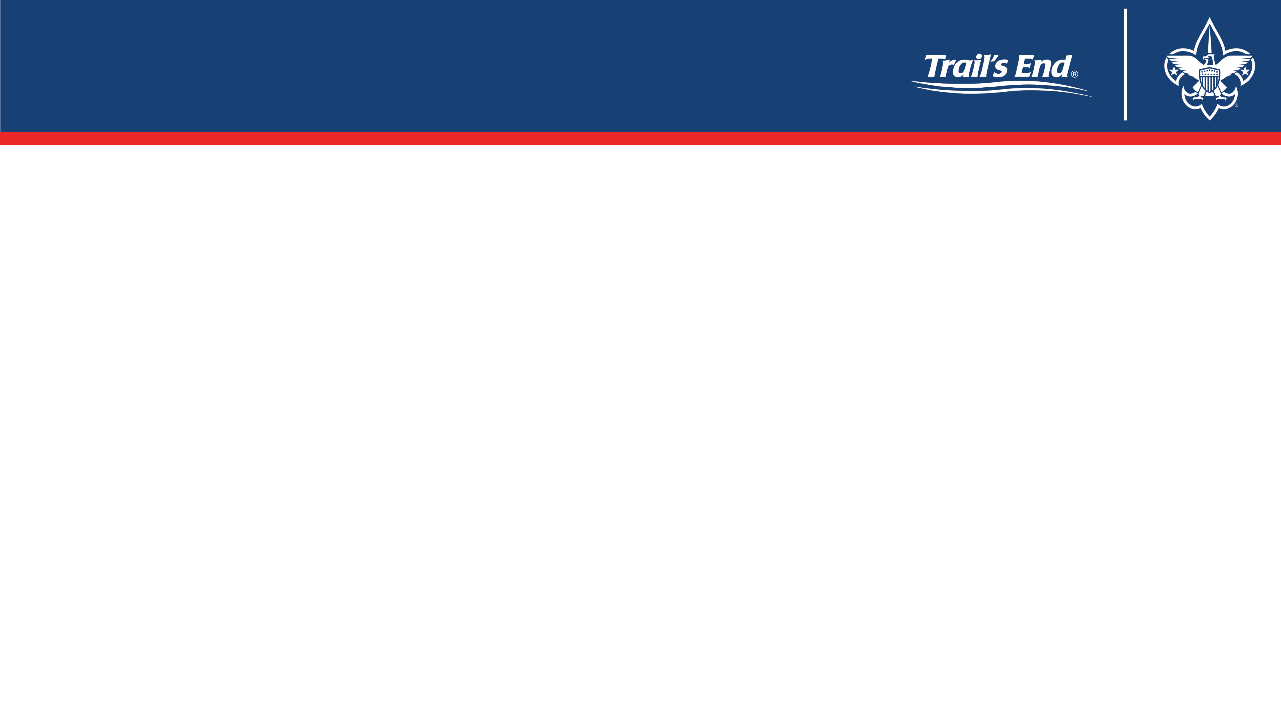 THIS YEAR’S PLAN: Store Front
Store Front
Scalable – More Scouts, More Shifts
One Scout per Shift (2 Hours)
$250 per Shift Average
Maximize Sales Per Scout Hour
Train Scouts & Parents
Presentation Matters
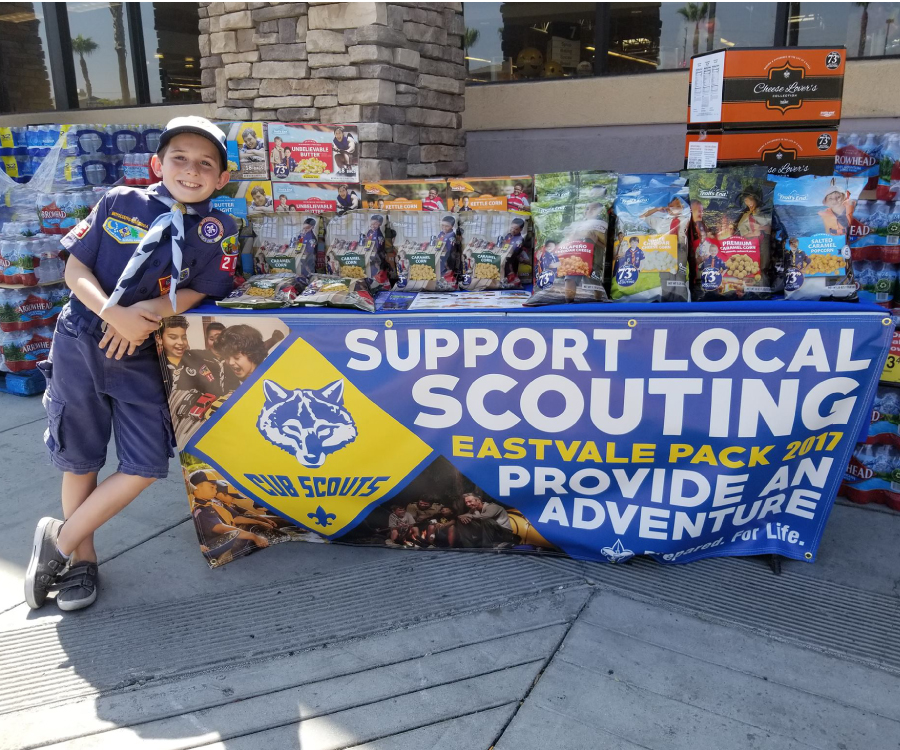 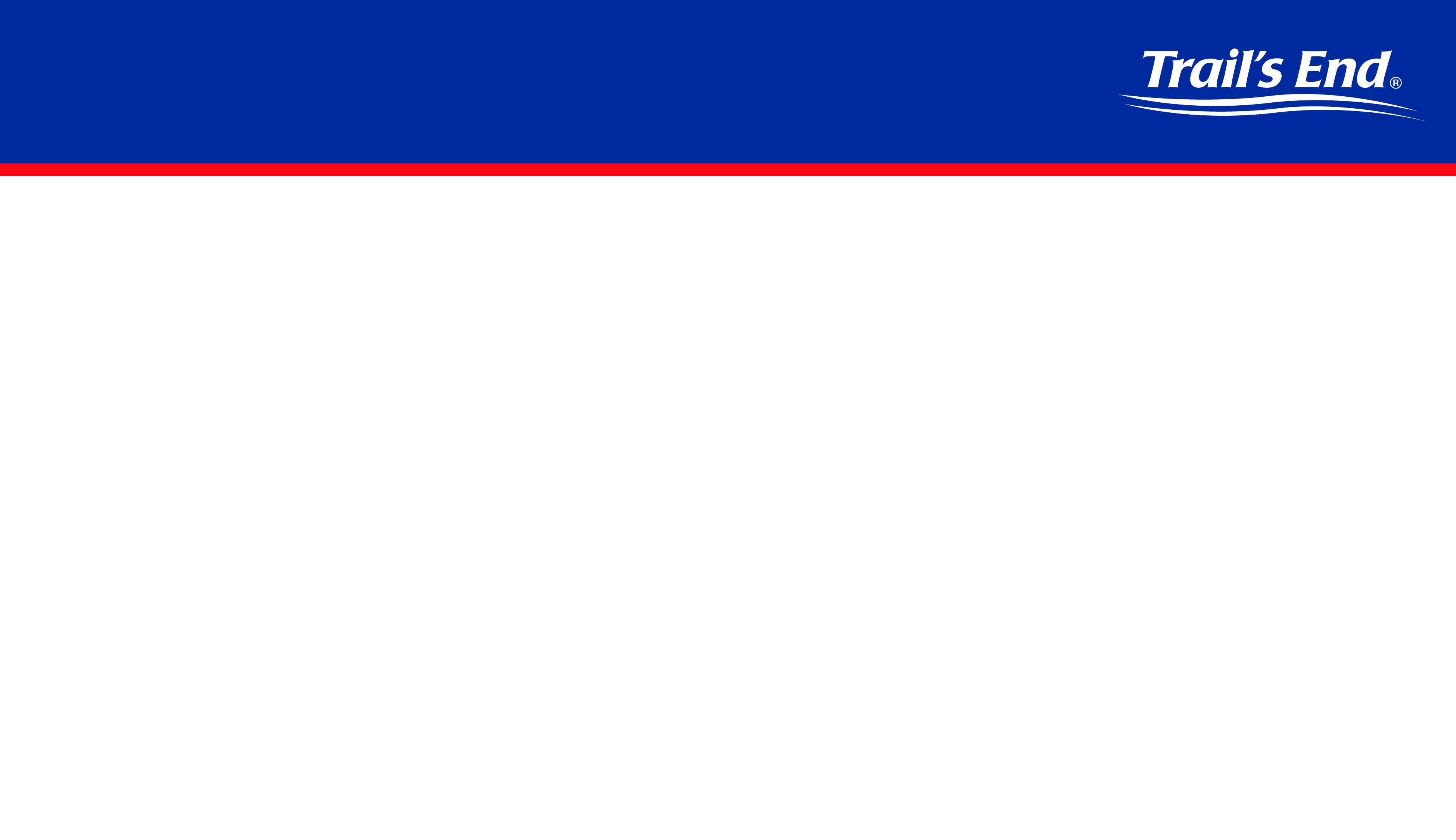 THIS YEAR’S PLAN: Store Front
Storefront process available Saturday, July 15th. Schedule below.
 
Saturday, July 15th - $20K & above Units, 3 Reservations within District
Sunday, July 16th - $20K & above Units, 3 Reservations within District
Monday, July 17th – $10K & above Units, 2 Reservations within District
Tuesday, July 18th – $10K & above Units, 2 Reservations within District
Wednesday, July 19th – All Units, 2 Reservations within District
Thursday, July 20th – All Units, 2 Reservations within Council
Friday, July 21st – All Units, Unlimited Reservations within Council
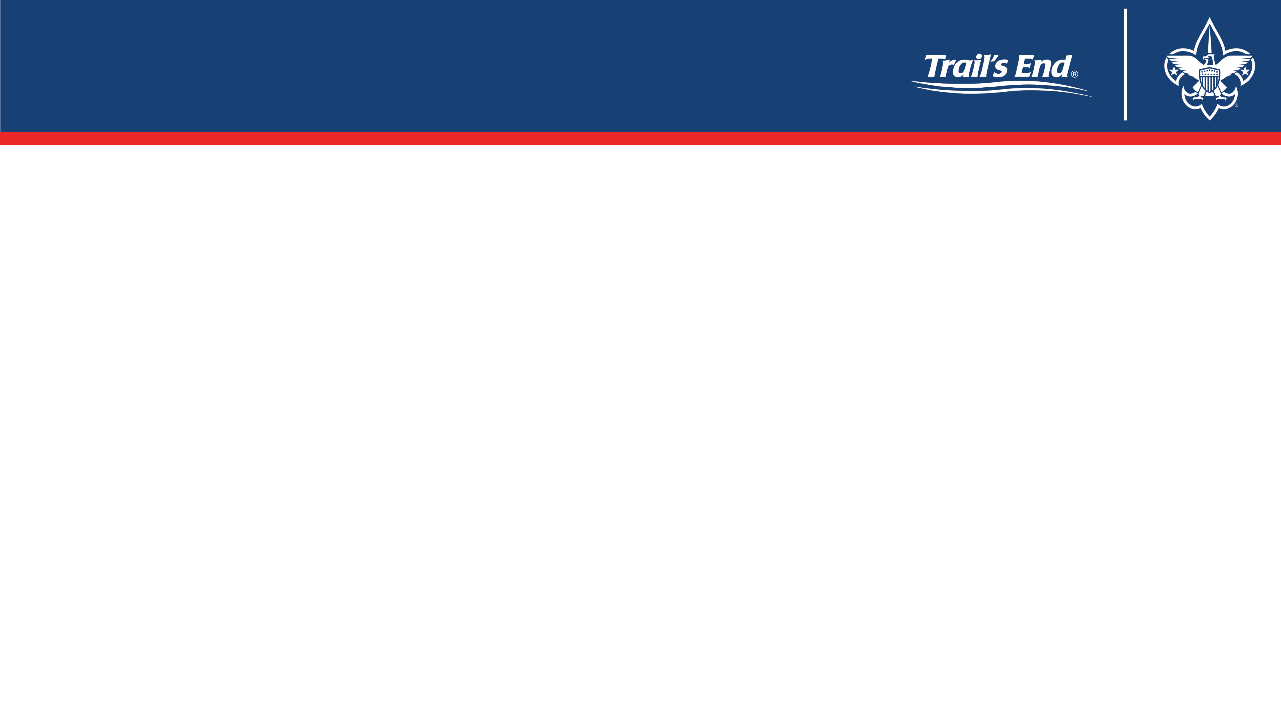 STEP TWO- COMMUNICATE THE PLAN
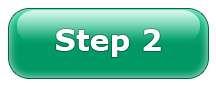 This Photo by Unknown Author is licensed under CC BY-SA-NC
[Speaker Notes: Now that you have all the storefronts booked you get to the step 2 which is to communicate the plan]
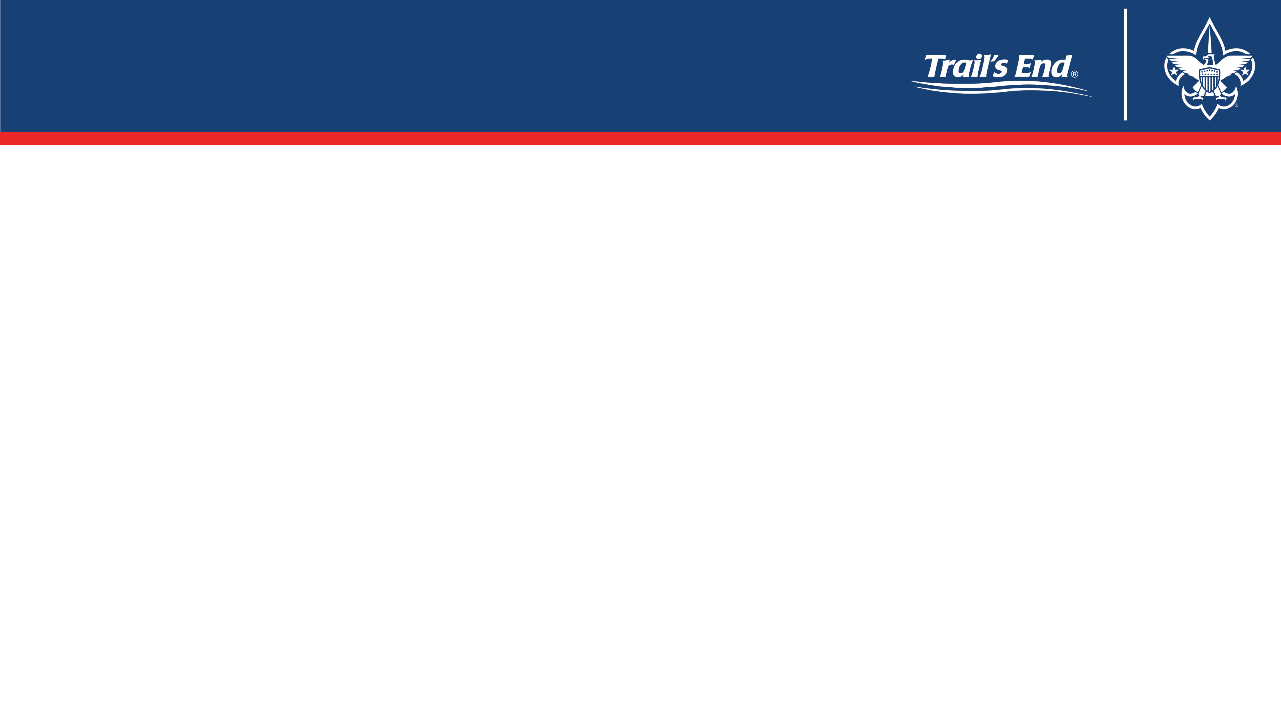 STEP TWO- COMMUNICATE THE PLAN
KICKOFF

SCOUT MOTIVATION

PARENT BUY-IN 

REGULAR COMMUNICATION
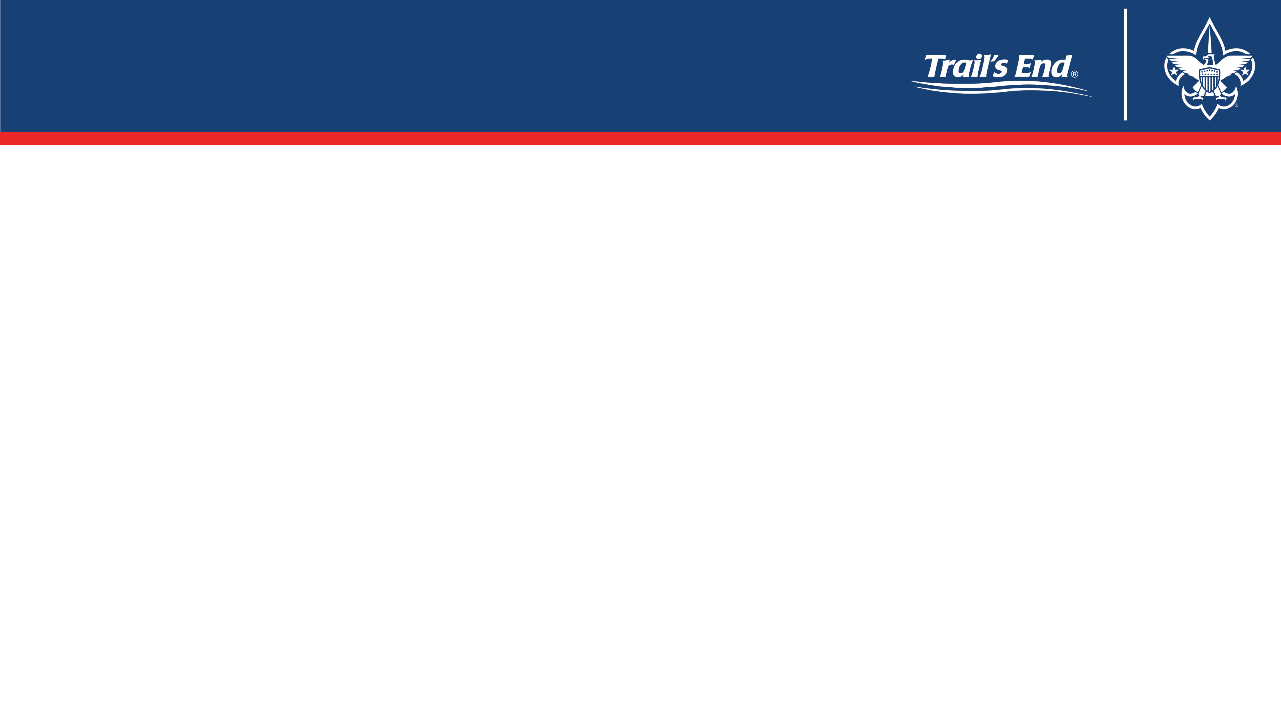 STEP TWO- COMMUNICATE THE PLAN
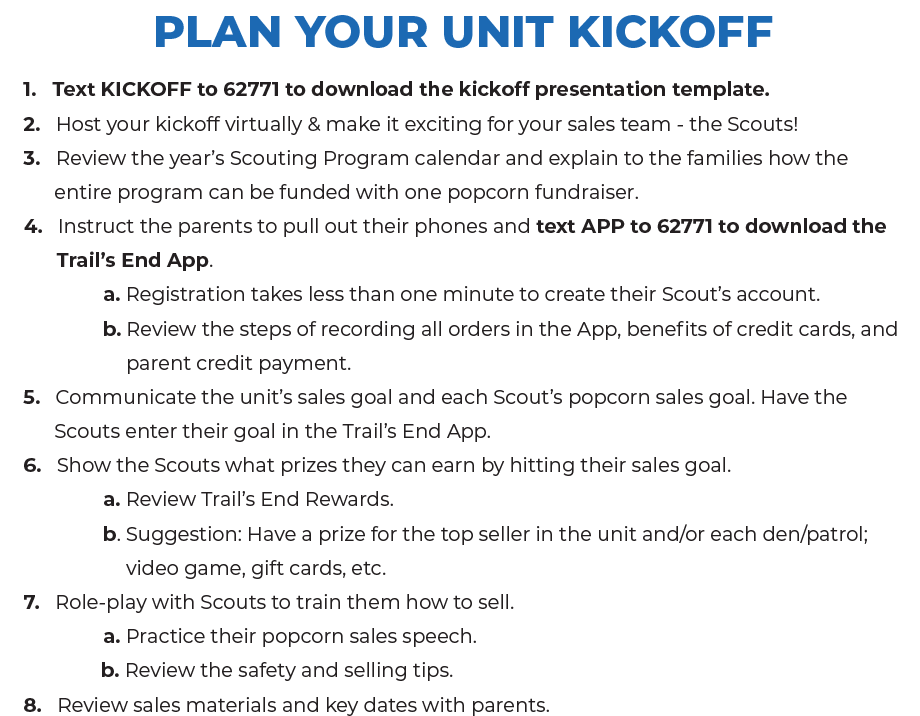 [Speaker Notes: You can download the kickoff presentation by texting the work kickoff to the same number 62771. It is a great resource for kick off. There are 5 key items in planning the kick off which are making sure all parents have downloaded the trail’s app by texting the word app to 62771. They understand the units goals and all the programs this fundraiser will assist in. Have the scout’s set a goal for themselves and the goal for the unit.]
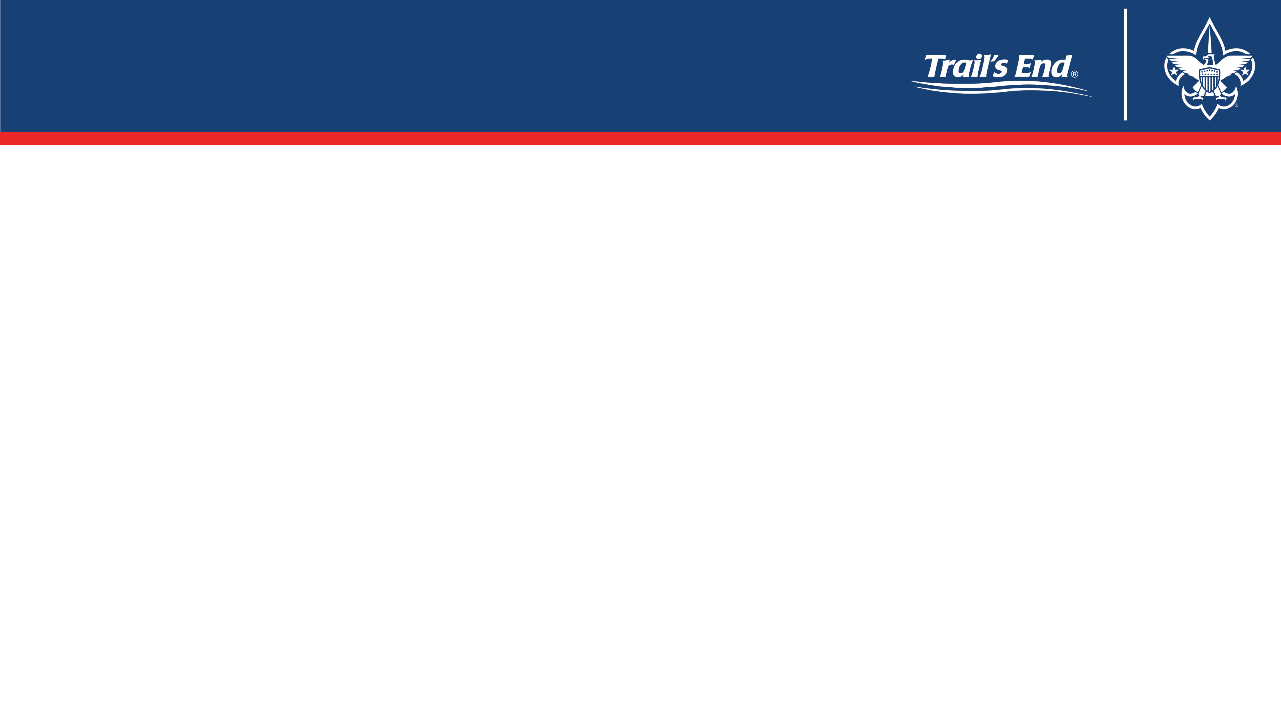 STEP TWO- COMMUNICATE THE PLAN
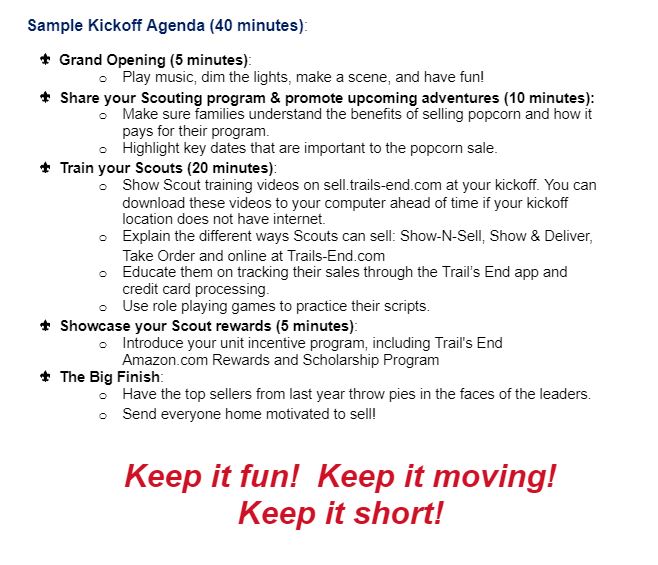 Sample Kickoff Agenda
[Speaker Notes: You can download the kickoff presentation by texting the work kickoff to the same number 62771. It is a great resource for kick off. There are 5 key items in planning the kick off which are making sure all parents have downloaded the trail’s app by texting the word app to 62771. They understand the units goals and all the programs this fundraiser will assist in. Have the scout’s set a goal for themselves and the goal for the unit.]
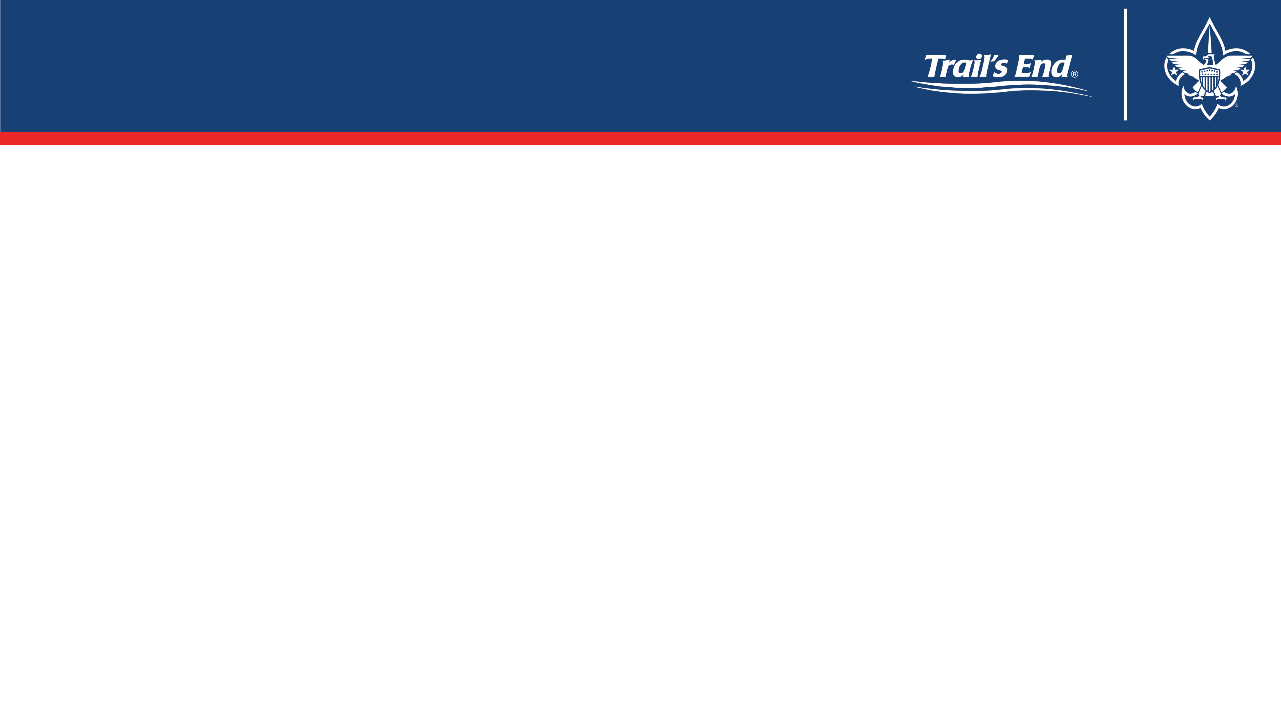 STEP TWO- COMMUNICATE THE PLAN
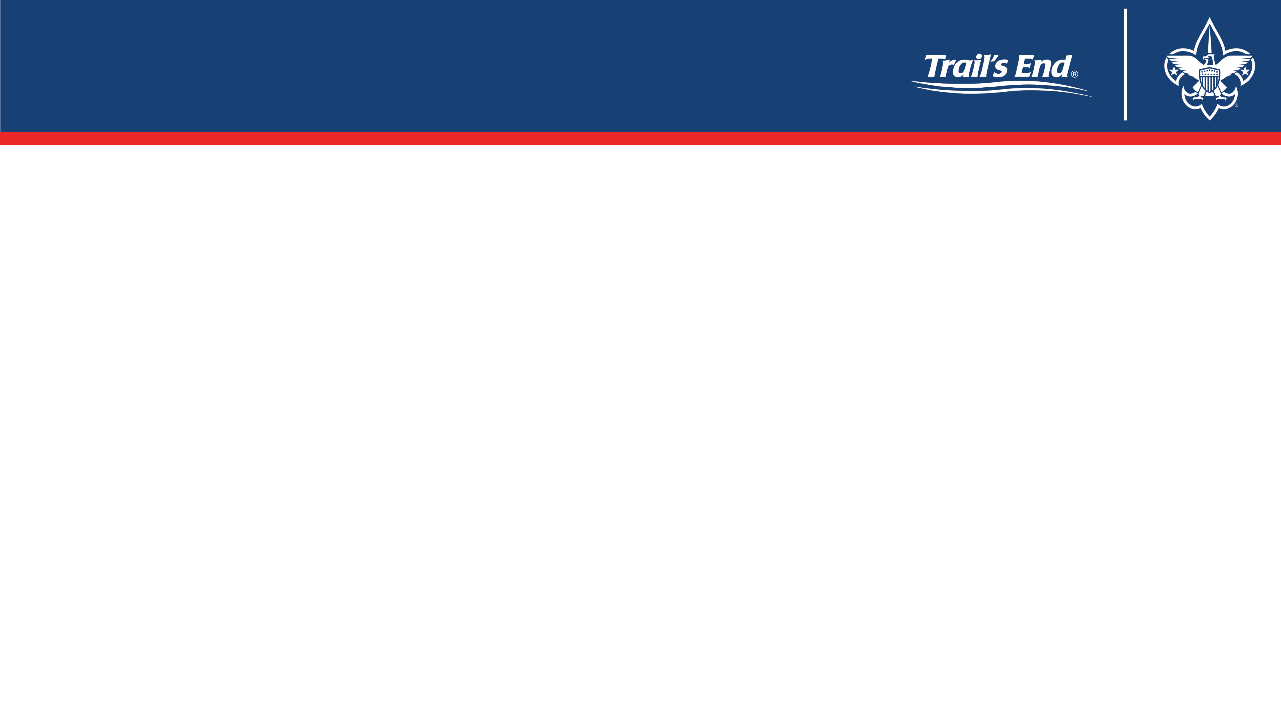 KICKOFF
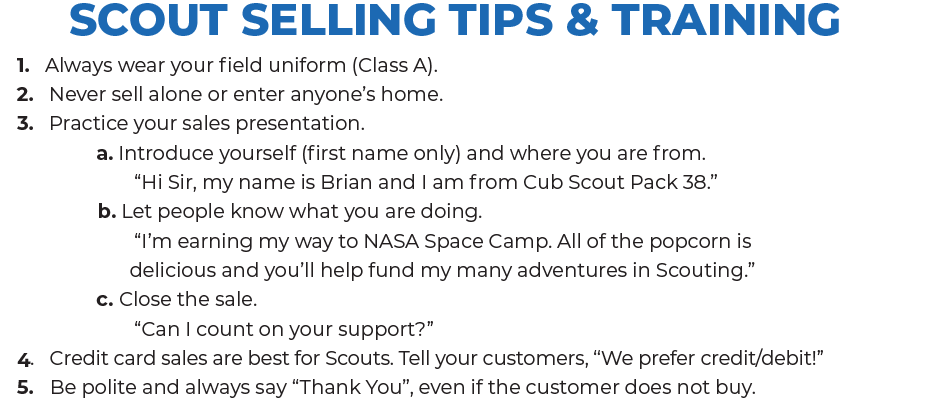 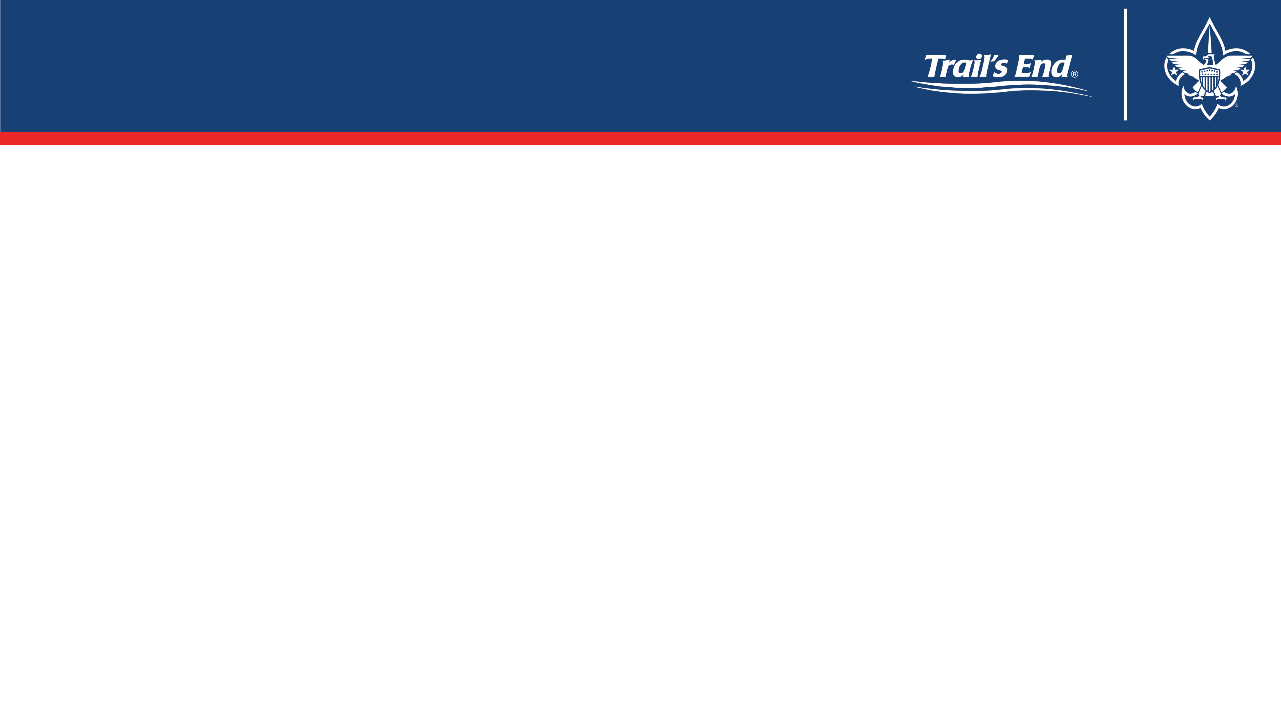 KICKOFF
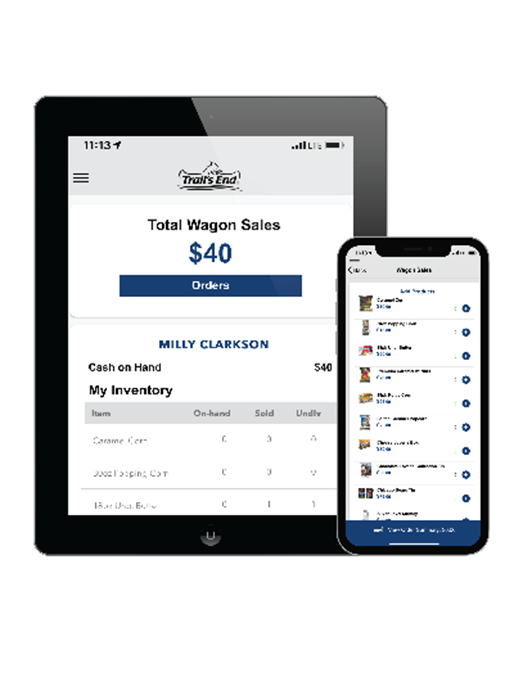 ALL FAMILIES USE THE APP
Record all Sales
Manage your inventory
Schedule your workforce
Take Credit Cards

TAKE CREDIT CARDS !
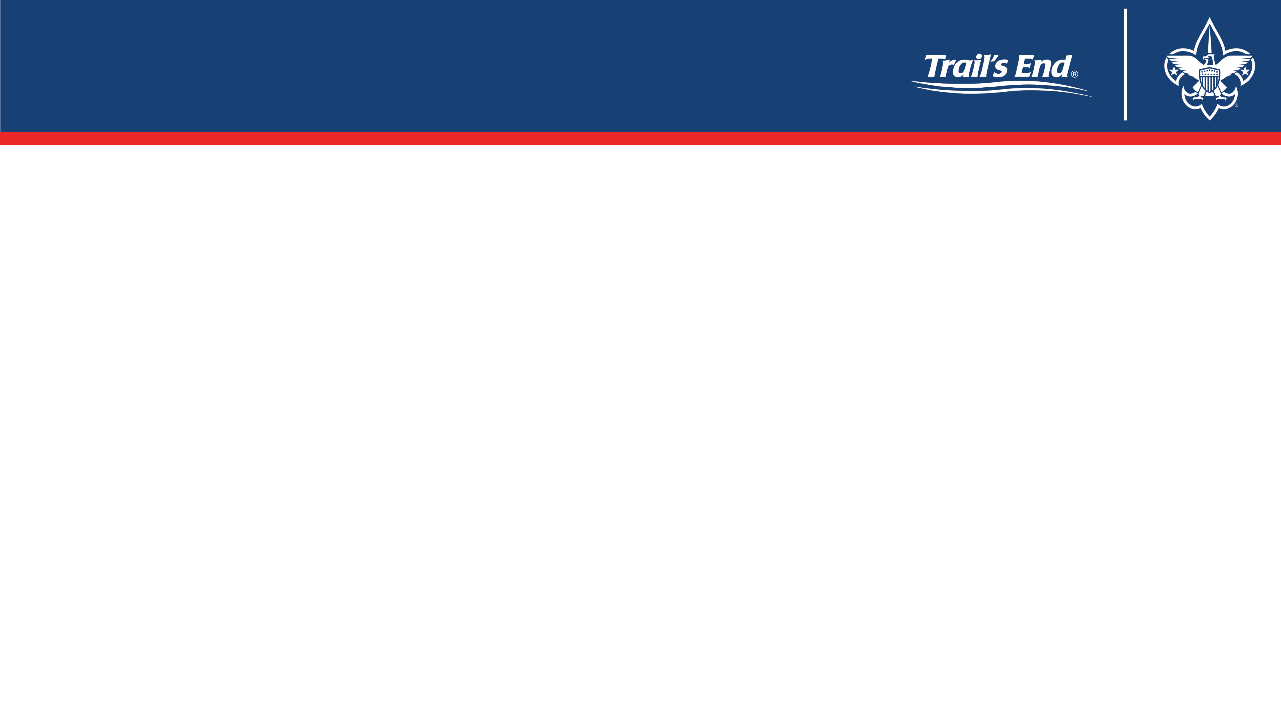 STEP TWO- COMMUNICATE THE PLAN
SCOUT MOTIVATION
Every Scout Sells
Set a Goal For Each Scout
Prizes
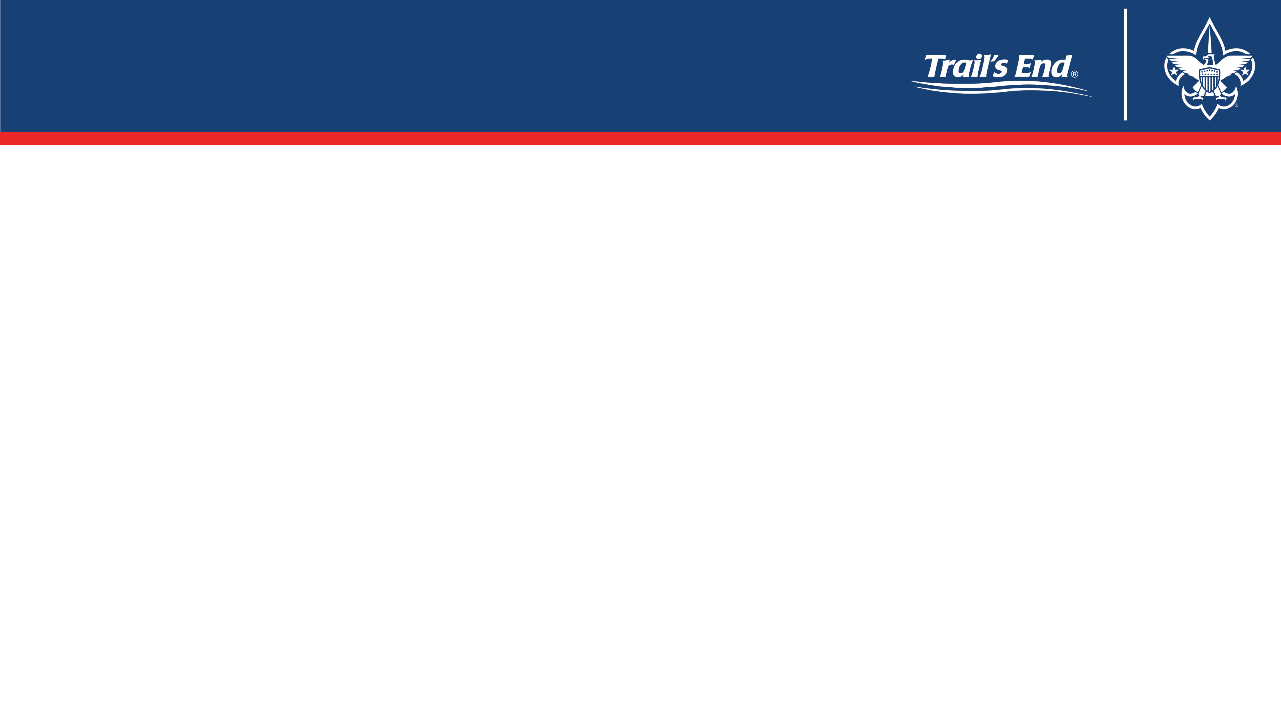 STEP TWO- COMMUNICATE THE PLAN
SCOUT MOTIVATION
SCOUTS BUY THE PRIZES THEY WANT WITH AN AMAZON.COM GIFT CARD

Amazon.com Gift Cards are claimed on the Rewards page within the Scout’s account in the app and Trails-End.com when certain sales levels are reached and approved by a unit leader. 


BENEFITS FOR SCOUTS
Higher prize value than other fundraisers 
Millions of prizes to choose on Amazon.com 
Prizes delivered directly to your door faster than ever before
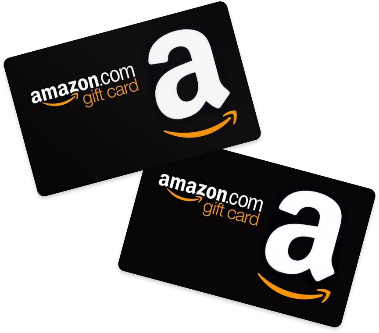 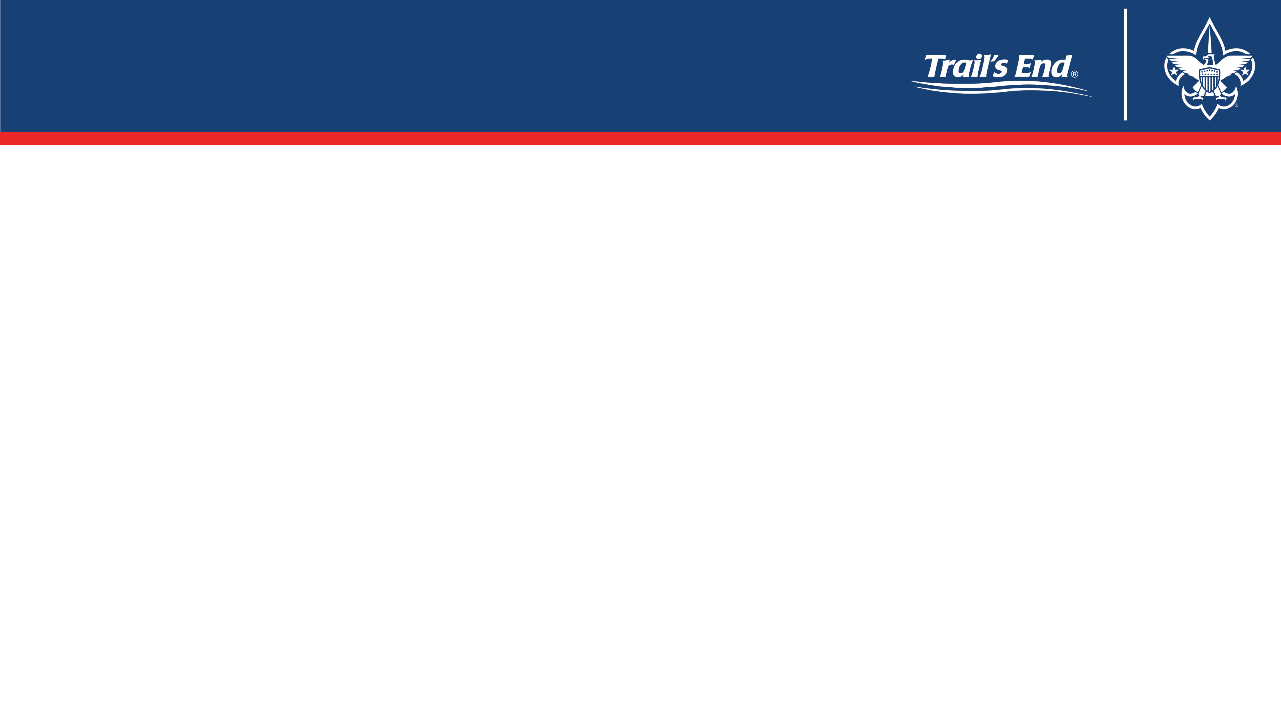 TRAIL’S END REWARDS
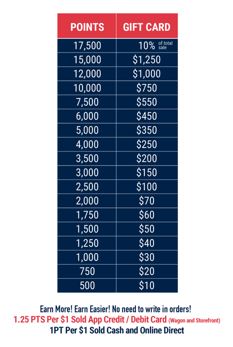 BUY THE PRIZES YOU WANT WHEN YOU EARN AMAZON.COM GIFT CARDS
WHY DO KIDS LOVE TRAIL’S END REWARDS
You get to buy the prizes you want!
The more you sell, the more you earn.
Millions of prize choices on Amazon.com.
Get your prizes faster and delivered directly to you.
Bigger and better prizes than ever before!
WHY DO LEADERS LOVE TRAIL’S END REWARDS?
Less work!
No collecting orders from families or distributing prizes.
Simplified sale management. 
The Trail’s End Leader Portal is a one-stop shop for everything, including prize ordering.
Orders are tracked automatically for leaders when kids sell with the App and Online.
It’s easy to communicate and manage because face-to-face and online sales count towards Rewards.
Trail’s End helps train and motivated kids through the app.
Leaders can wrap up the fundraiser and get back to unit adventures faster!
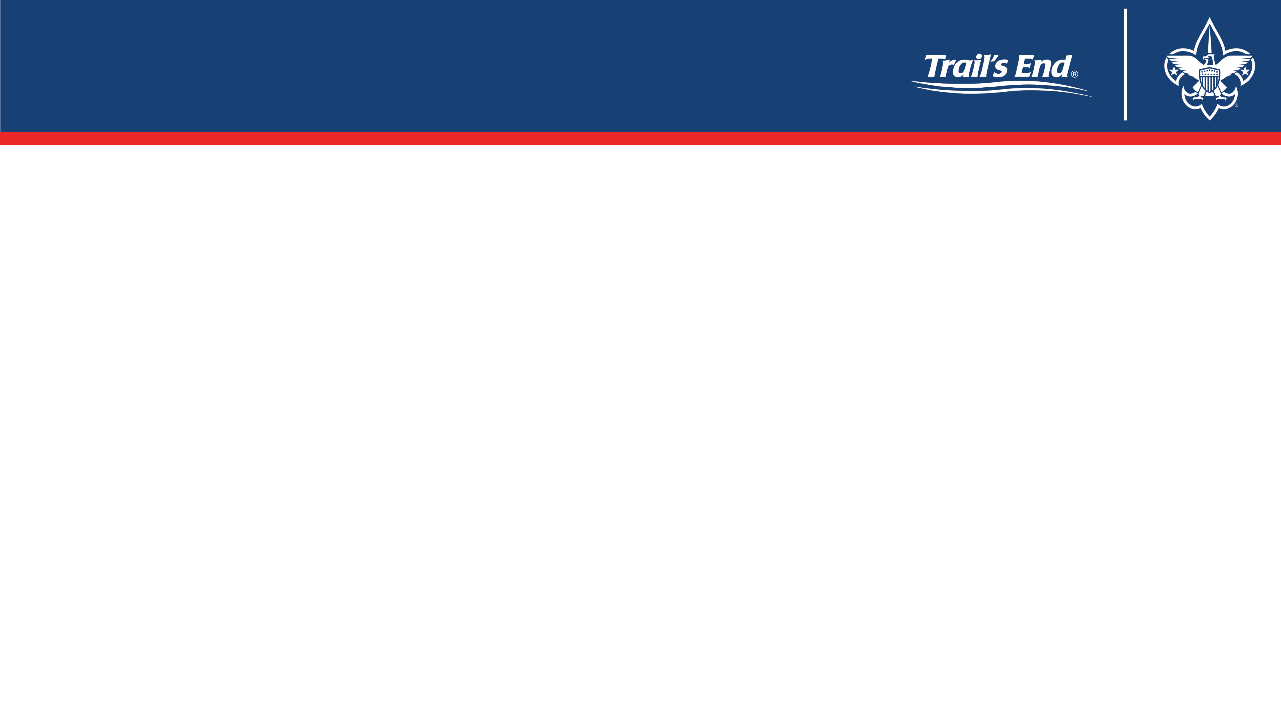 STEP TWO- COMMUNICATE THE PLAN
SCOUT MOTIVATION
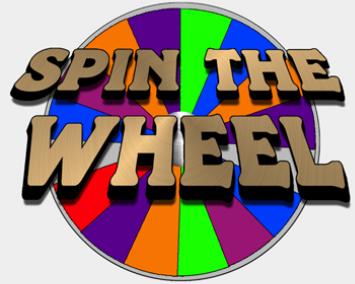 In addition to the Trail’s End Rewards program, your scouts can earn the following:
Top 100 sellers will be invited to Big Spin party
Every Scout that sells $683 of popcorn will receive a special patch
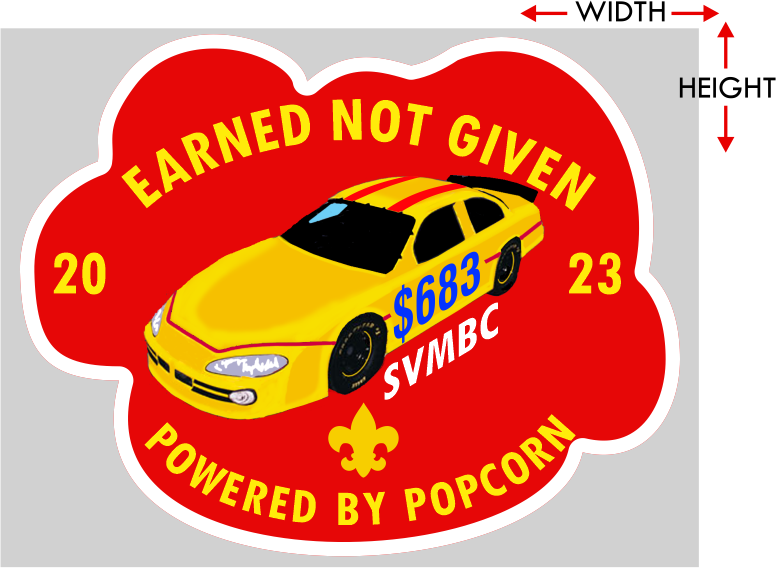 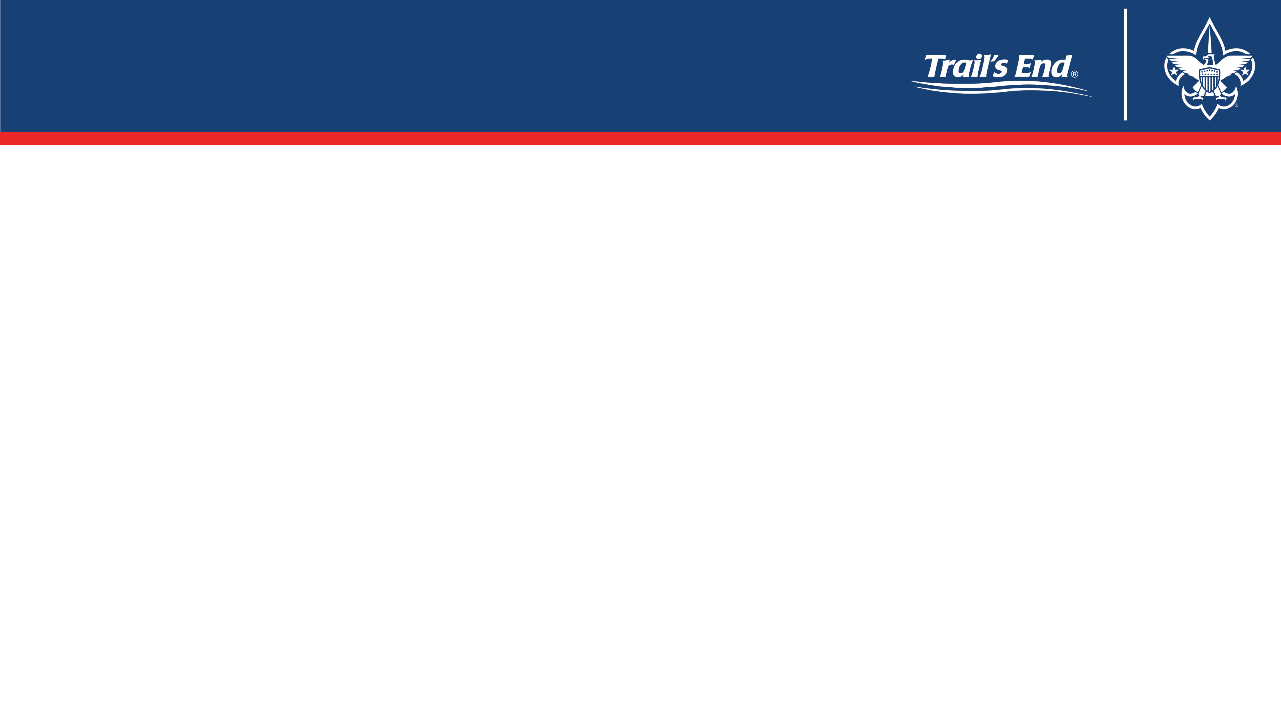 STEP TWO- COMMUNICATE THE PLAN
Earn Parent Buy-In
WIIFM
What’s 
In
It 
For 
Me
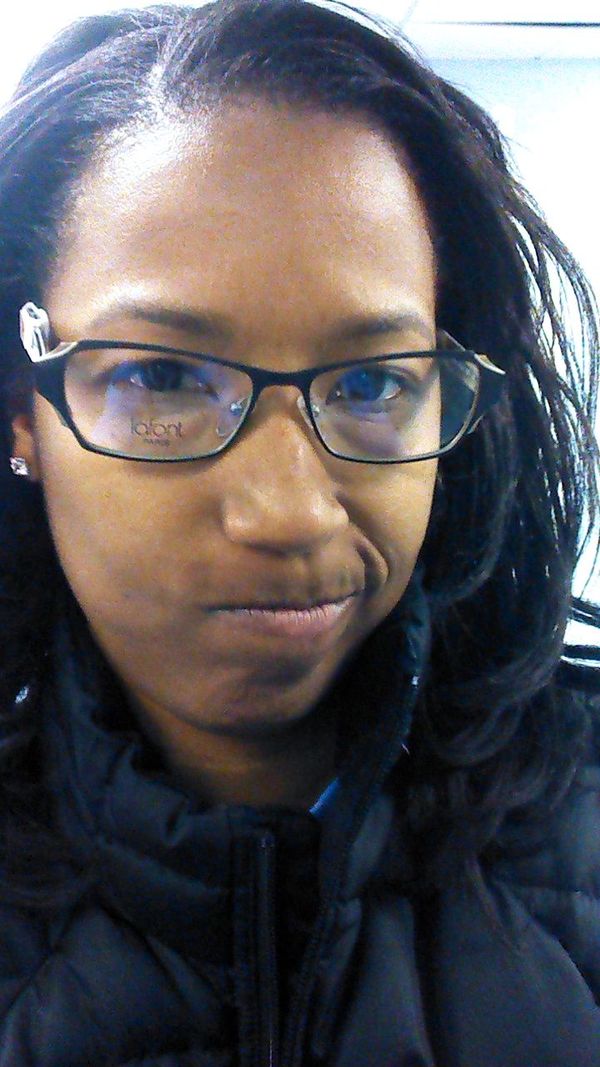 This Photo by Unknown Author is licensed under CC BY-NC-ND
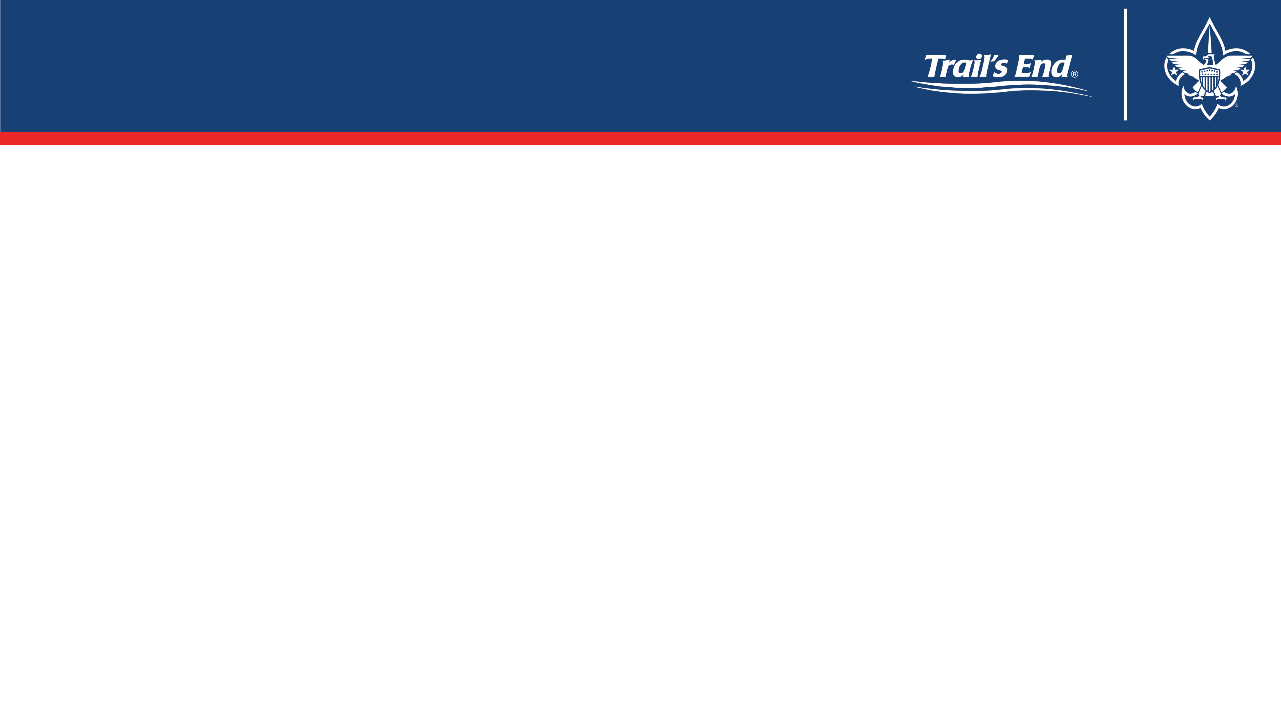 STEP TWO- COMMUNICATE THE PLAN
Earn Parent Buy-In

Scout’s Personal Growth
One Fundraiser, No Dues
8 Hours Per Year
It’s what we do
Make It Easy
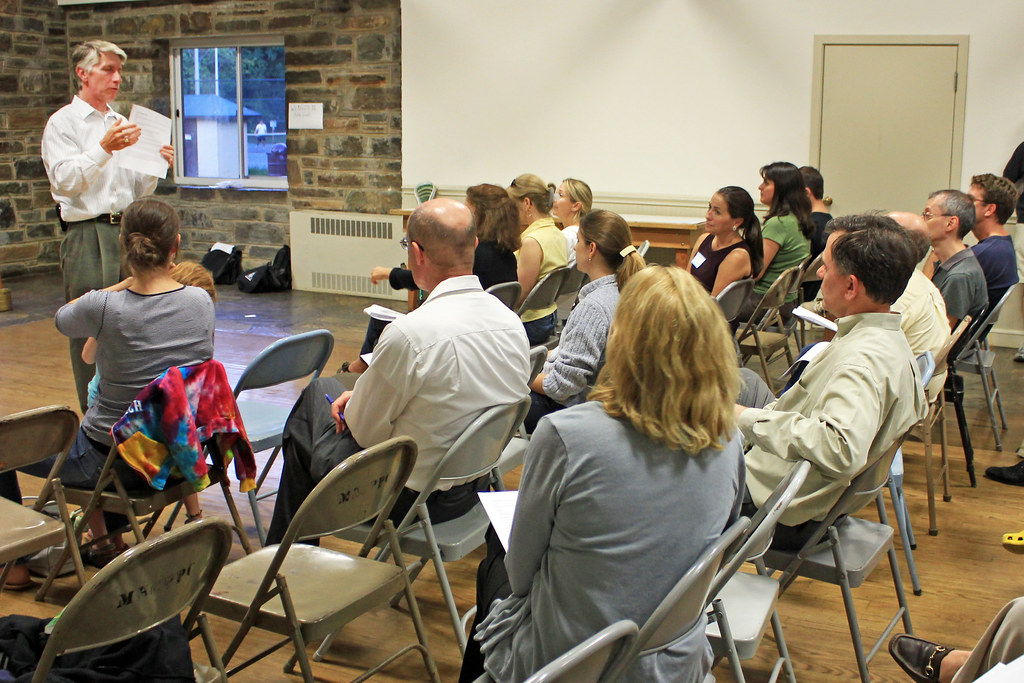 This Photo by Unknown Author is licensed under CC BY
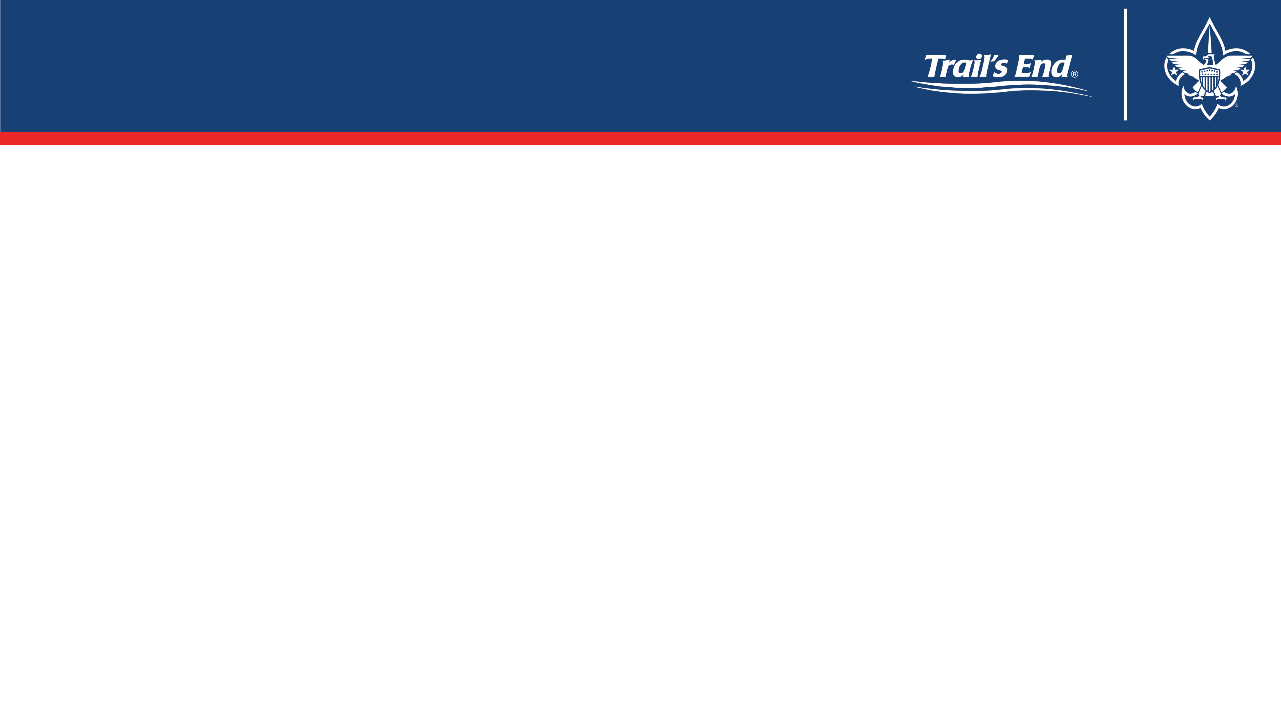 STEP TWO- COMMUNICATE THE PLAN
REGULAR COMMUNCATION
vFrom: main@Troop286.groups.io <main@Troop286.groups.io> On Behalf Of Brian KrajeSent: Wednesday, May 5, 2021 12:12 PMTo: troop286@groups.i#oSubject: [Troop286] Are you kidding me? It's only May and Mr. Kraje is chirping about popcorn?!
 
Yah that’s right 286!  This is the time of the year when the early bird gets the whole enchilada. Wait, what? 😉
 
No pressure to sell, but if you feel like making some bank, we got probably the best promos we’ll see all 2021, going on right now.
 
Trails End is giving you 3X points for any Online Direct sale through 5 PM May 16.  And if any single order comes in at $100 or more, you get 100 more points added in, every time, through 5 PM May 31.  So?  Well, if you make it to the highest-selling Trail’s End Rewards tier this year, that’s up to 40 cents right back to you in Amazon cards for every dollar you move, right now.  I can’t say for sure, but my gut is we won’t see this level of points flying out the door for the rest of the year.
[Speaker Notes: Sometimes trail’s end might have a promotion for online sales or free shipping. You as popcorn kernel are required to communicate that info to your unit. In short regular communication with the parents and making them aware of incentives given by trail’s end is the job of the popcorn kernel.]
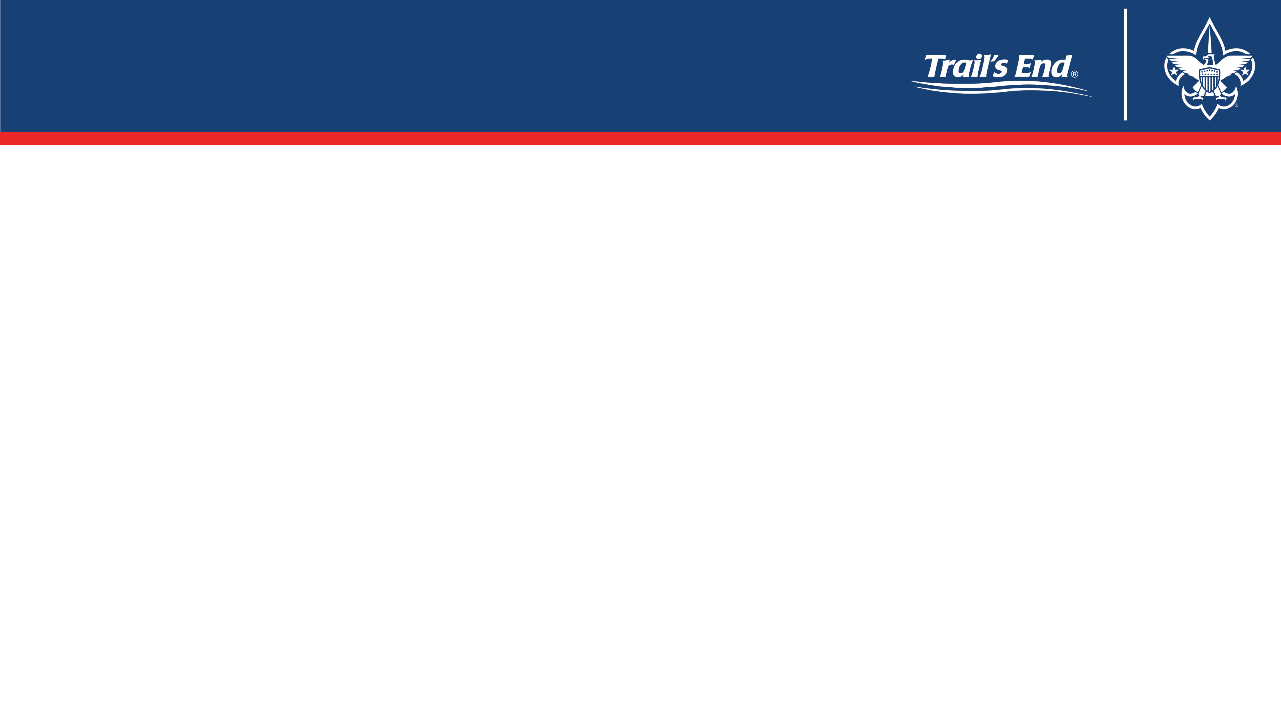 STEP TWO- COMMUNICATE THE PLAN
REGULAR COMMUNCATION
Reference Document for Sale Details
 Each Scout’s Goal and Family Commitment
 Confirm Store Shifts
 Update/Remind of Schedule Dates
 Update on progress in sale
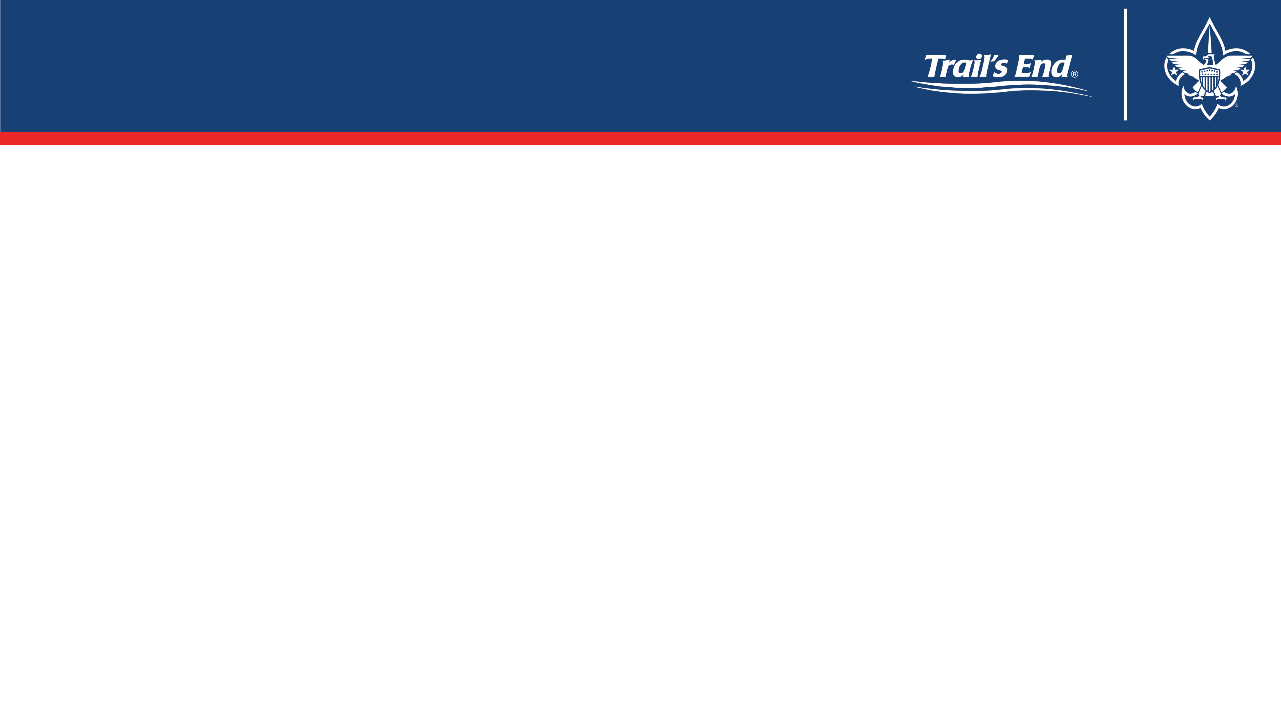 STEP THREE- MANAGE YOUR SALE
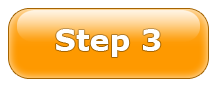 This Photo by Unknown Author is licensed under CC BY-SA-NC
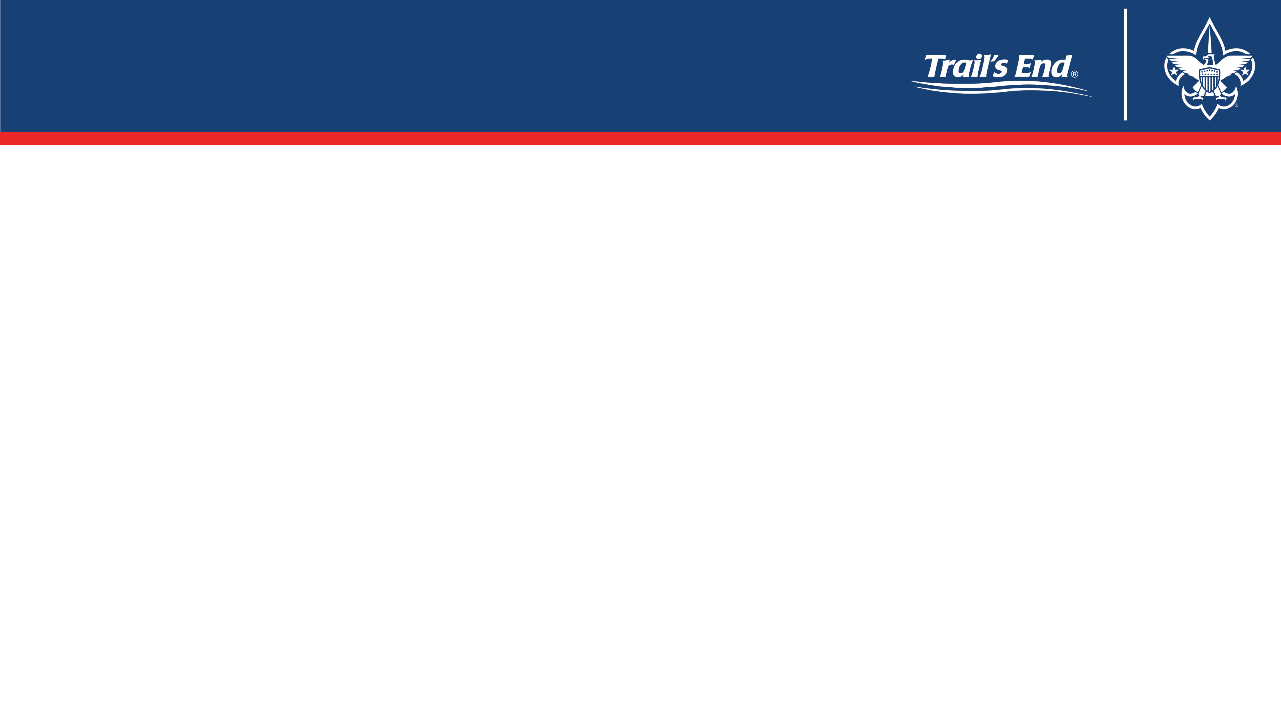 STEP THREE- MANAGE YOUR SALE
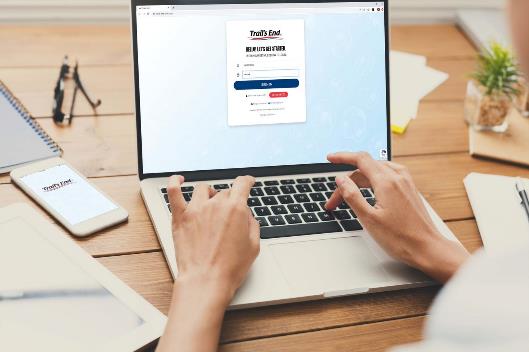 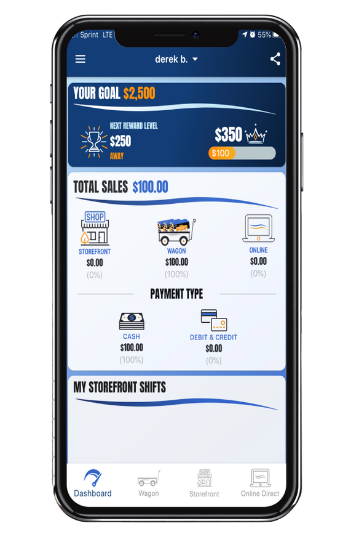 [Speaker Notes: As I have mentioned before you can manage the sale by your mobile device and desktop/laptop]
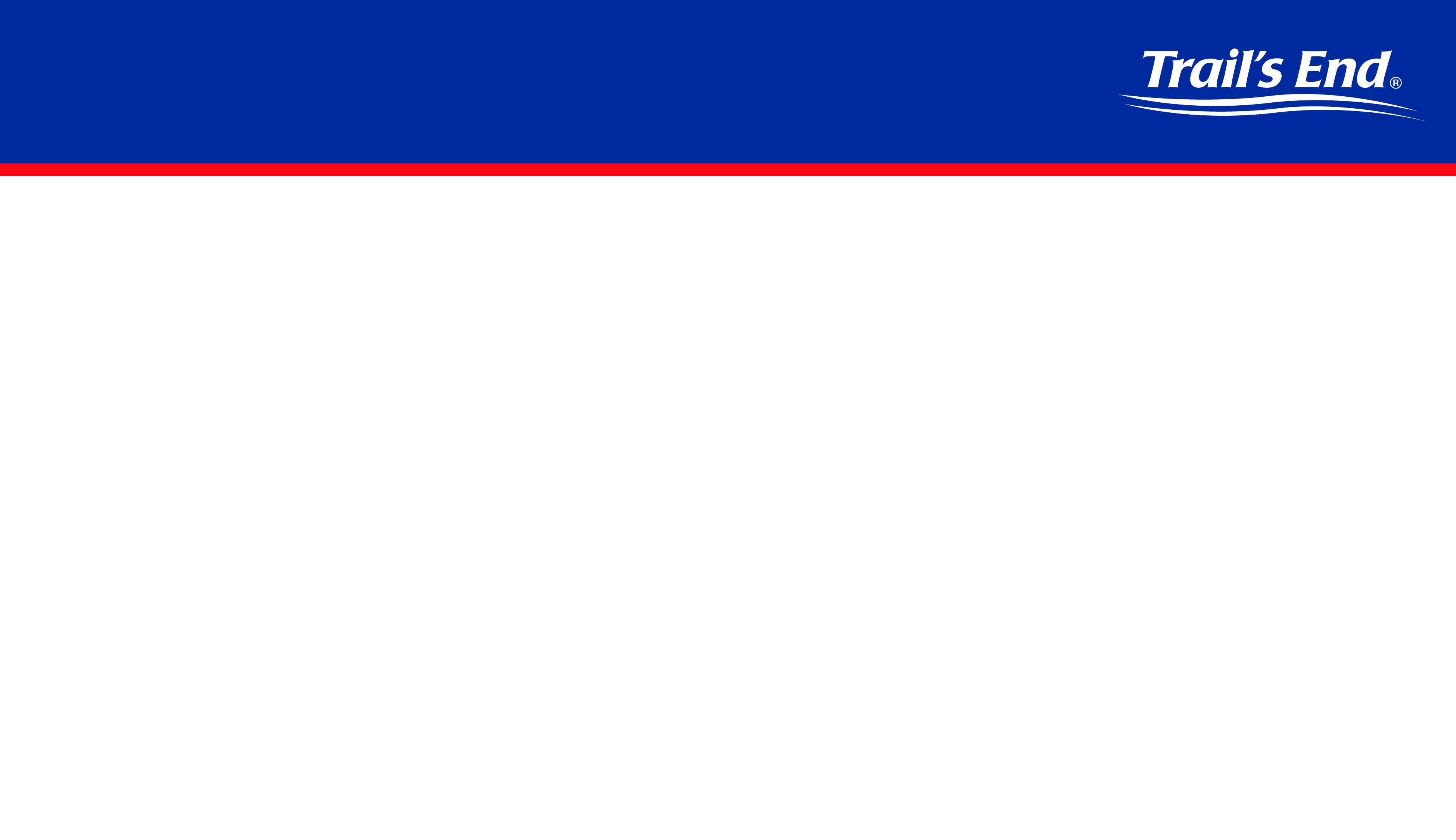 STEP THREE- MANAGE YOUR SALE
SAVE TIME MANAGING YOUR SALE!
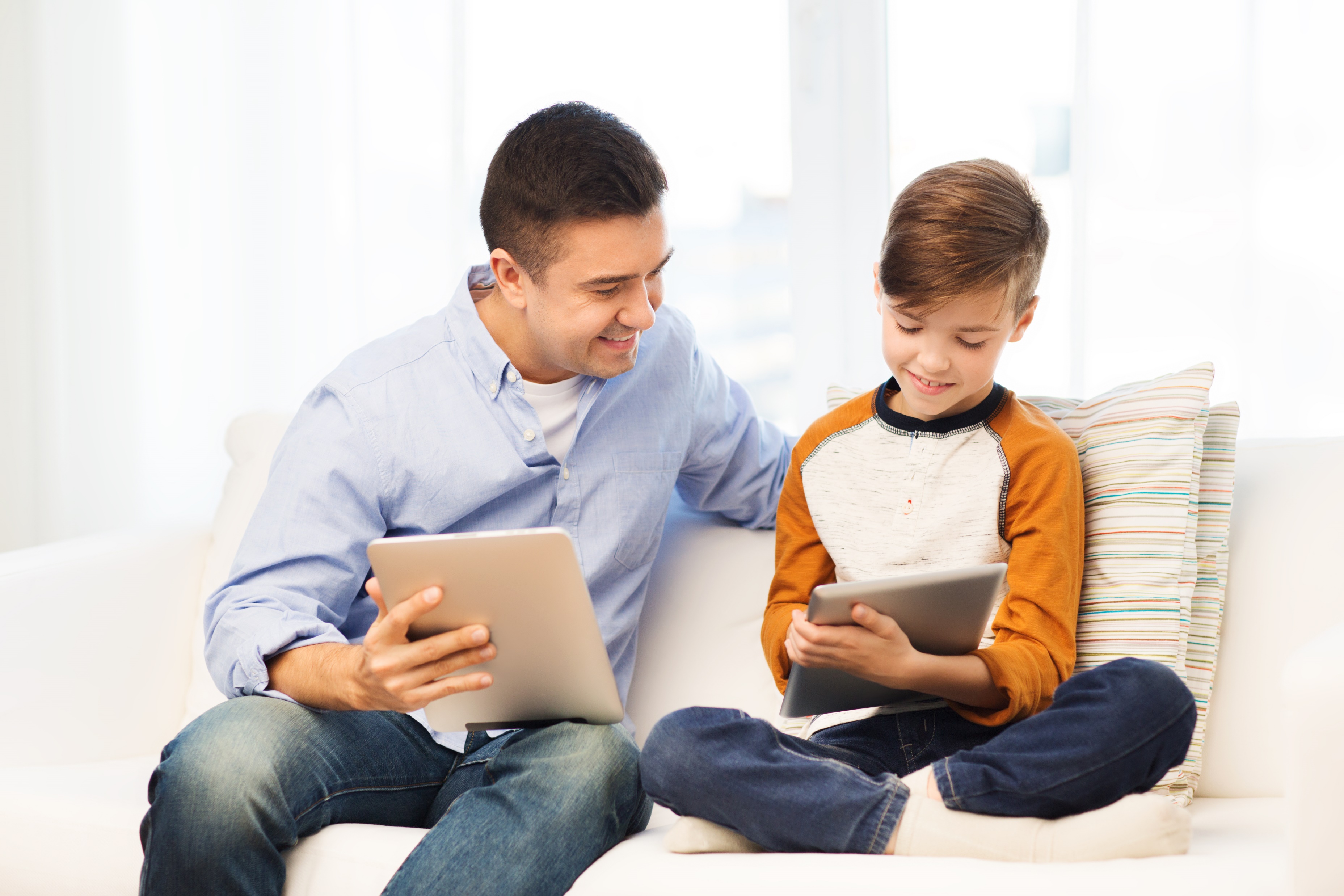 www.trails-end.com

Manage your unit’s sale ALL in one place!

Order Popcorn; easy prize submission; set your
     unit/Scout goal

Invite your Scouts to register; manage Scout roster

View real-time sales, inventory, and cash management 

UNIT to UNIT product transfers
Create, schedule, and manage storefront sites and shifts
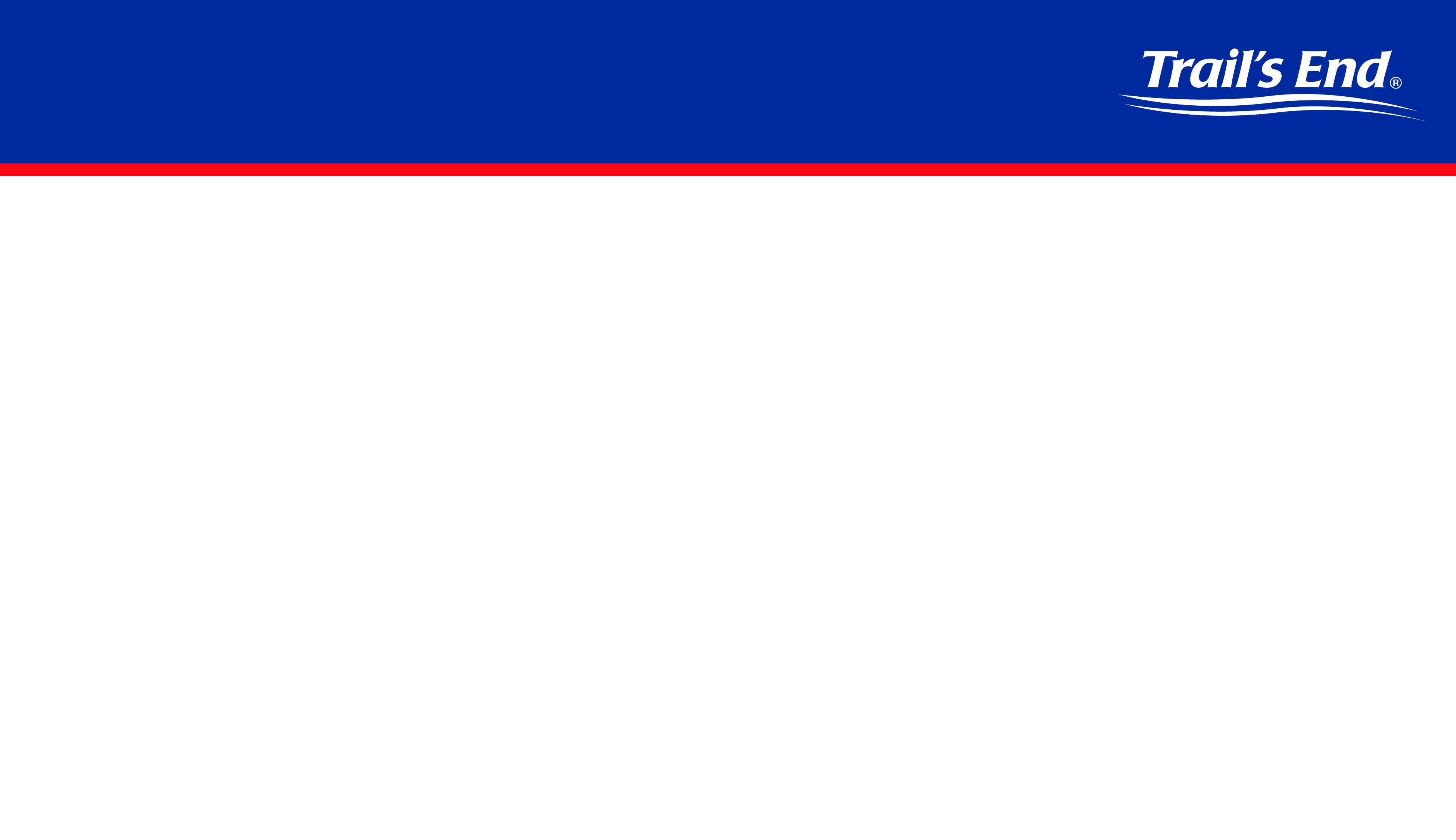 STEP THREE- MANAGE YOUR SALE
LEADER PORTAL

Order popcorn
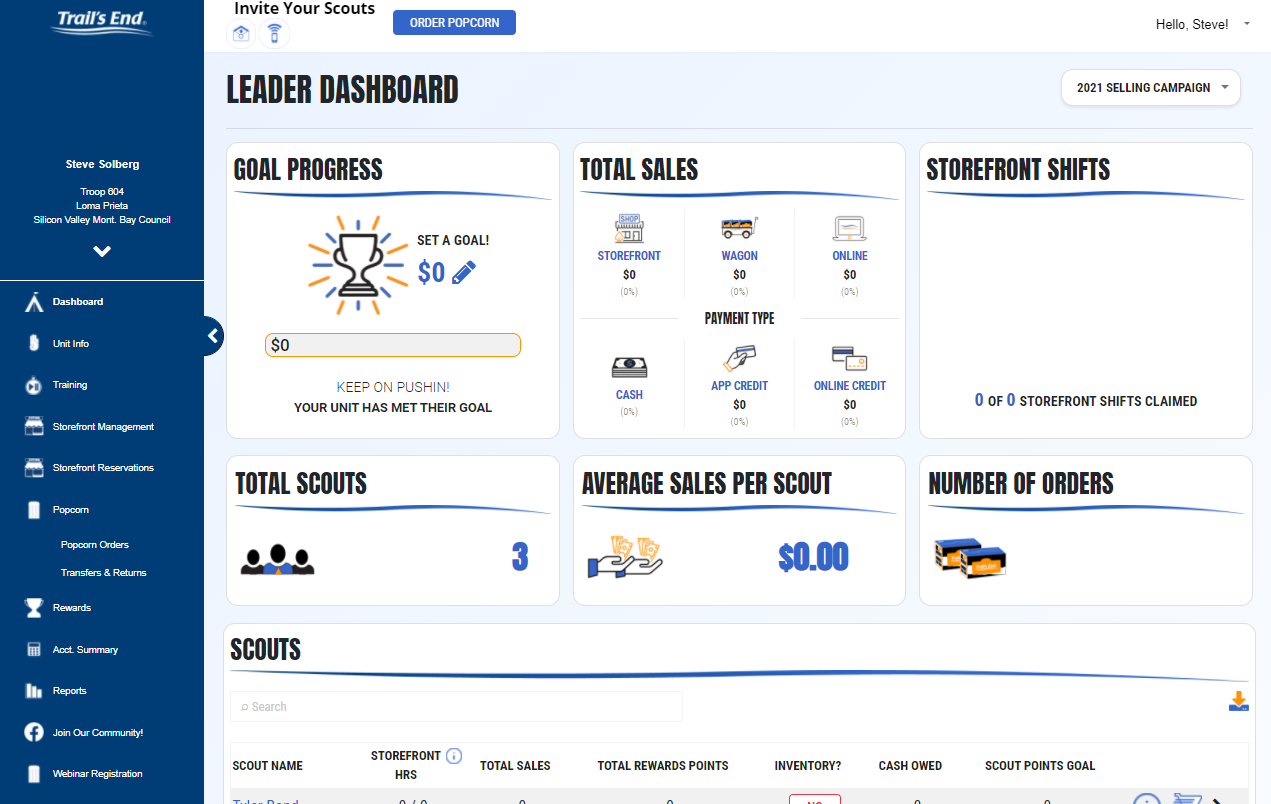 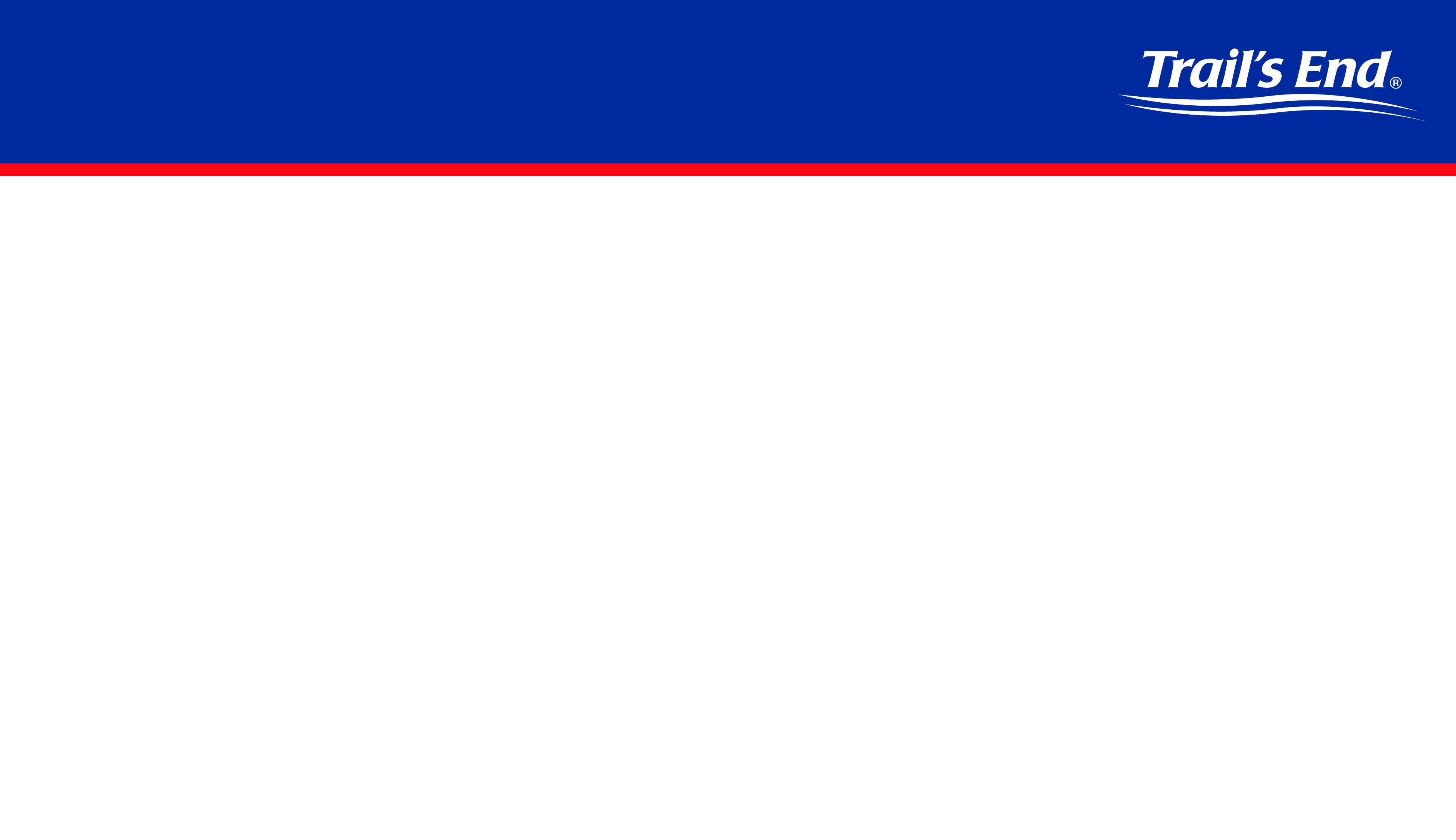 STEP THREE- MANAGE YOUR SALE
LEADER PORTAL

Set Goal
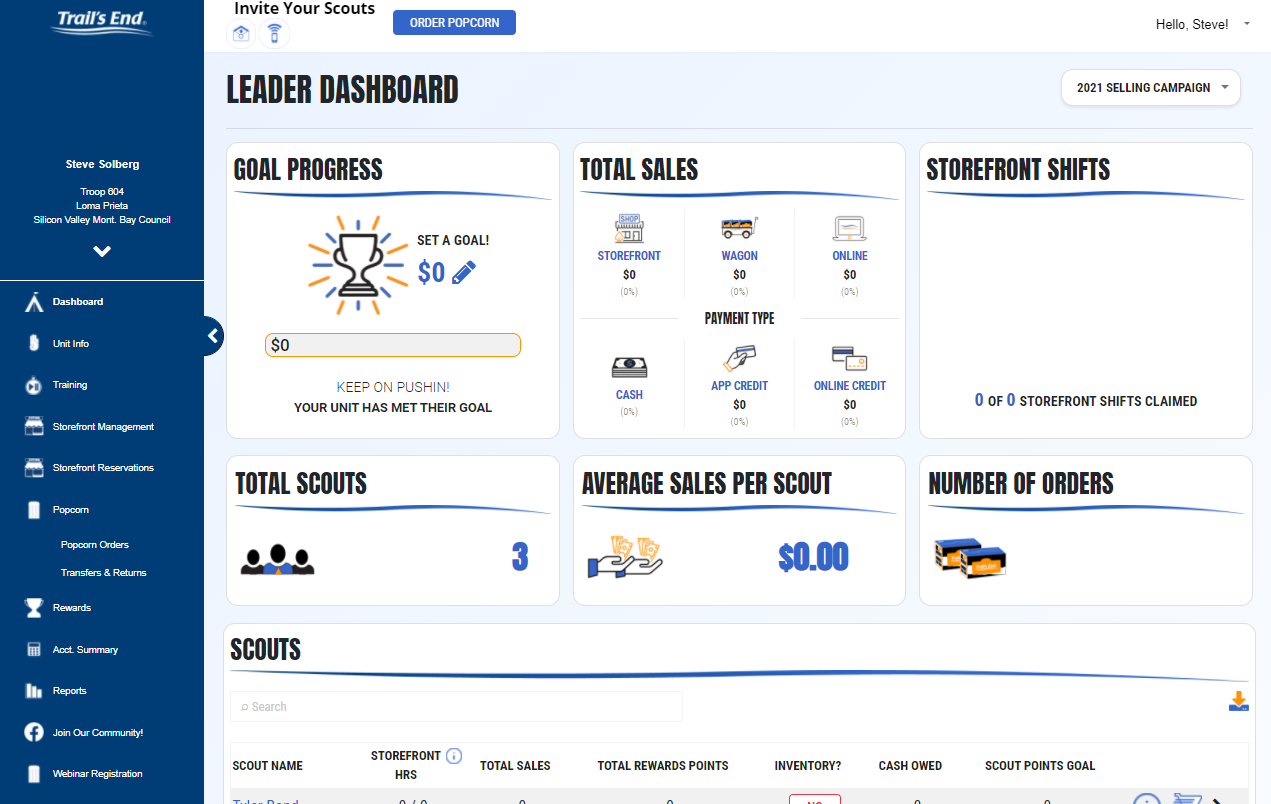 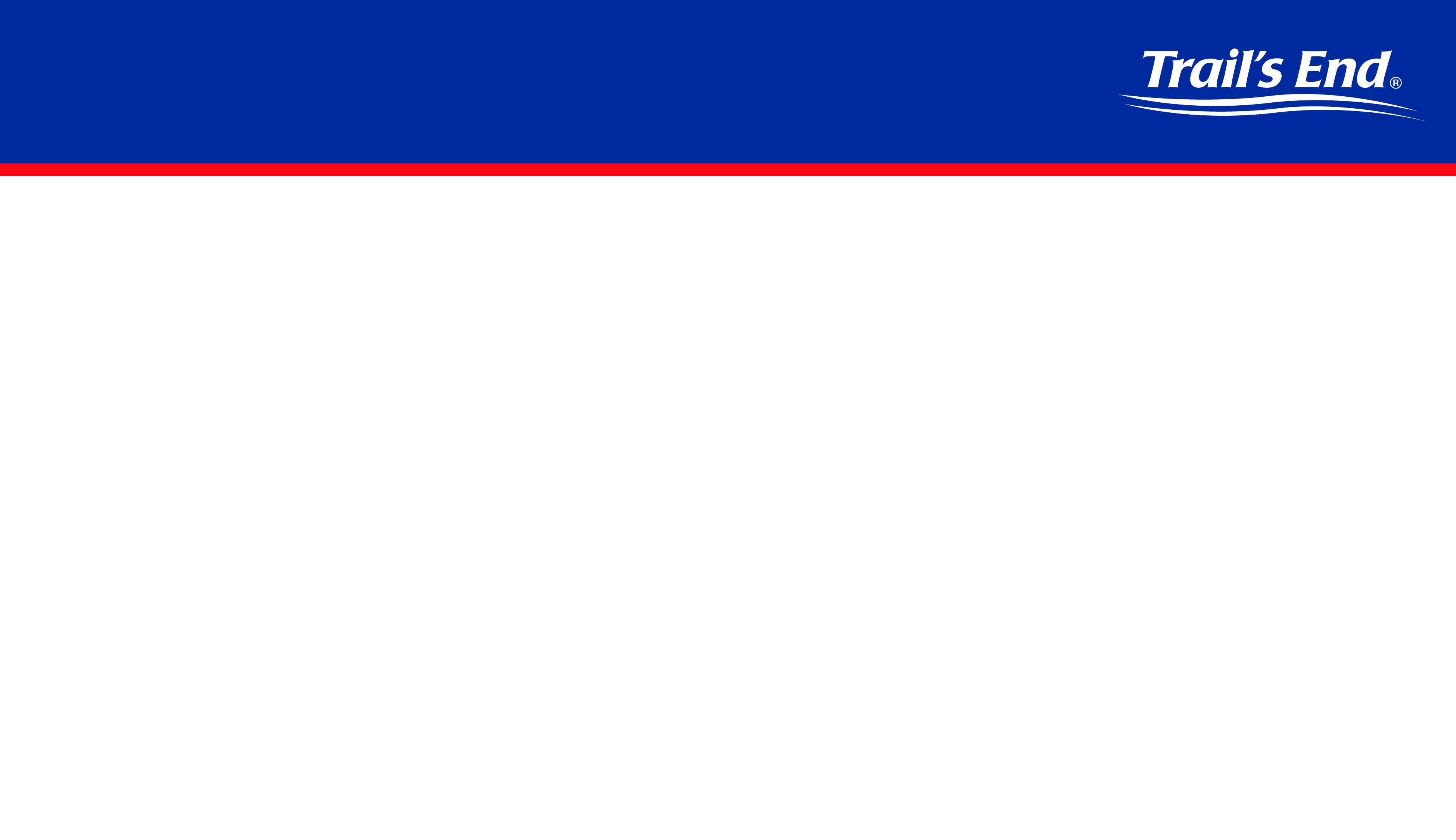 STEP THREE- MANAGE YOUR SALE
LEADER PORTAL

Claim Shifts
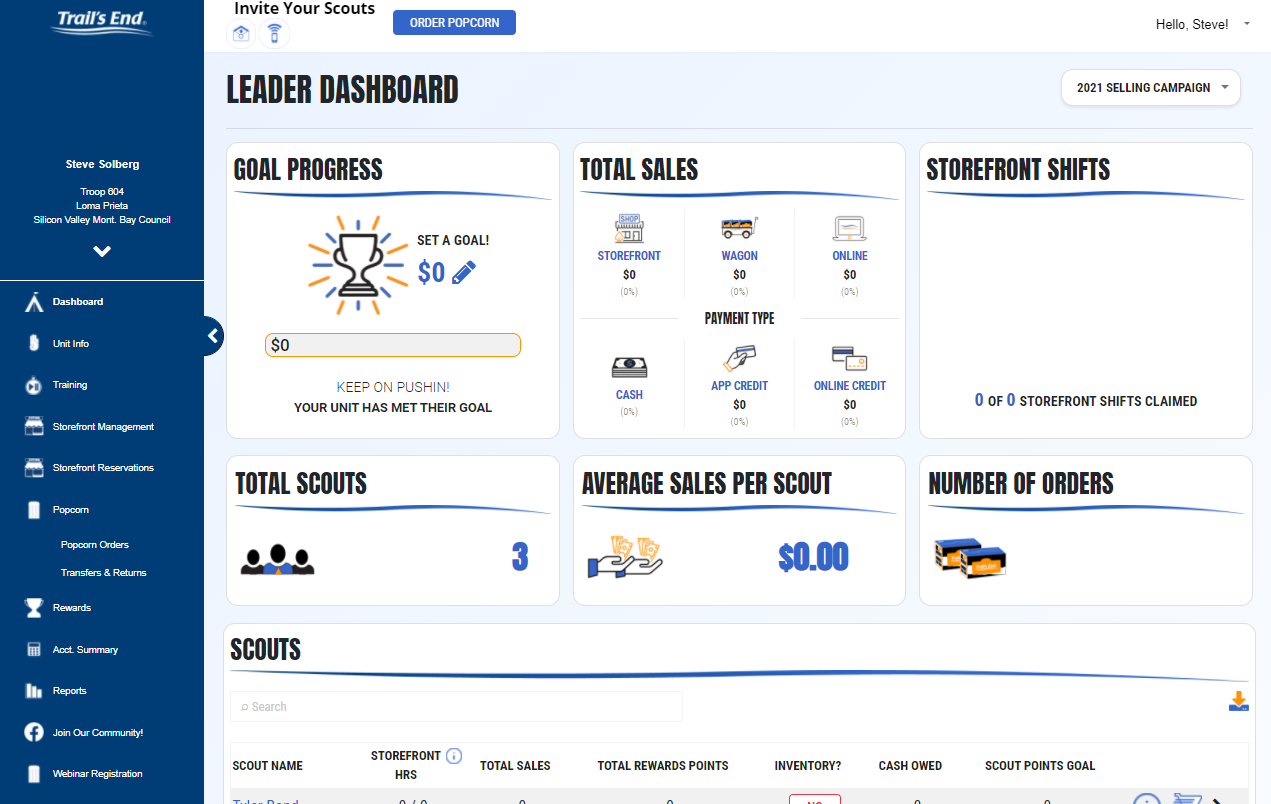 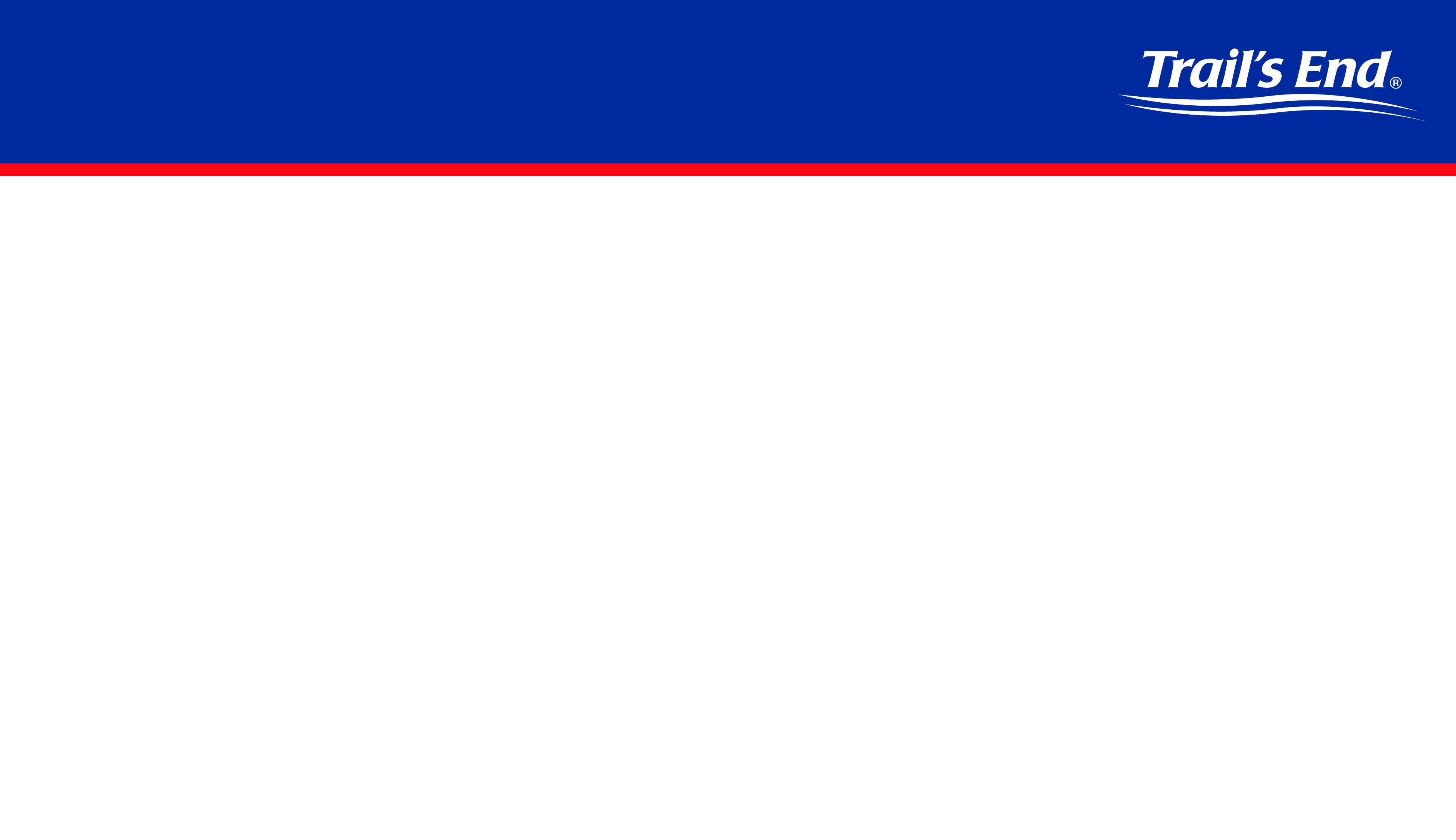 STEP THREE- MANAGE YOUR SALE
LEADER PORTAL


Add Scouts

Invite Scouts to Sell referring to Icon Unit Info
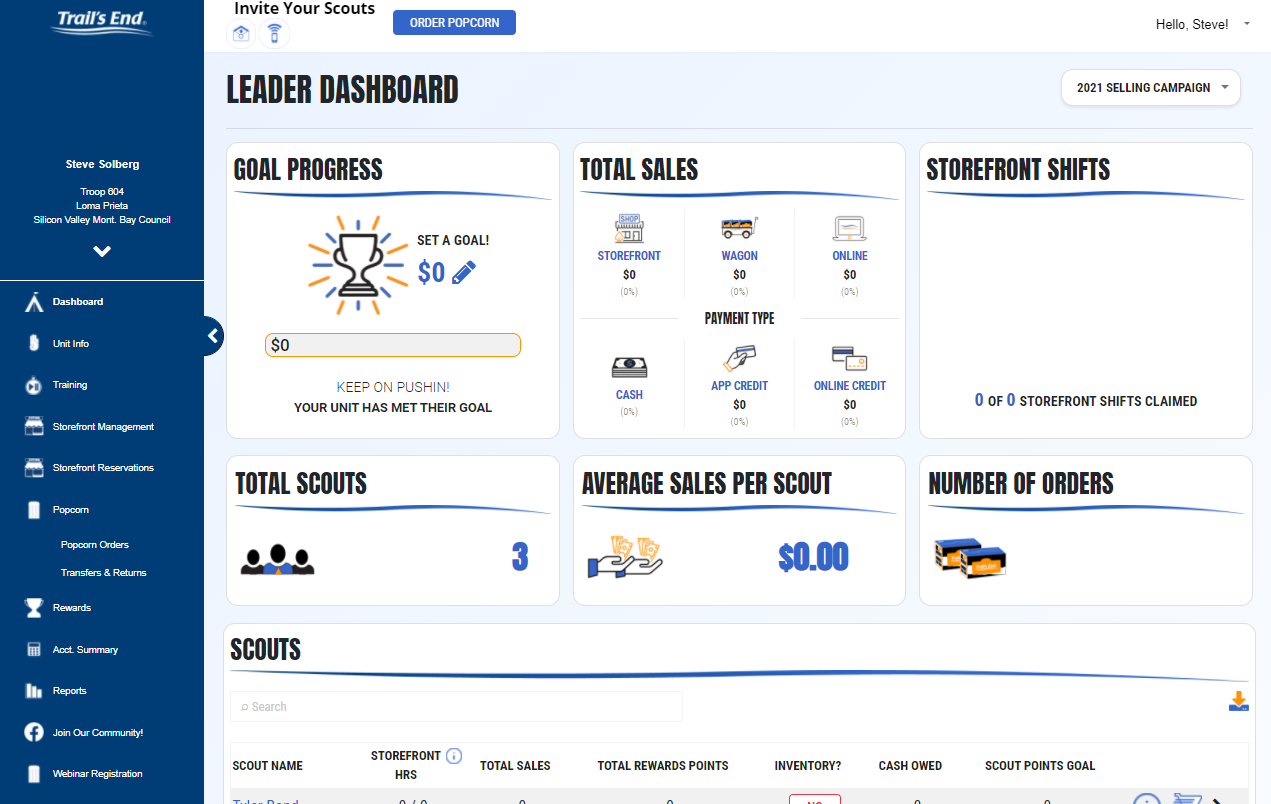 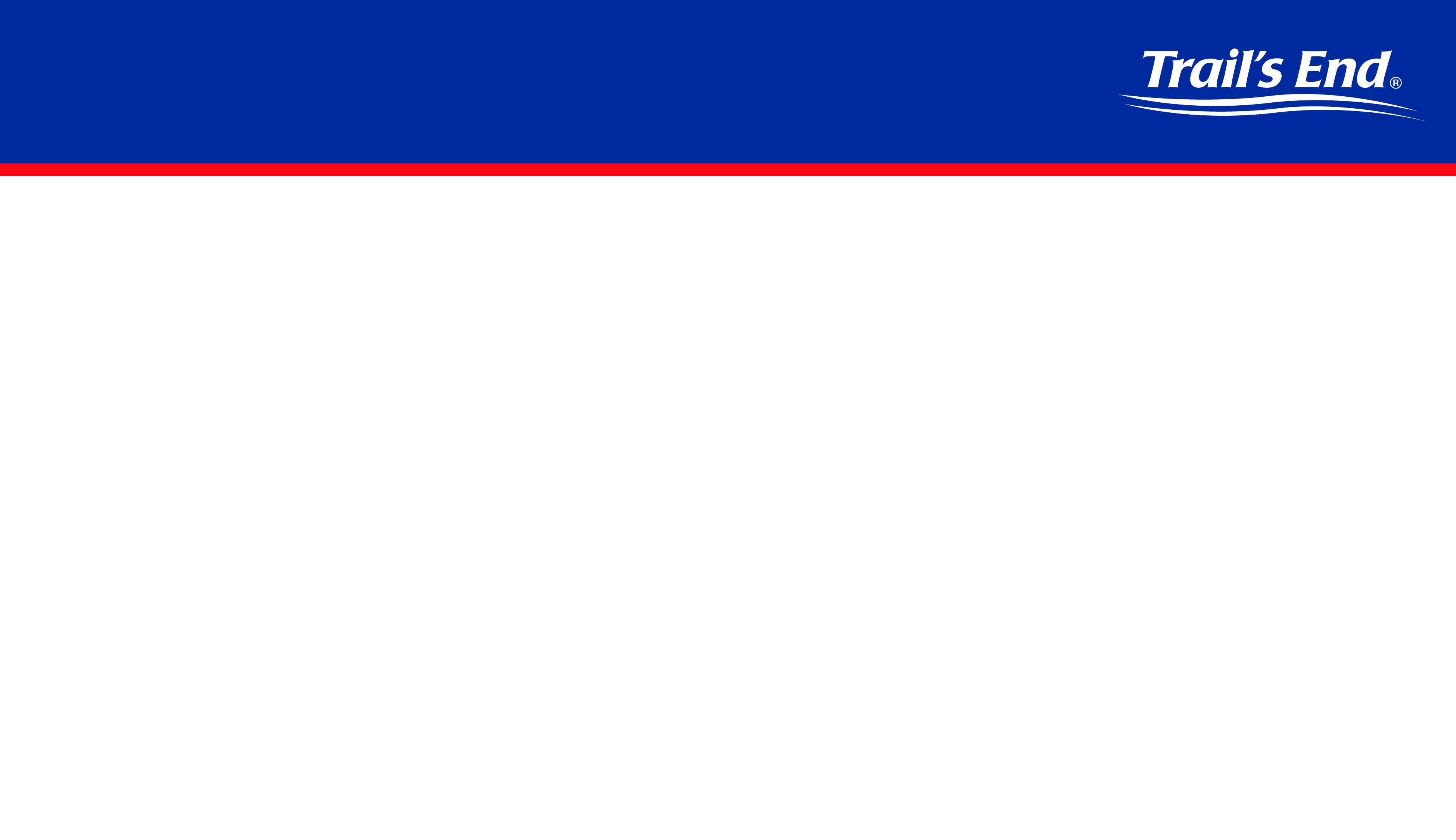 STEP THREE- MANAGE YOUR SALE
LEADER PORTAL








Order Prizes referring to icon Rewards
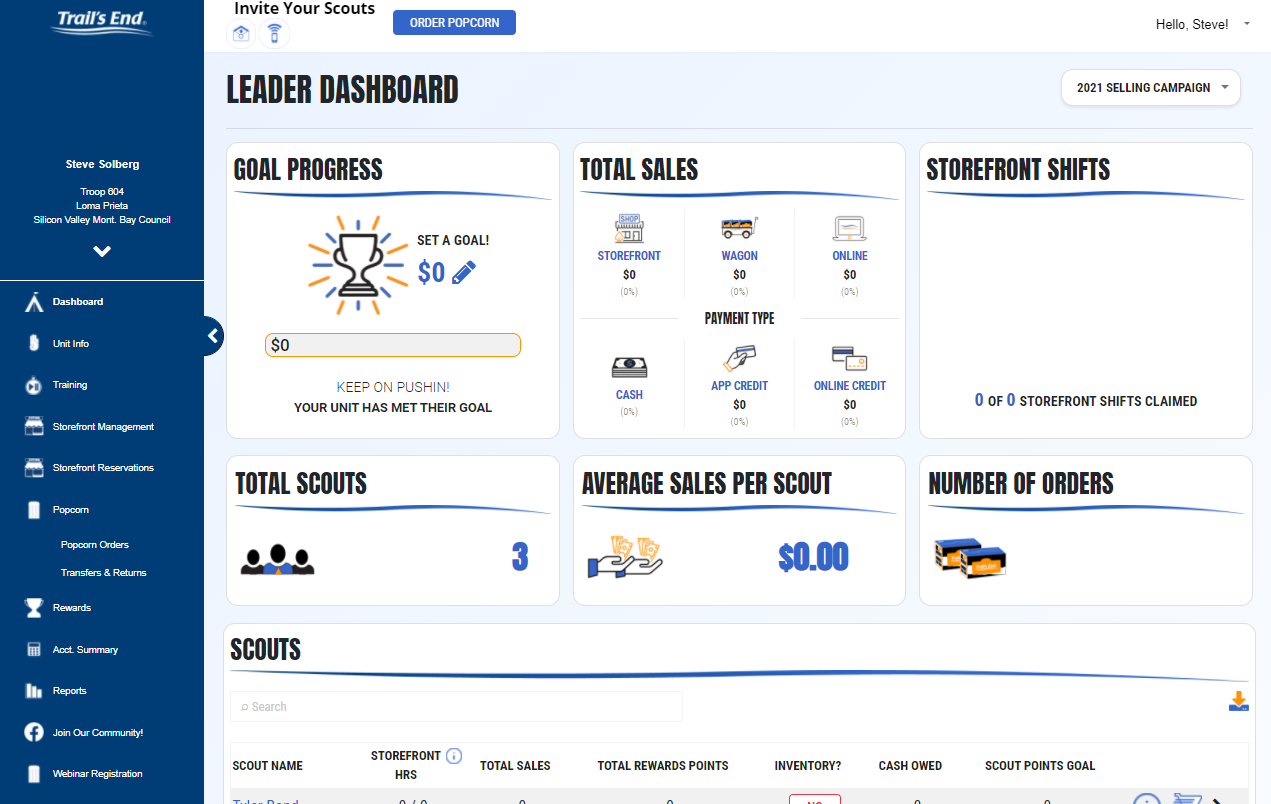 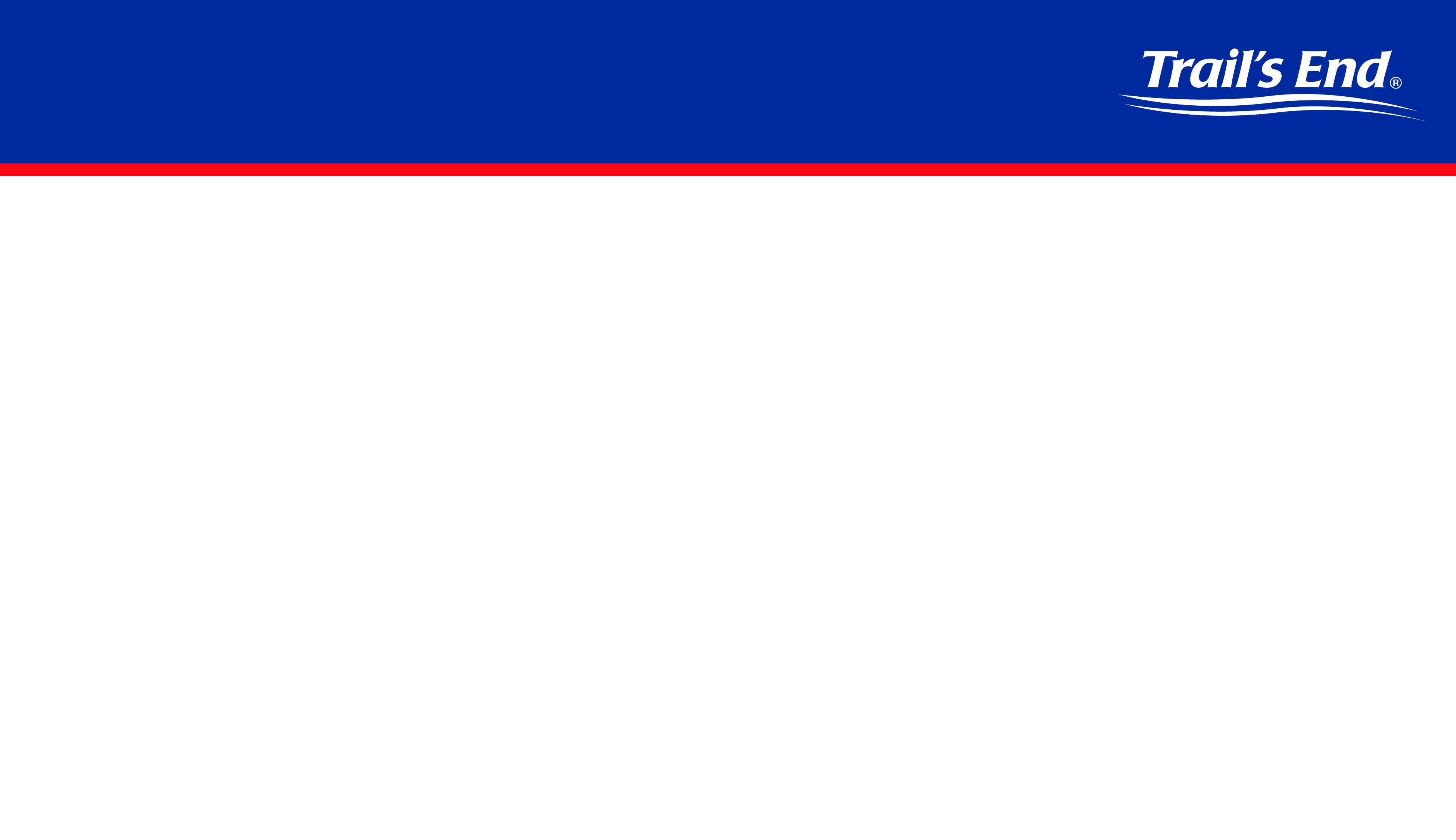 STEP THREE- MANAGE YOUR SALE
LEADER PORTAL








Get Your Invoice

Get Your Money
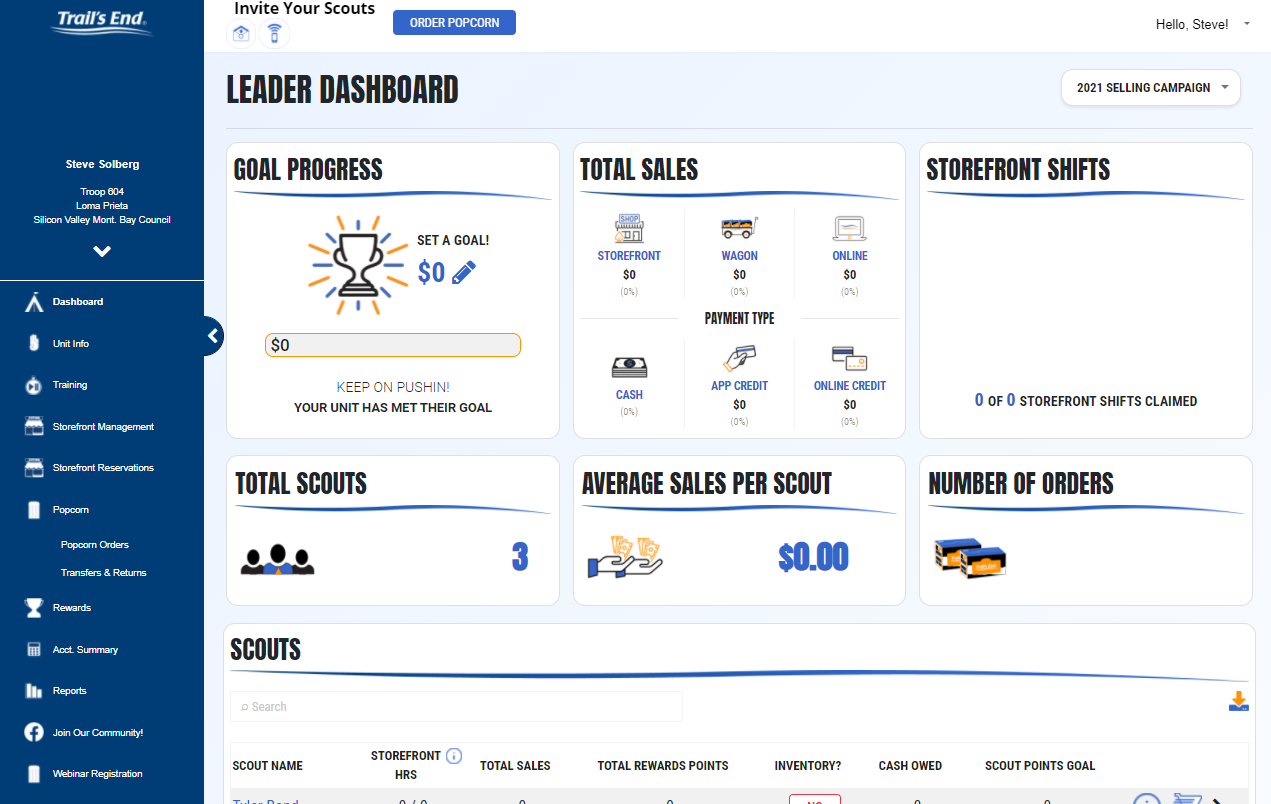 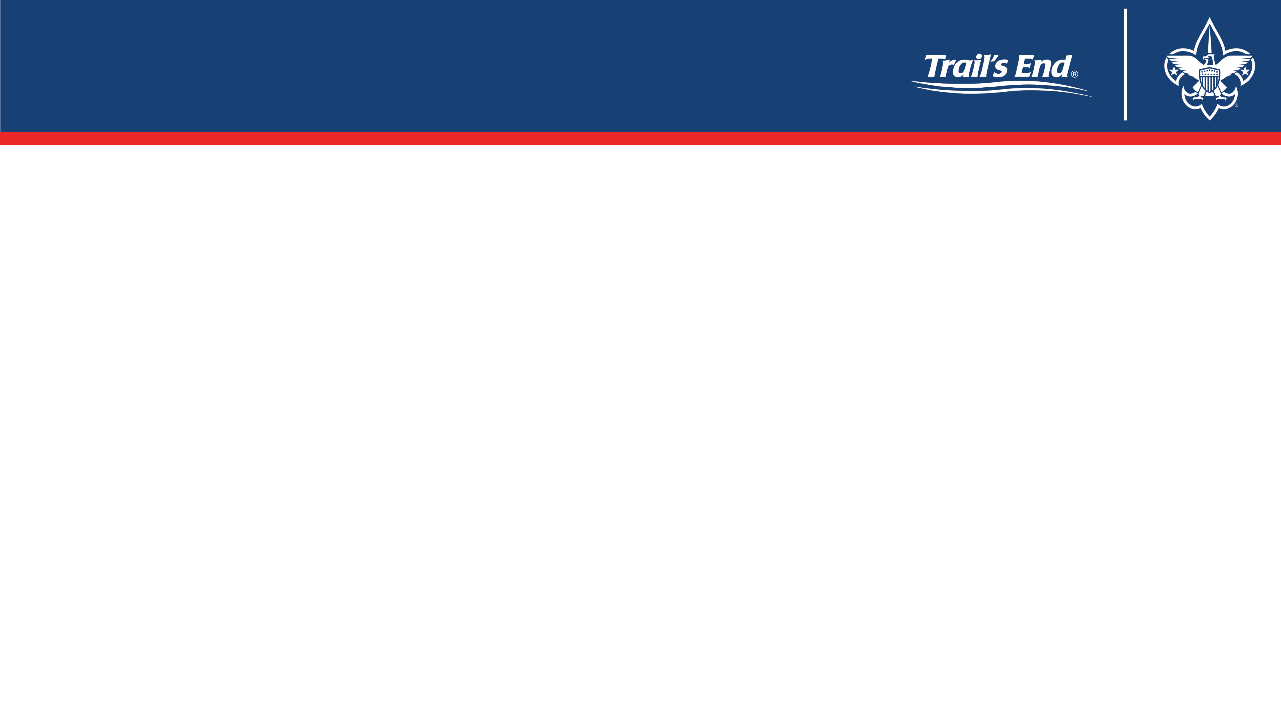 STEP THREE- MANAGE YOUR SALE
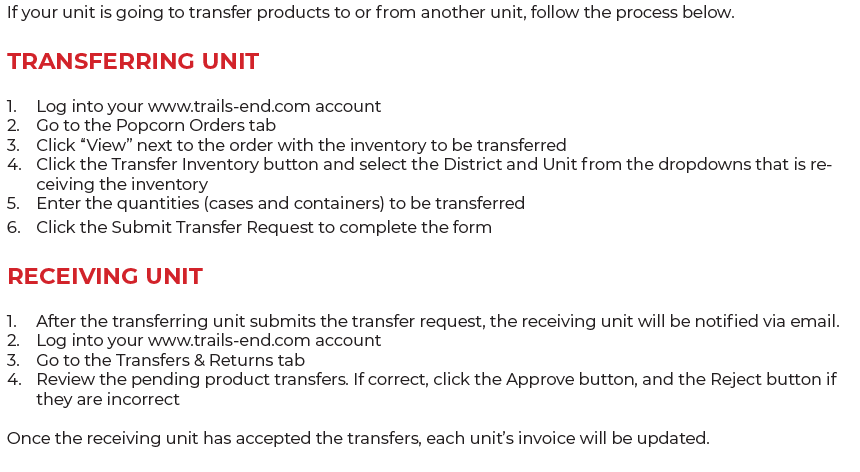 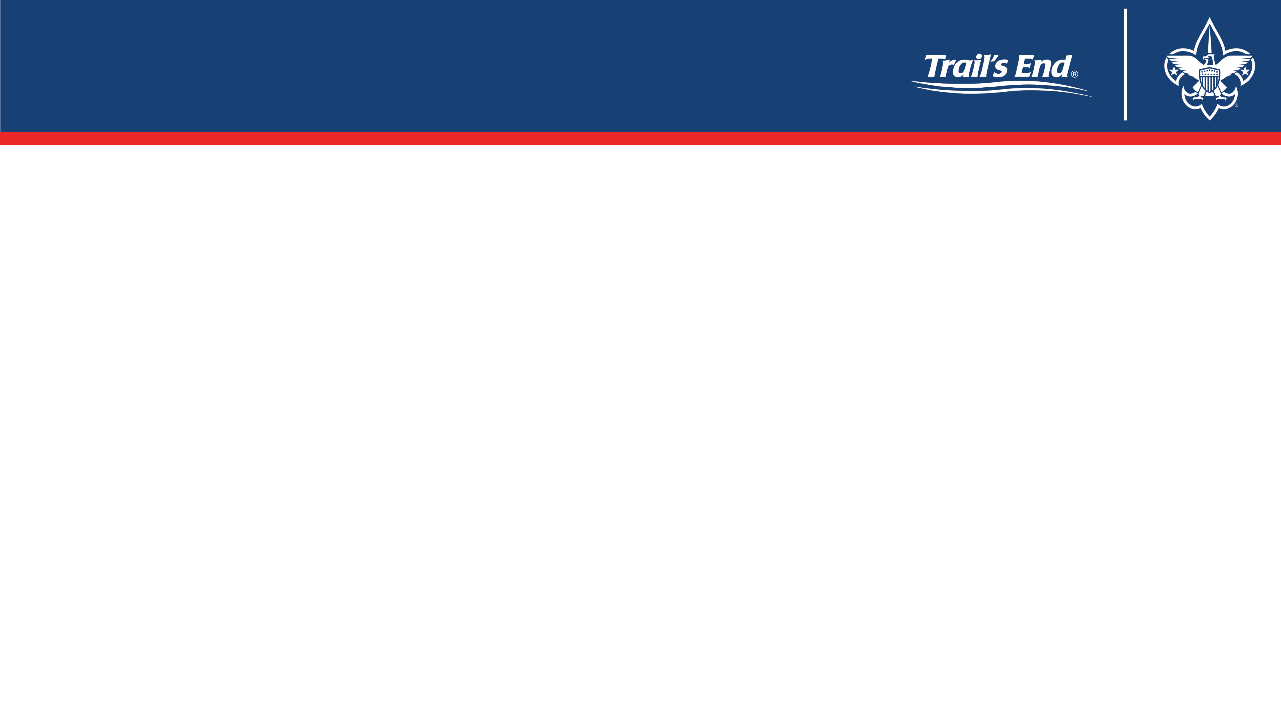 FOUR- COUNCIL SALES PLAN
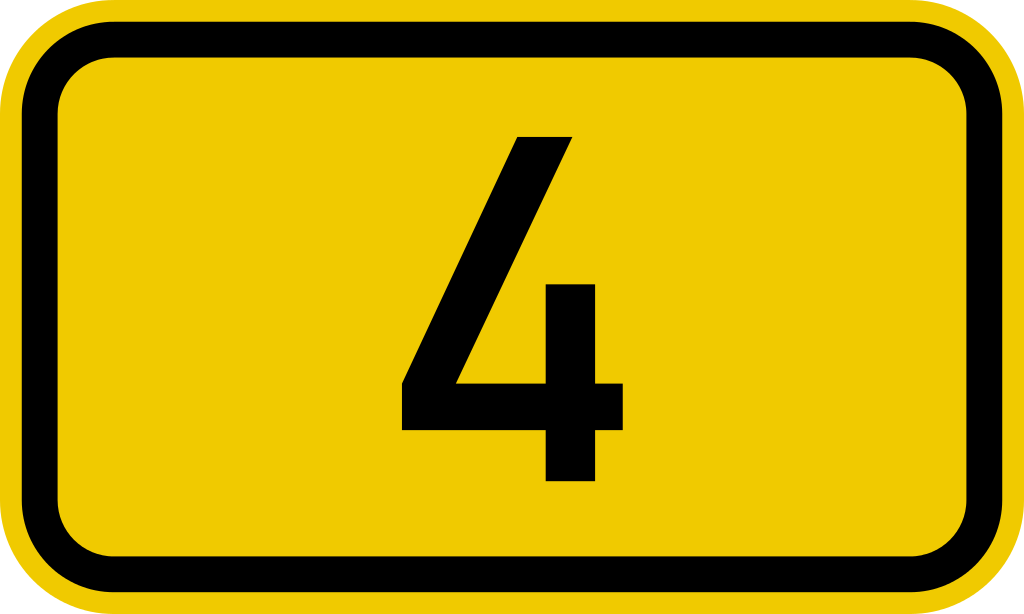 This Photo by Unknown Author is licensed under CC BY-SA
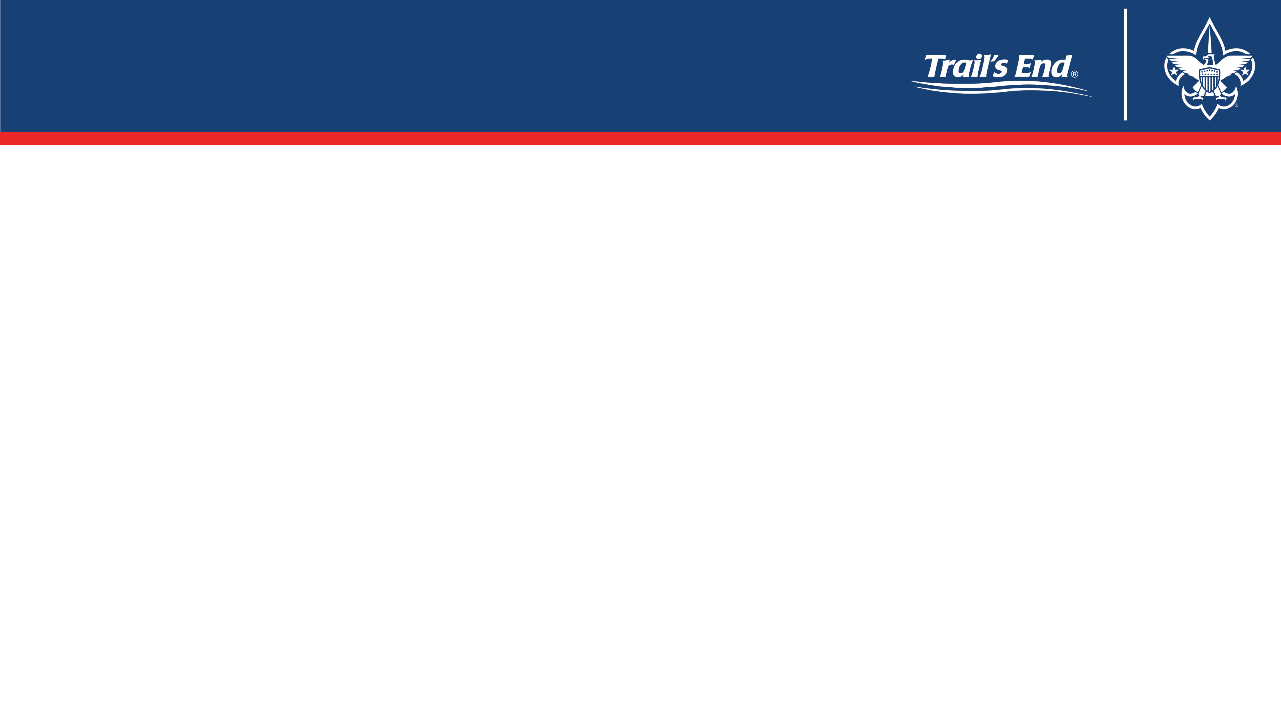 FOUR- COUNCIL SALES PLAN
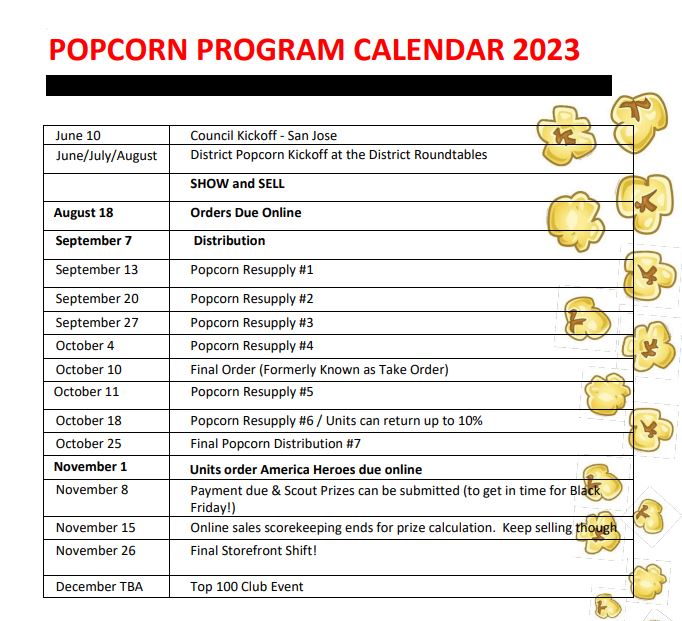 CALENDAR
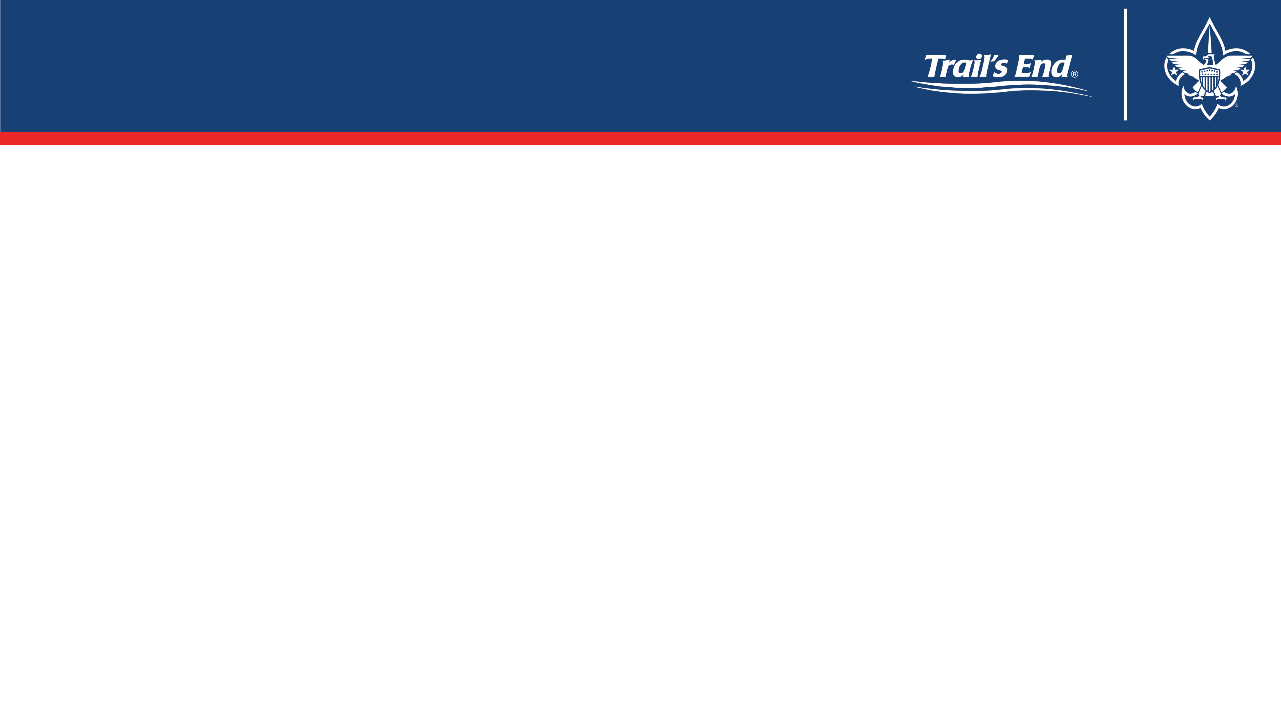 FOUR- COUNCIL SALES PLAN
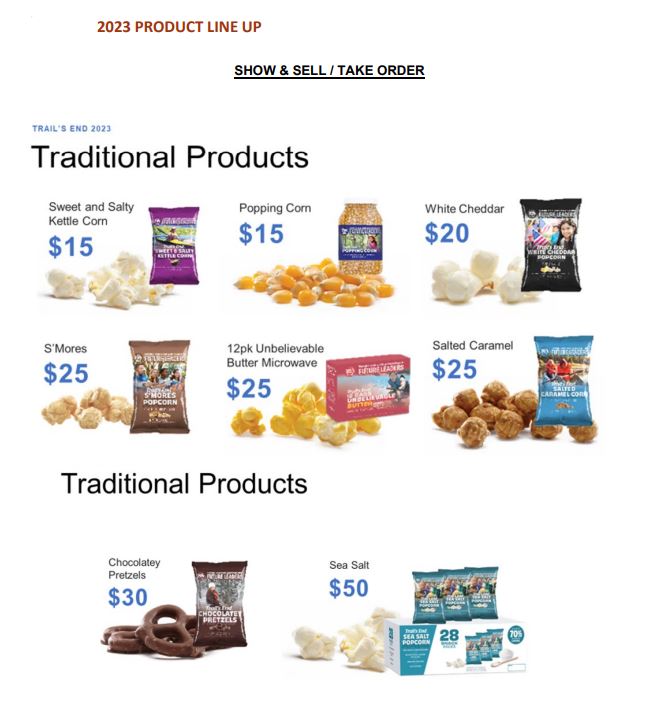 PRODUCT LINE
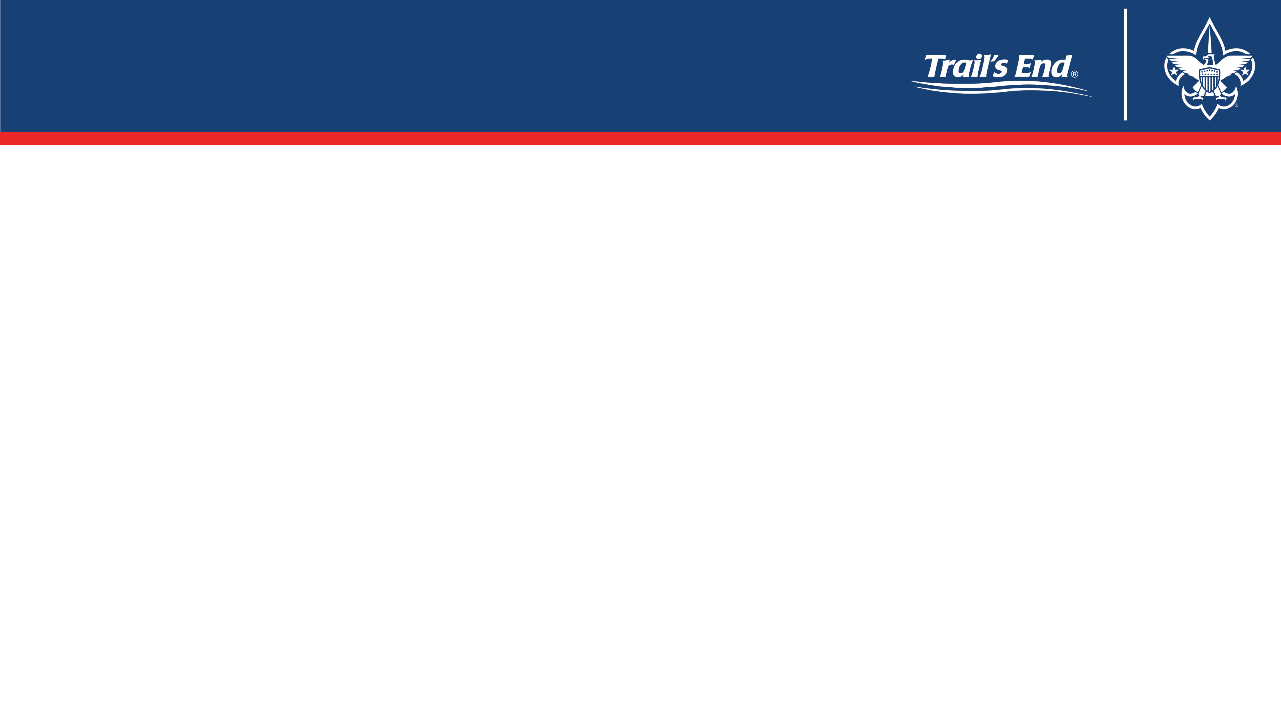 FOUR- COUNCIL SALES PLAN
2023 COMMISSION STRUCTURE
Traditional (Wagon/Storefront) Base Sales Commission = 23% 
Attend Council or District Kickoff +1%
Host Unit Kickoff +1%
Submit your program/budget +1%
75% of unit’s scouts participate +4%
$683 Average sales per scout 
or $20K/unit + 3% 
$1,750 sales per scout or $40K/unit + 3%
Total available Commission = 36%
Online Sales Commission = 30%
Late payment penalty -3%
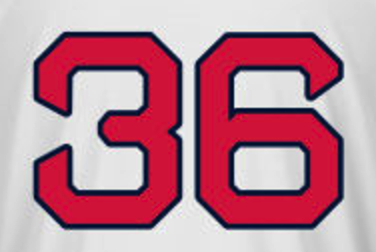 This Photo by Unknown Author is licensed under CC BY-SA-NC
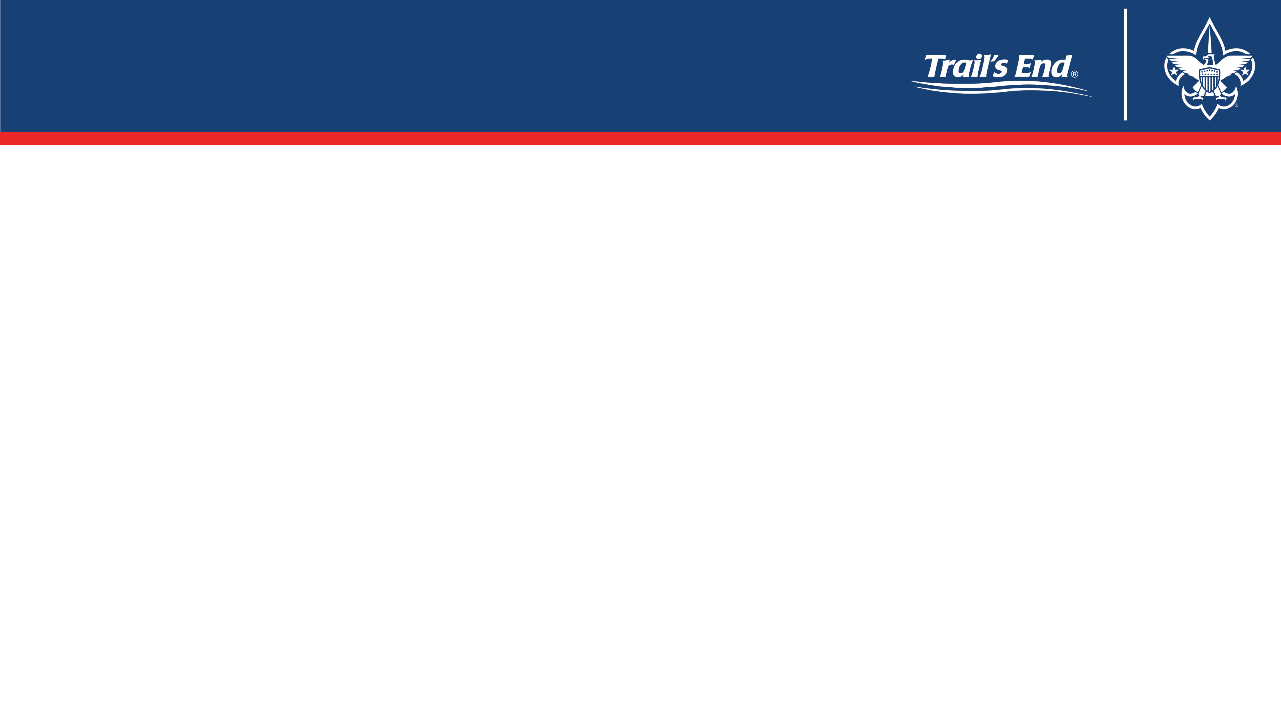 PICKING UP MORE
Every Wednesday (Sept 13- Oct 25)
Customer Service
Stay in your car- Fill out form
We load it
You drive off and sell it
[Speaker Notes: First distribution is on Thursday September 7th for orders that were placed on August 18. After that you can pick up every Wednesday starting Sept 13 till Oct 25]
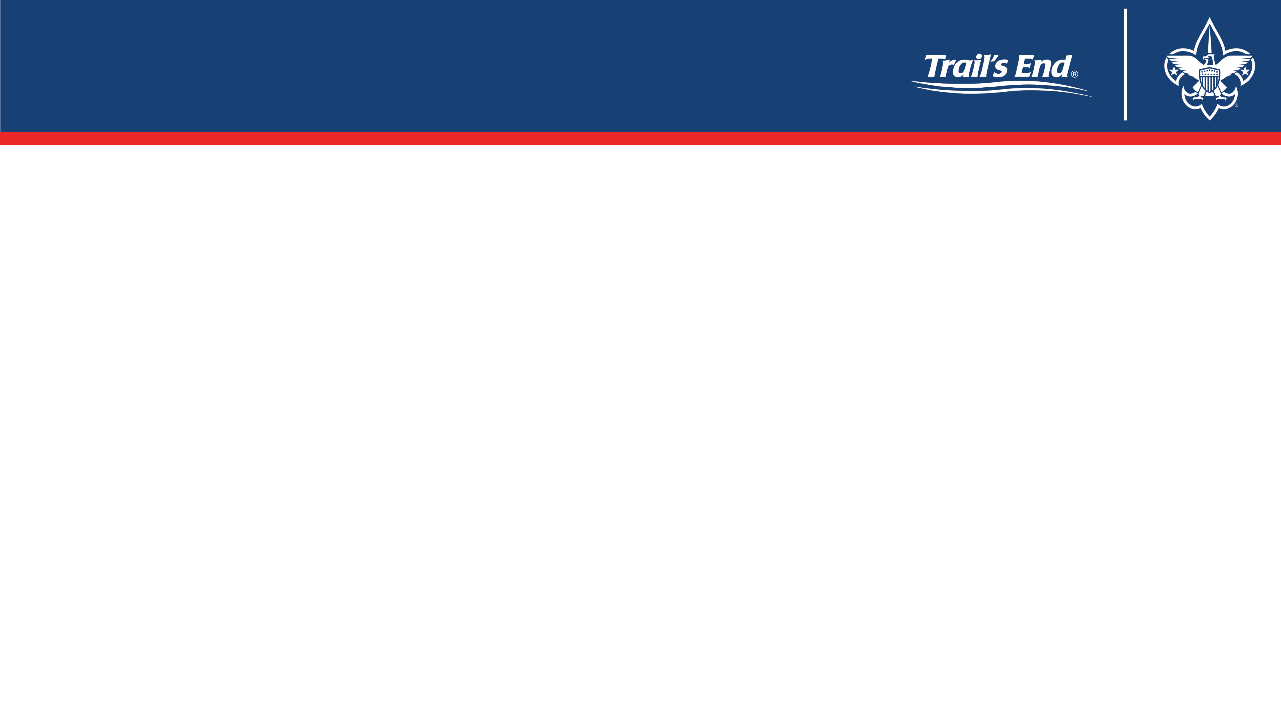 FOUR- COUNCIL SALES PLAN
RETURNS
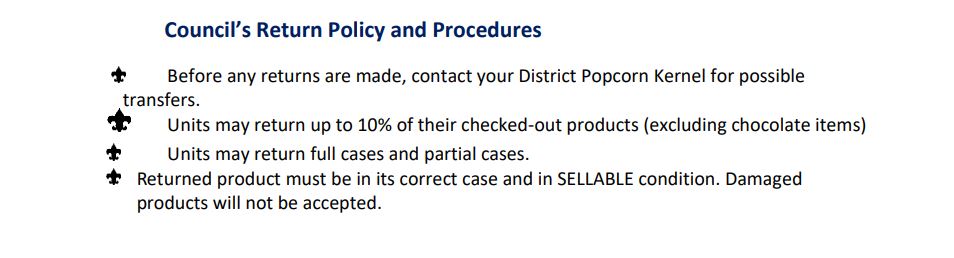 [Speaker Notes: As returning Kernels you might be aware that this year there is no Amnesty Day and units can only return 10% of the original order.]
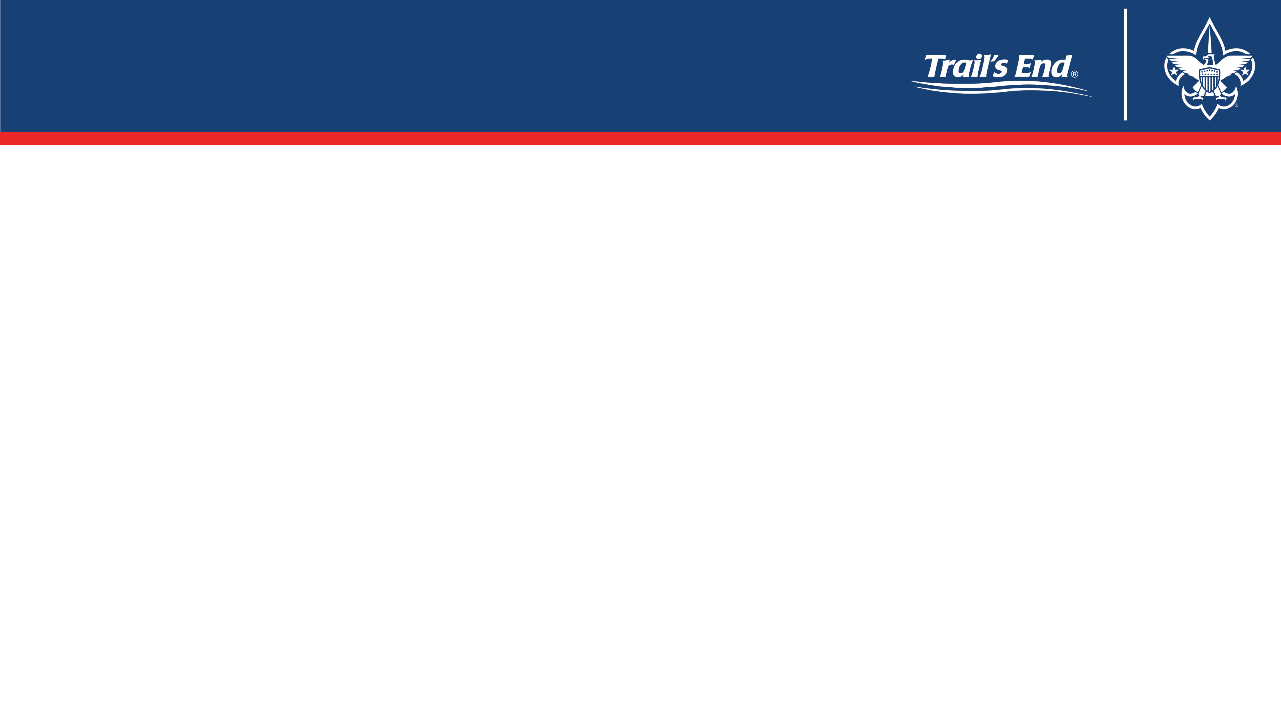 FIVE- RESOURCES
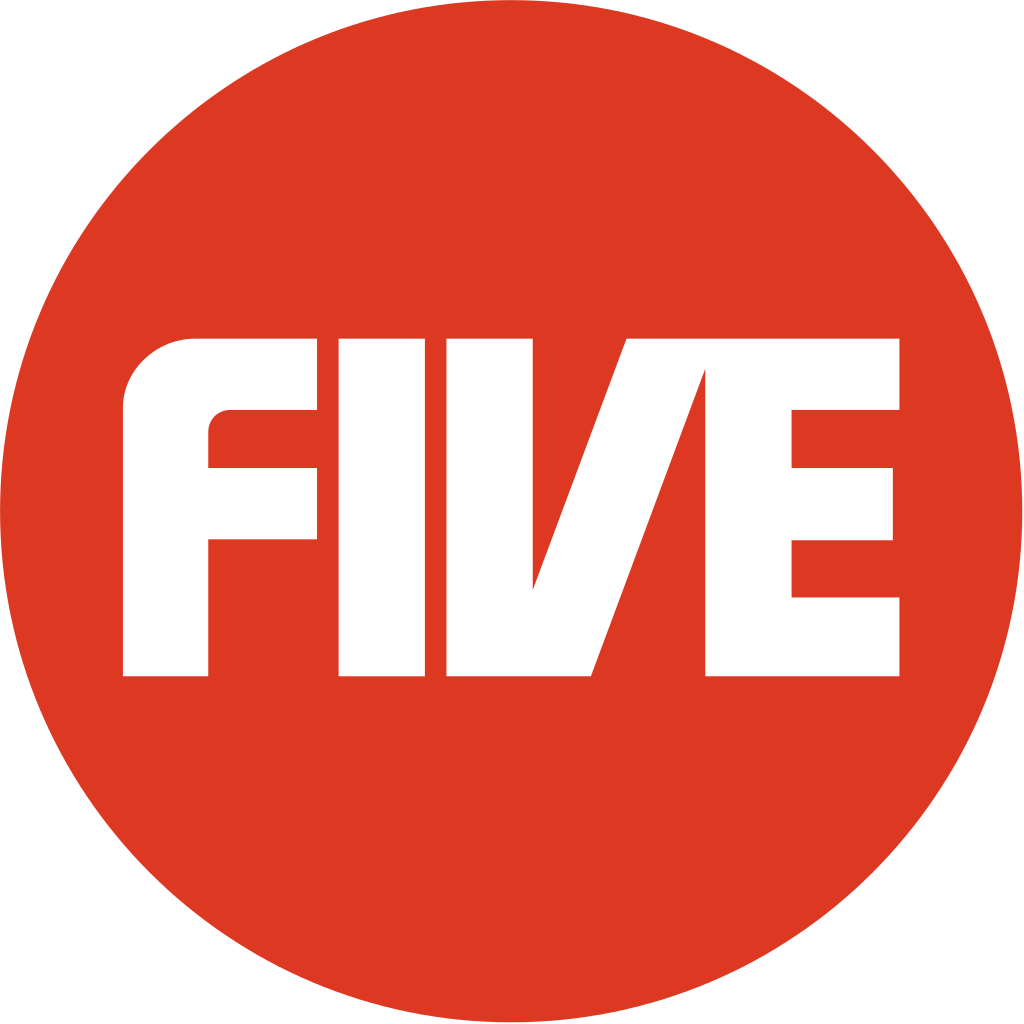 This Photo by Unknown Author is licensed under CC BY-SA
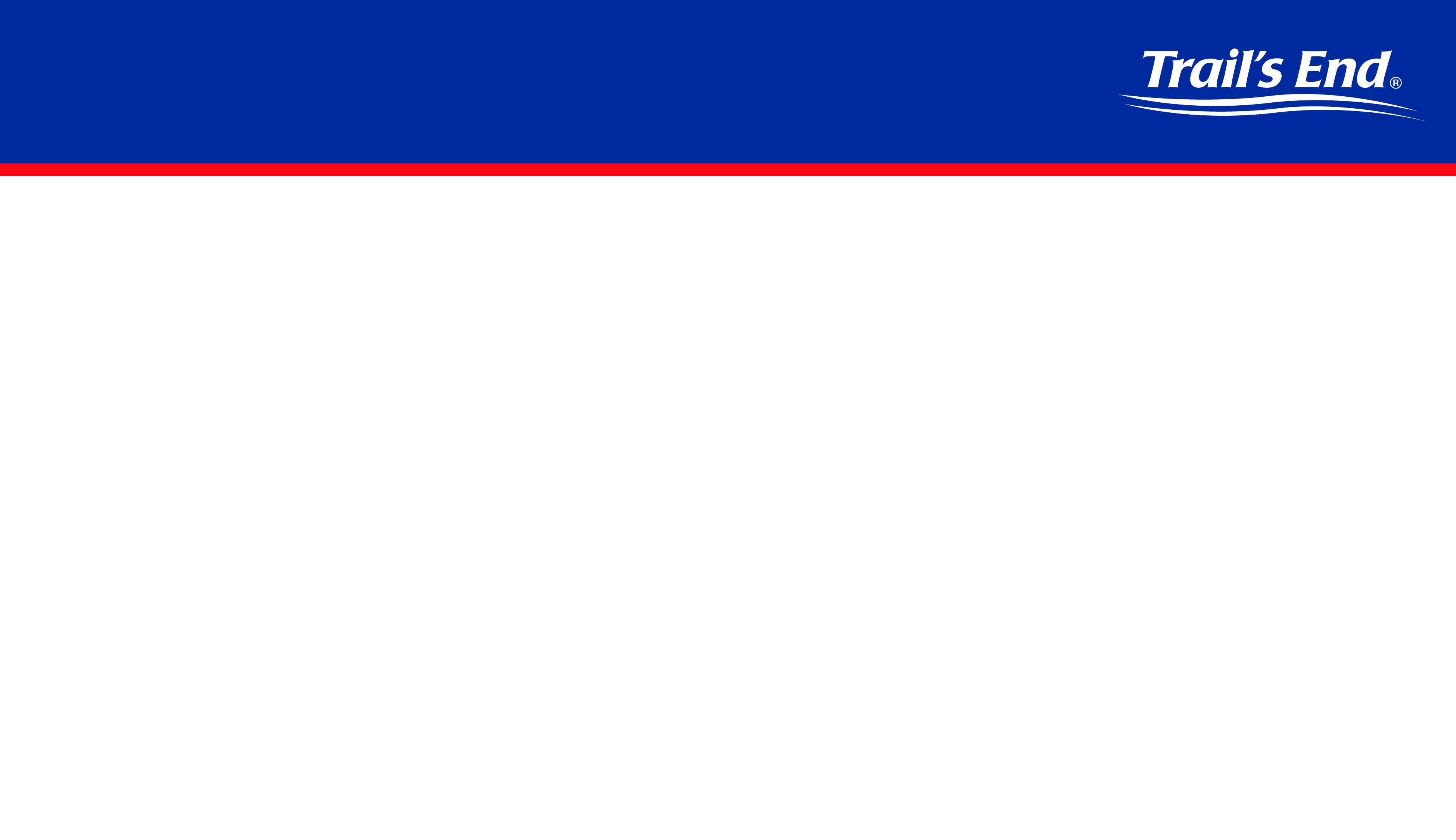 Support
2023 LEADERS GUIDE
COUNCIL CONTACT INFO
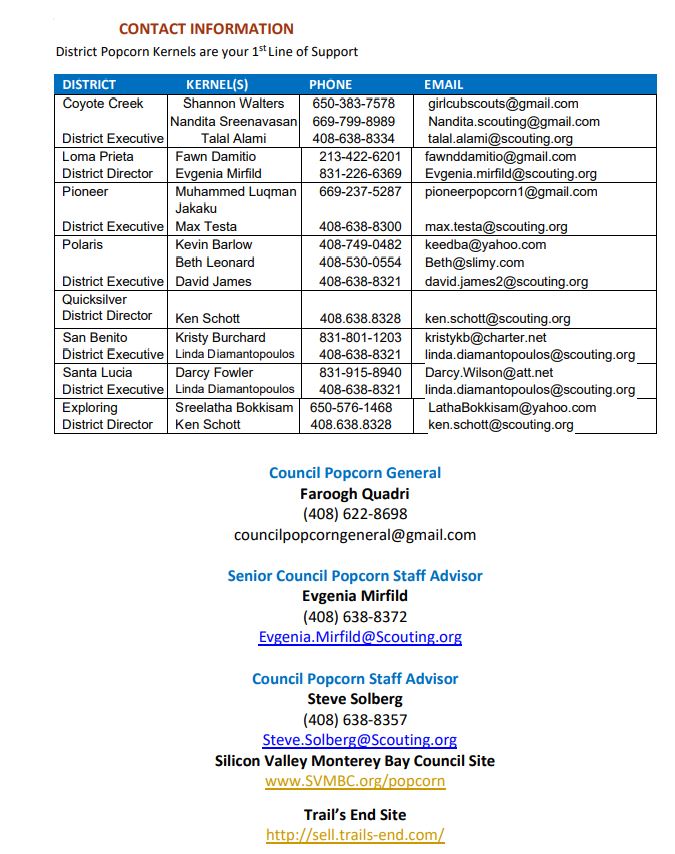 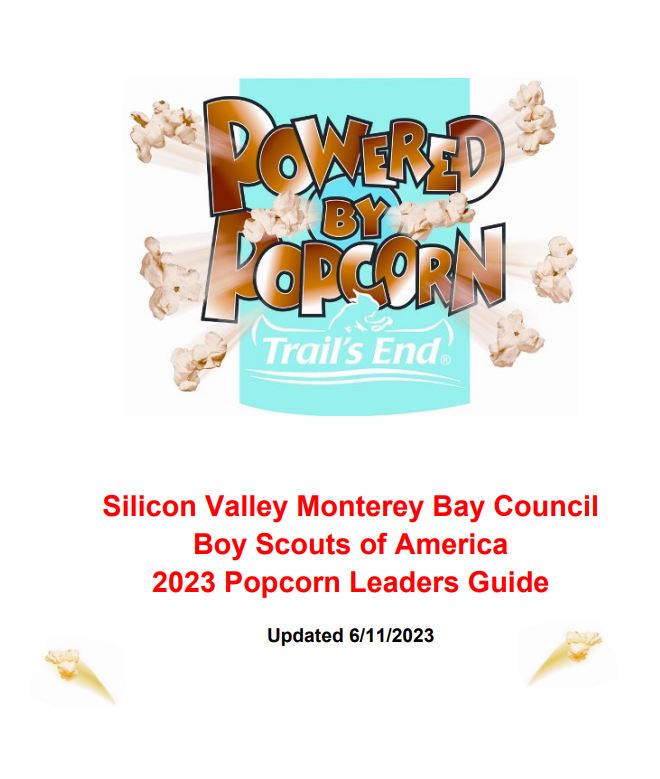 [Speaker Notes: Presenter: Candice]
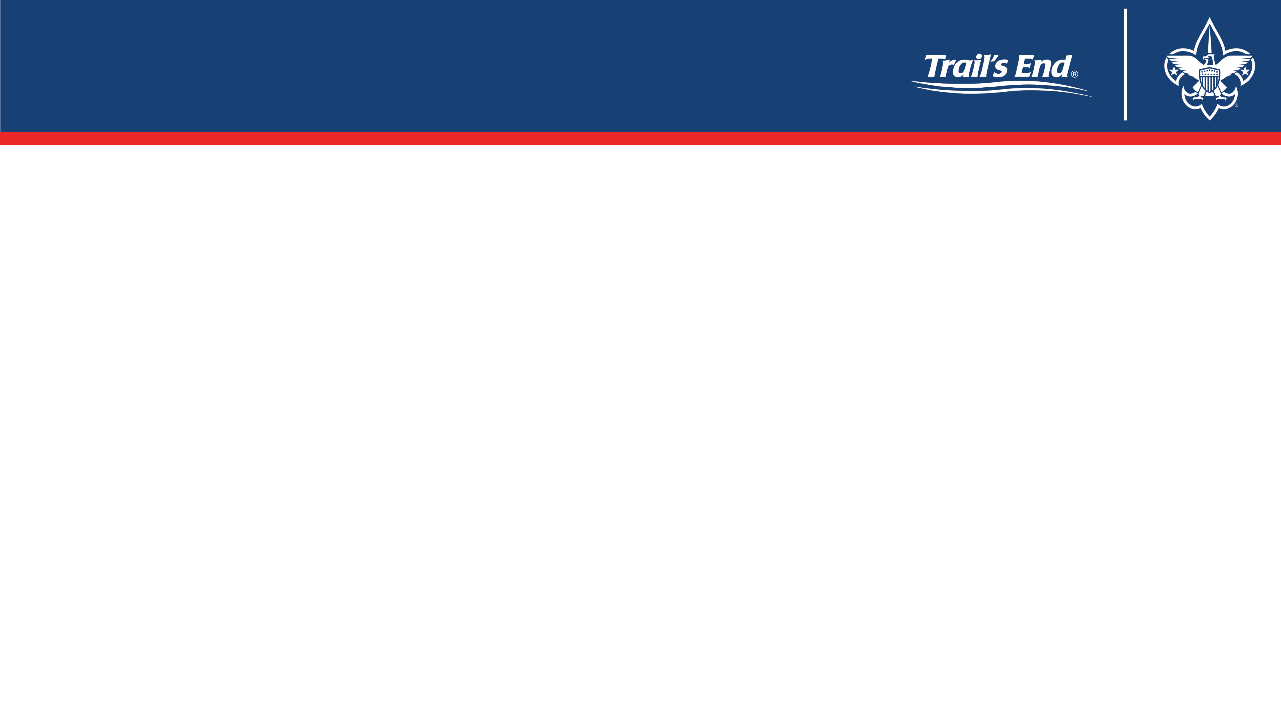 Appendix: Resources
Text the keywords below to 62771 to Download.
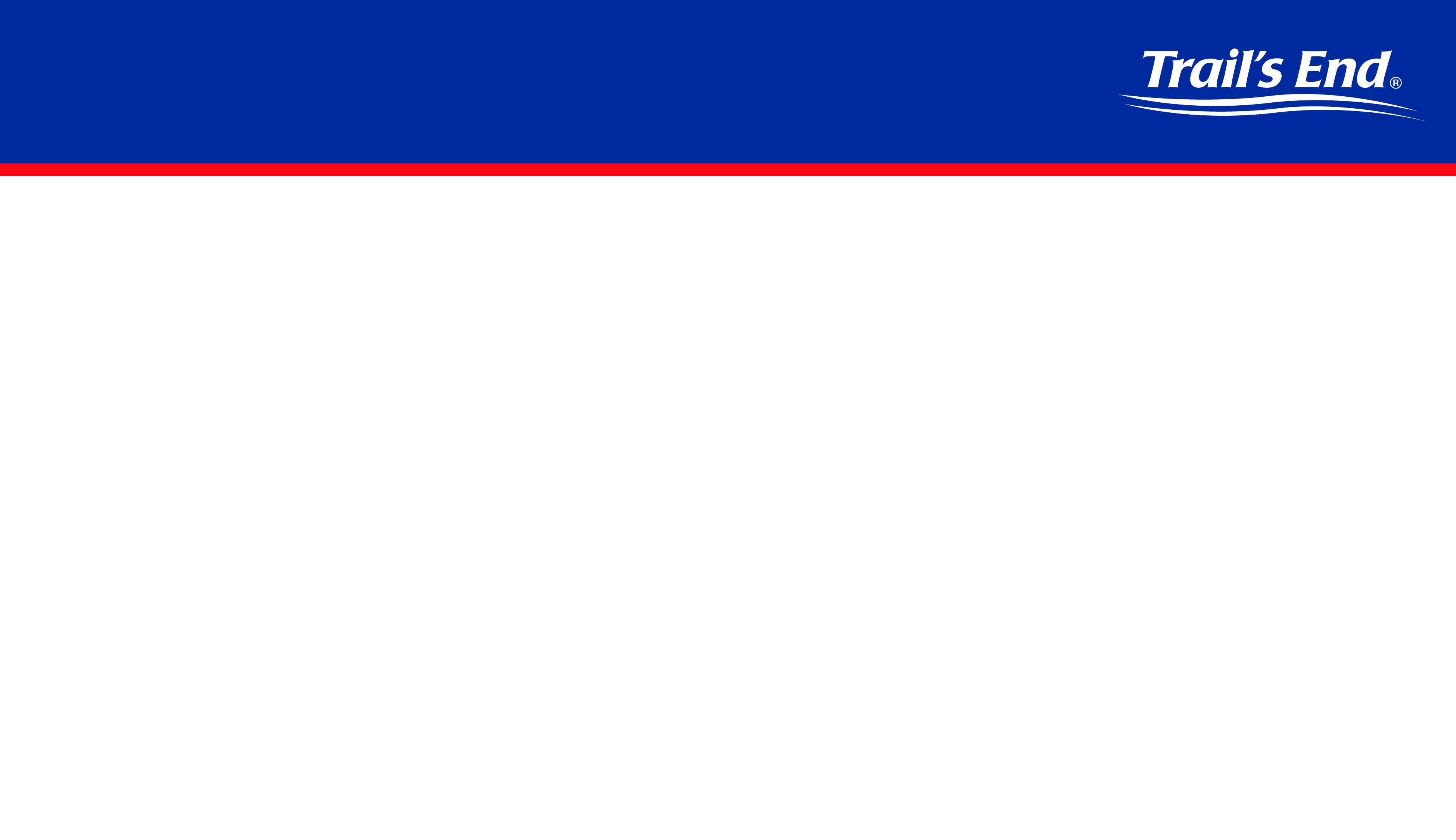 Facebook Groups
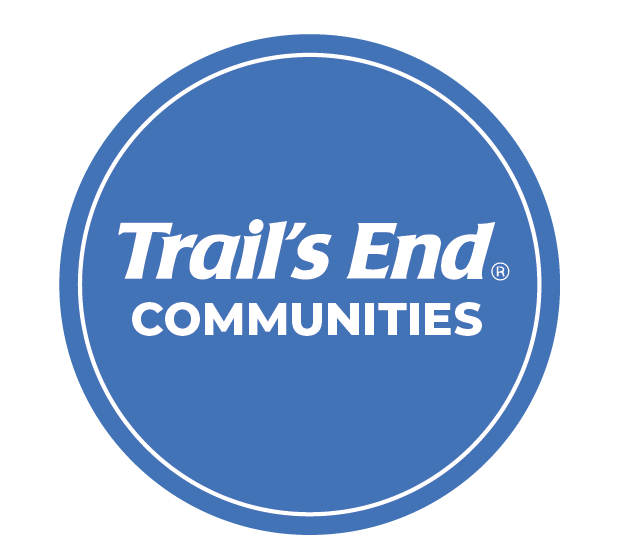 CREATED & MANAGED BY POPCORN KERNELS

Get your questions answered and share ideas between unit leaders
     across the country about the Trail’s End popcorn fundraiser.

Discover best practices with other unit leaders and learn new popcorn sale ideas.
Have direct access to Trail’s End when your unit needs support and share ways Trail’s End can serve your fundraising needs better.
Text FACEBOOK to 62771 to join today!
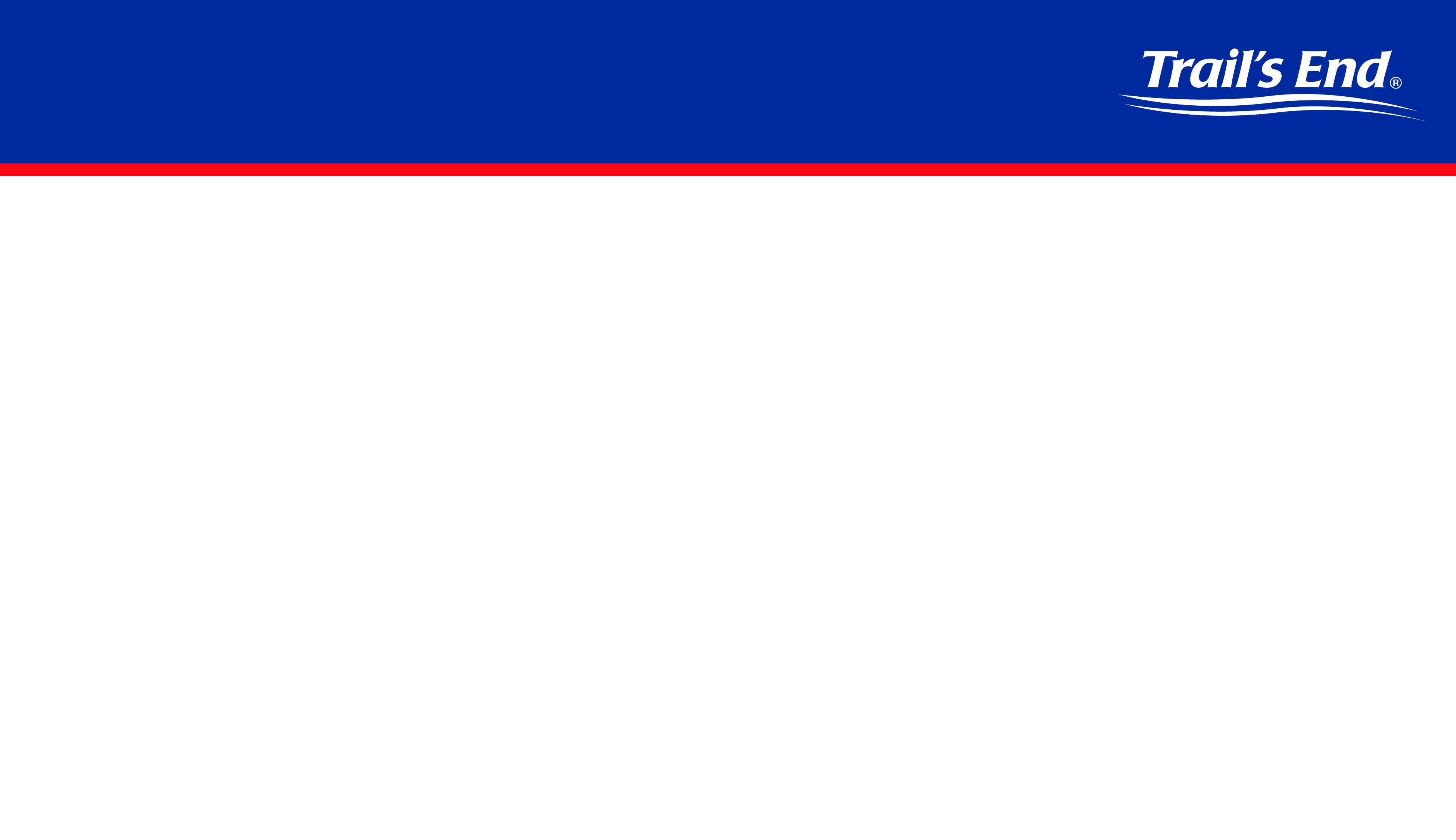 Support
COUNCIL CONTACT INFO

Evgenia Mirfild: Council Popcorn Staff Advisor
Evgenia.Mirfild@scouting.org
(831) 226-6369
Faroogh Quadri: Council General
councilpopcorngeneral@gmail.com
(508) 498-1245
CONTACTTRAIL’S END SUPPORT

JOIN OUR FACEBOOK GROUP
Text FACEBOOK to 62771 to join

JOIN OUR WEBINARS
Text WEBINAR to 62771 to register

VISIT OUR WEBSITE
www.trails-end.com

EMAIL US:
support@trails-end.com


NEED HELP? VISIT OUR FAQs:
support.trails-end.com
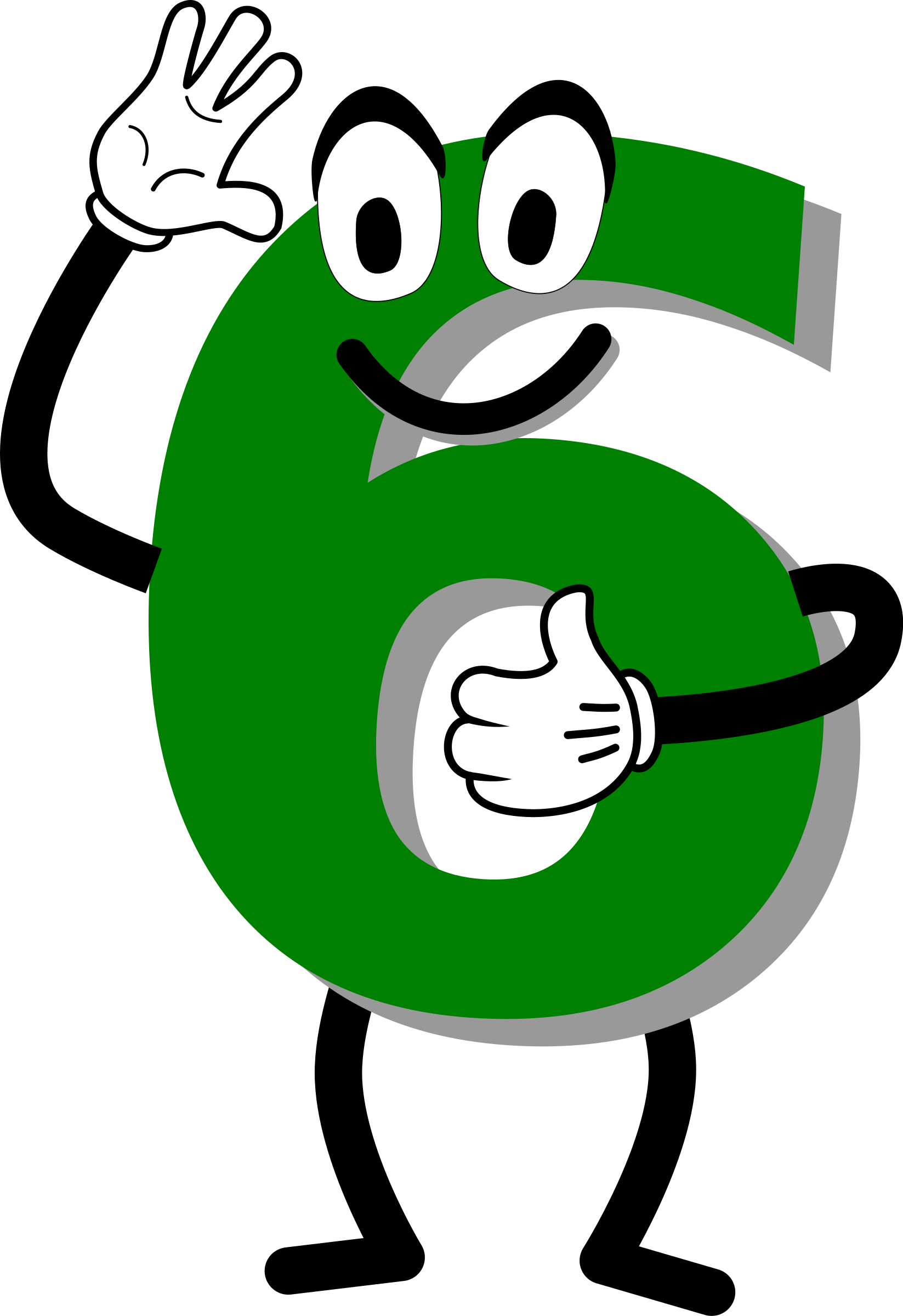 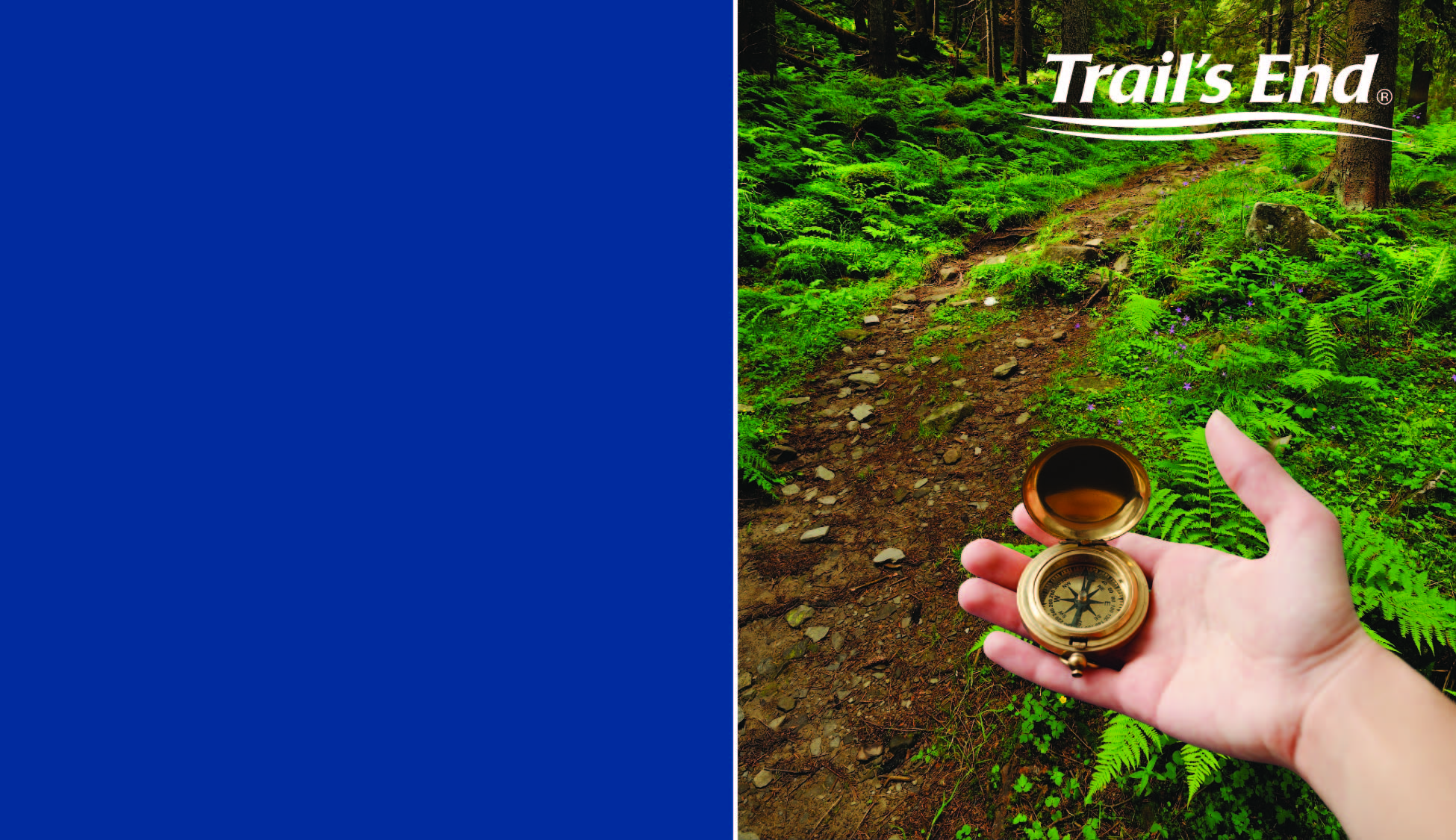 NEXT STEPS
[Speaker Notes: End Slide Option 2]
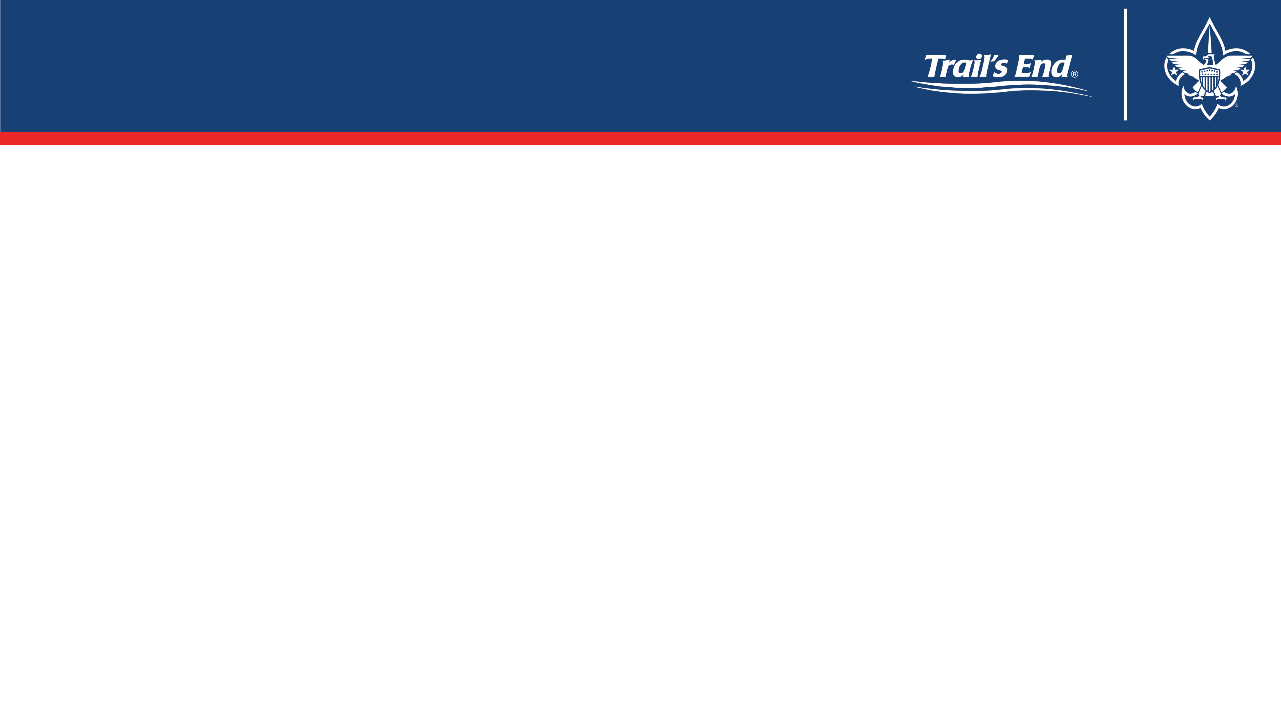 NEXT STEPS
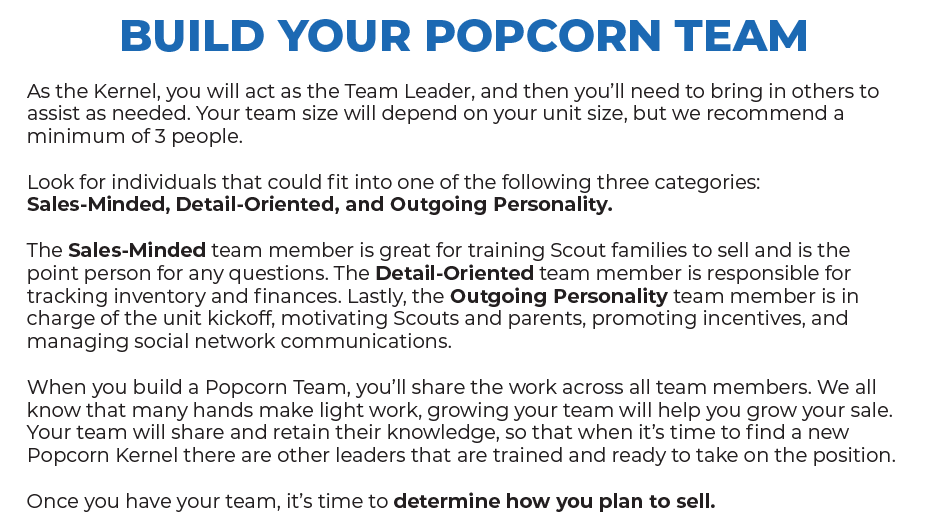 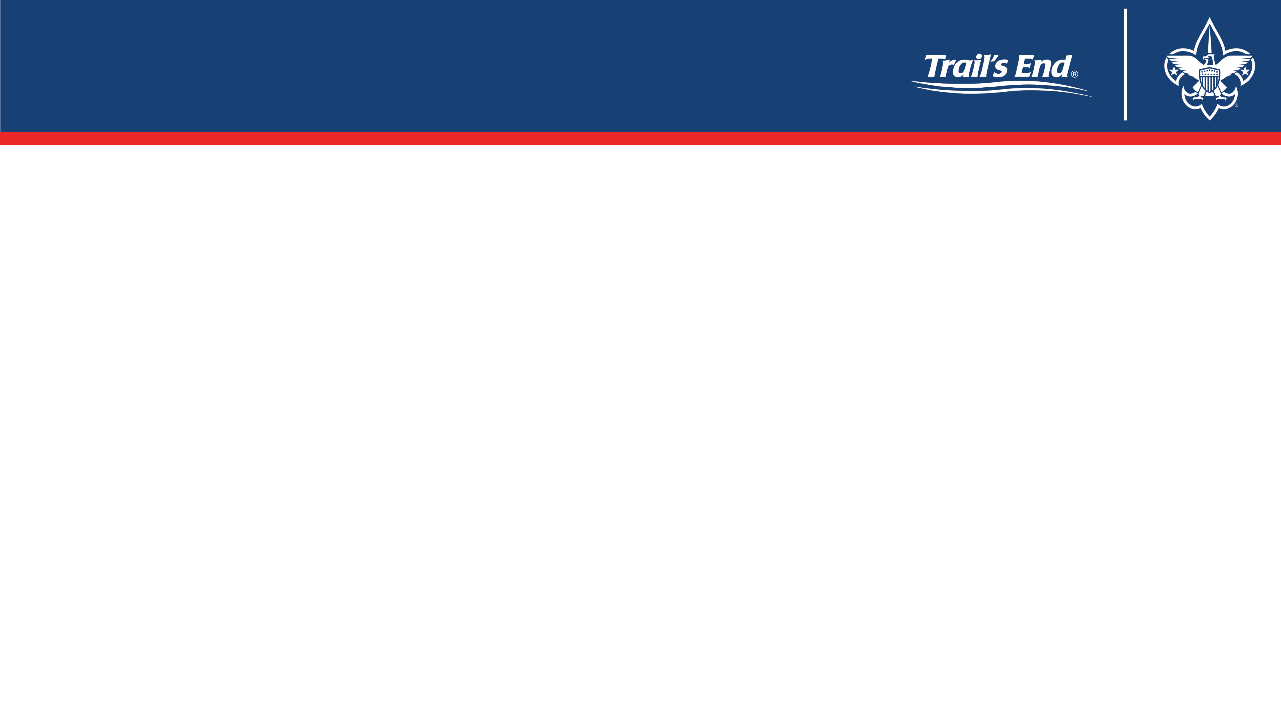 KEY DATES
[Speaker Notes: These are some of the key dates to remember and are posted on the svmbc.org/popcorn website as well.]
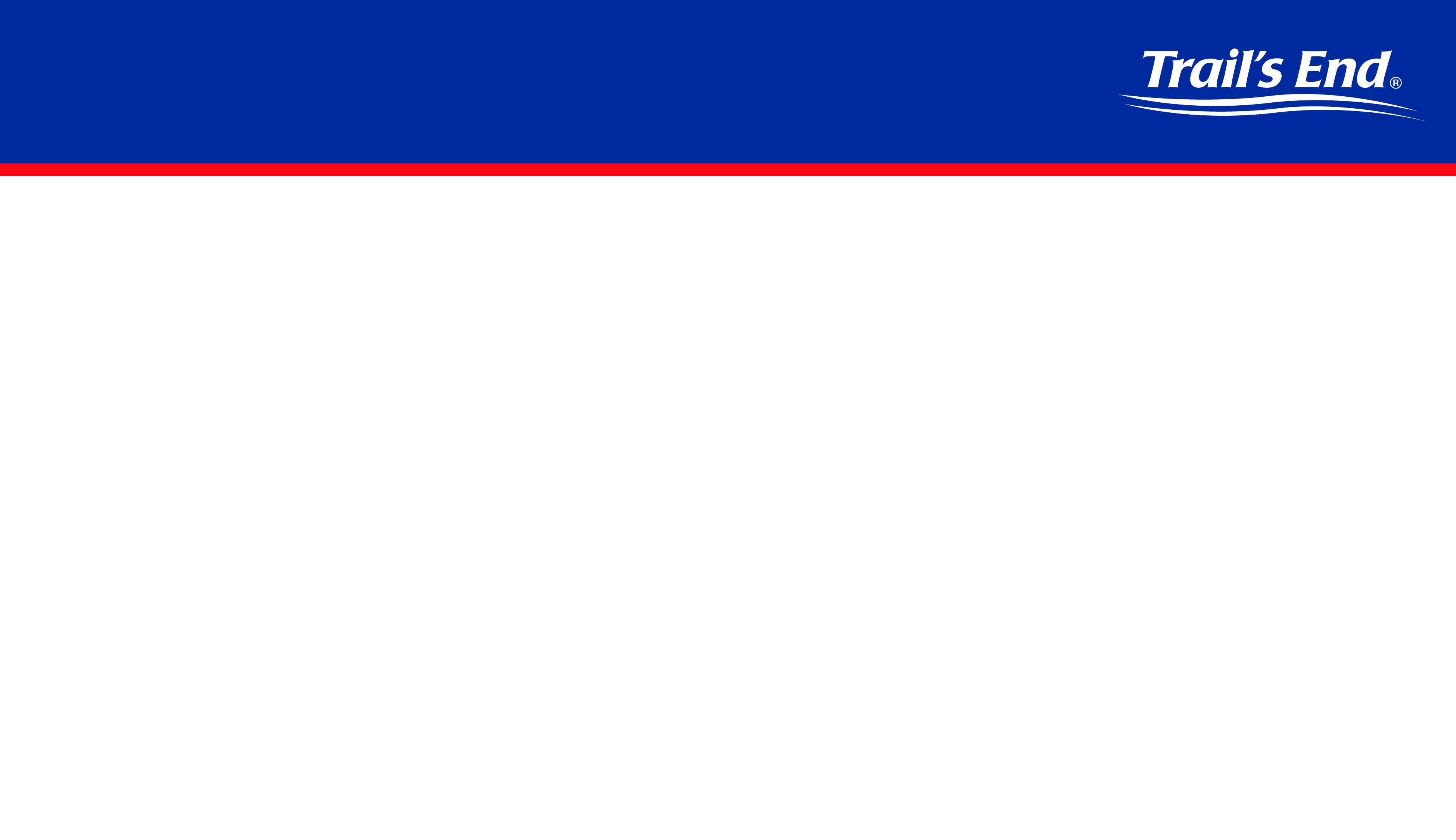 Steps to Success
Attend a Trail’s End Webinar
Register at www.trails-end.com/webinars

Build Your Plan
Selling Methods
Unit Incentives (Small trophies or medals)
Communication
Unit Kickoff

Invite Scouts to Register

Hold ‘High Energy’ Unit Kickoff
Present 2023 Program Plan and Budget
Parent Buy-In
Scout Training
All Scouts Registered on Trail’s End App.
LEADER PORTAL
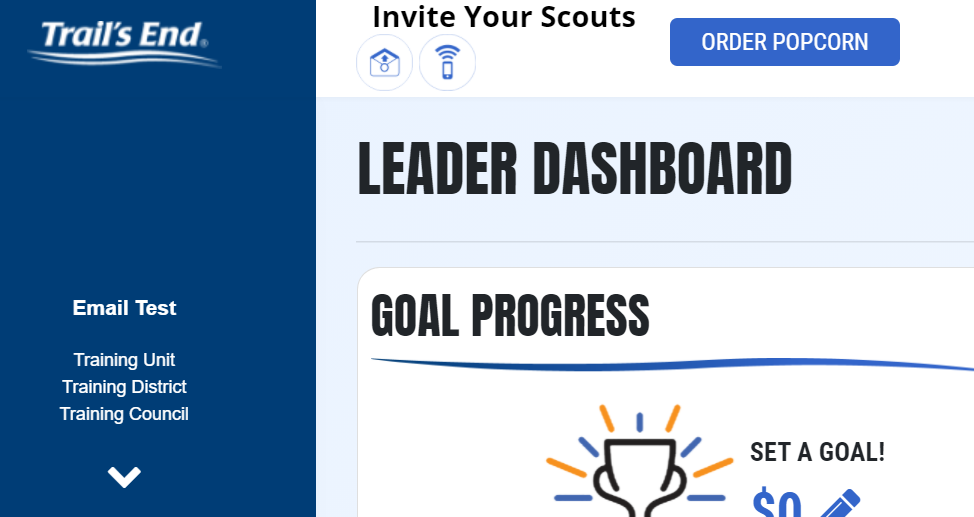 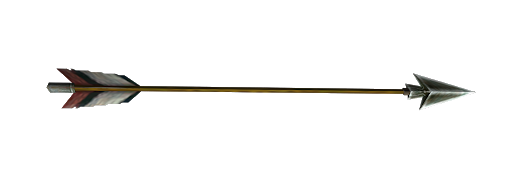 [Speaker Notes: In summary, I would re-it-er-ate that to have a successful popcorn fundraiser get comfortable with the leader portal of Trail’s end and hold a high energy kickoff and get all your parents to sign up on the trail’s end app.]
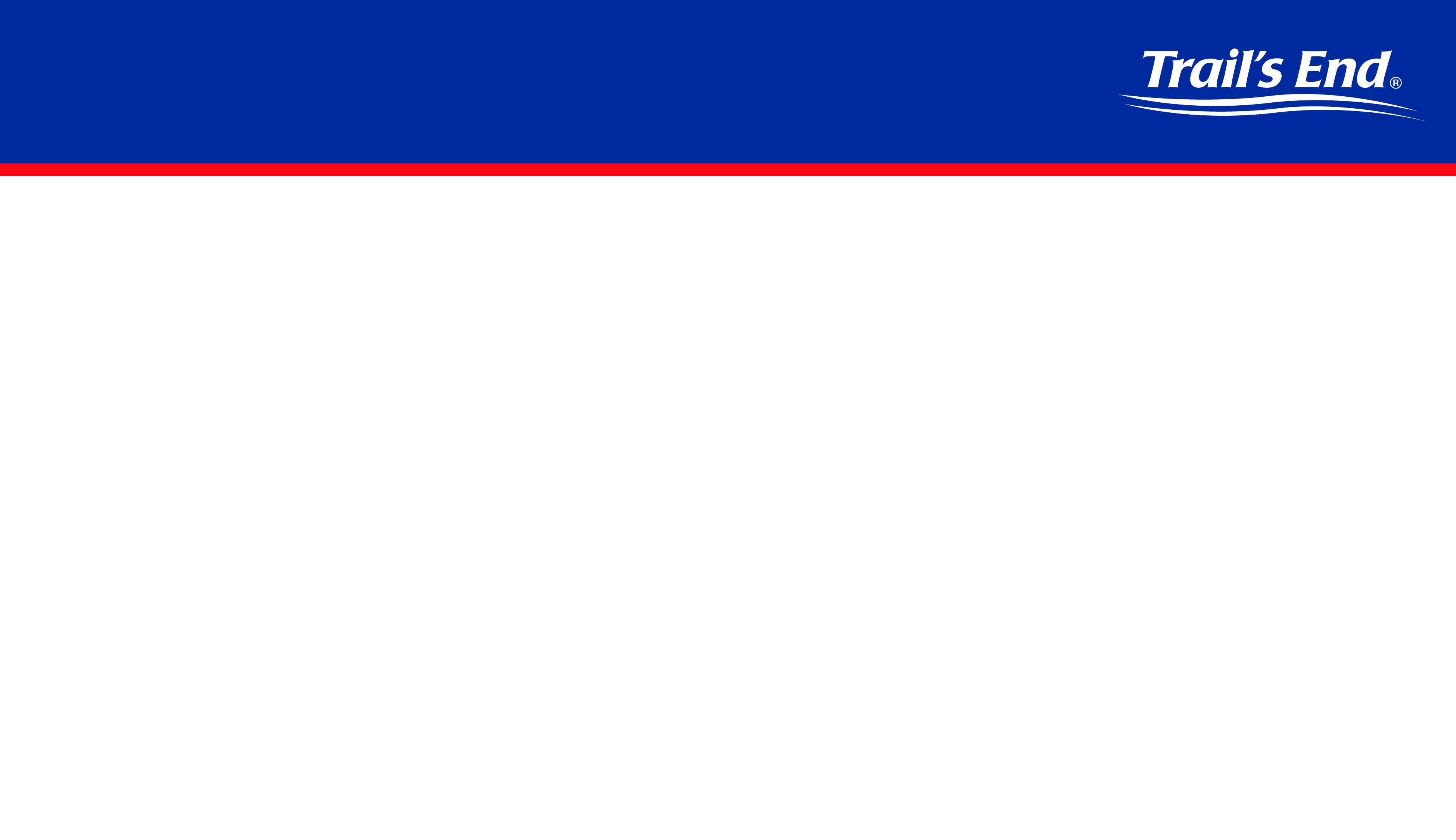 Register Now
Visit the link below to get your Unit signed up today to learn more about the 2022 Popcorn Sale!

www.trails-end.com/unit-registration

www.trails-end.com/webinar
Agenda
Products
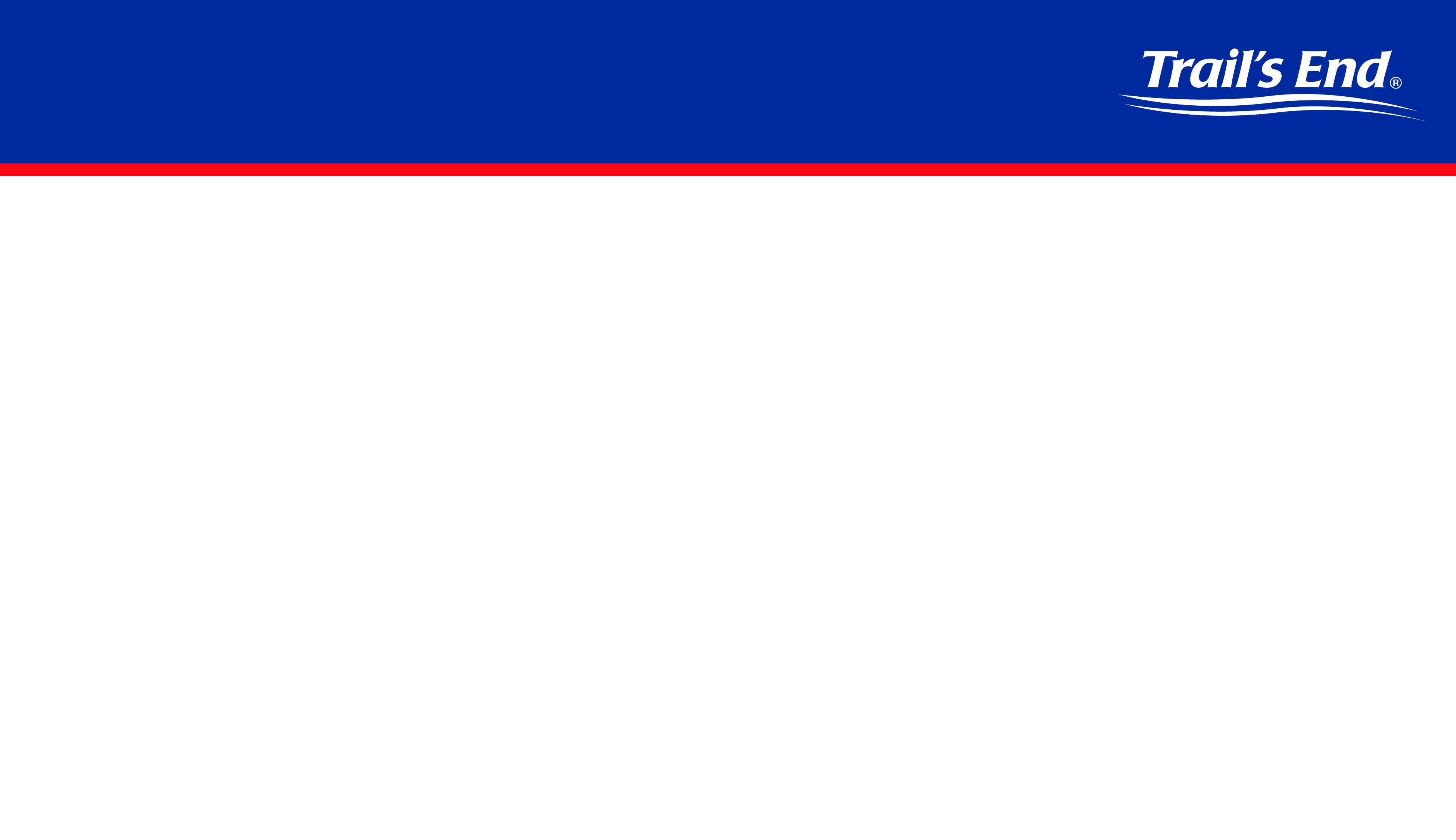 Register for a Webinar
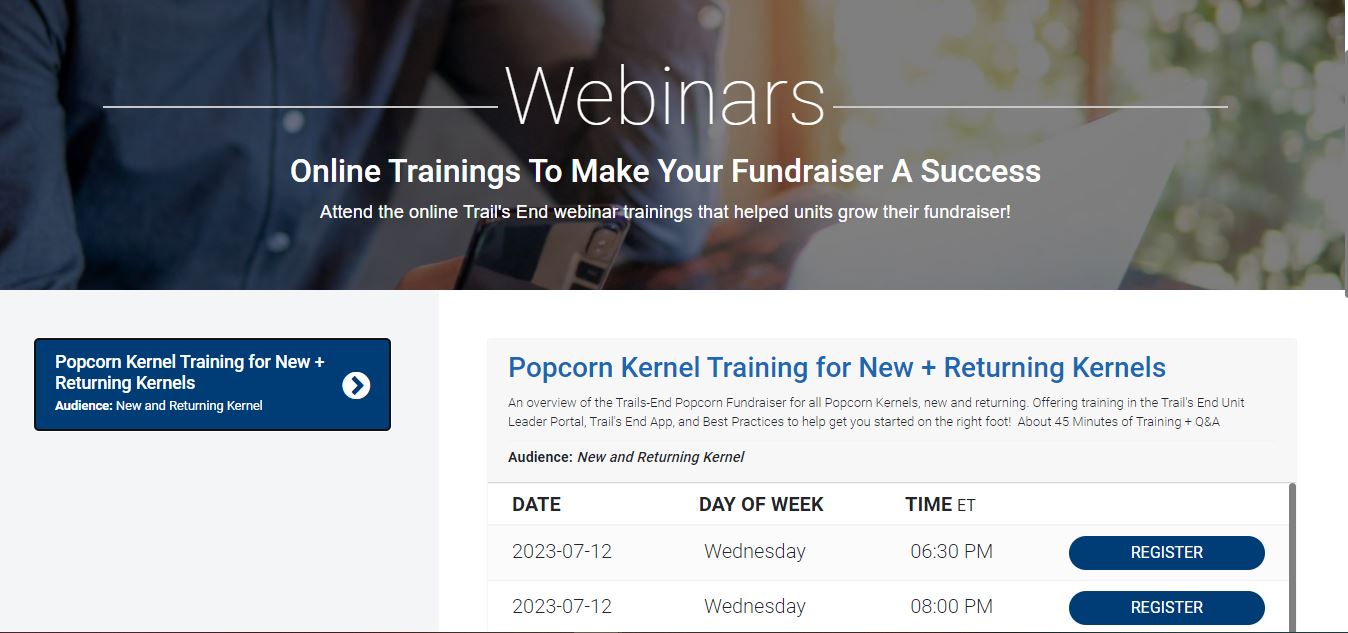 Agenda
Products
[Speaker Notes: Register for a webinar as well there is one coming up for returning kernels on July 23, 2022. That is all from me today do you have any questions for me.]
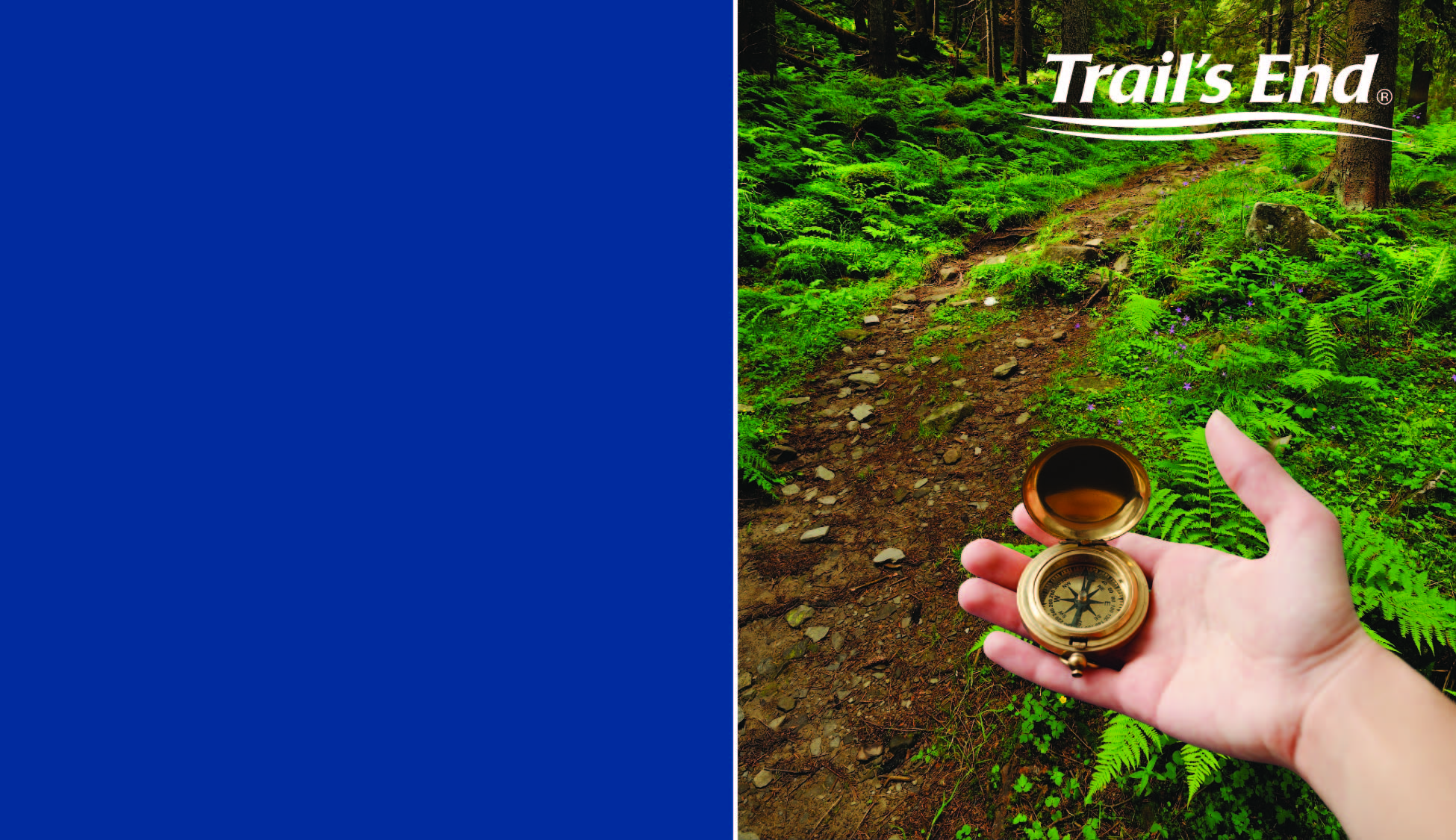 Questions?
Comments?
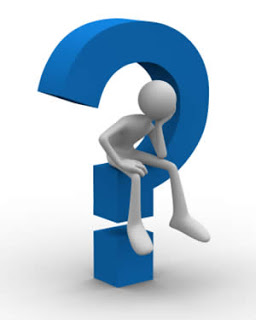 This Photo by Unknown Author is licensed under CC BY-NC-ND
[Speaker Notes: End Slide Option 2]
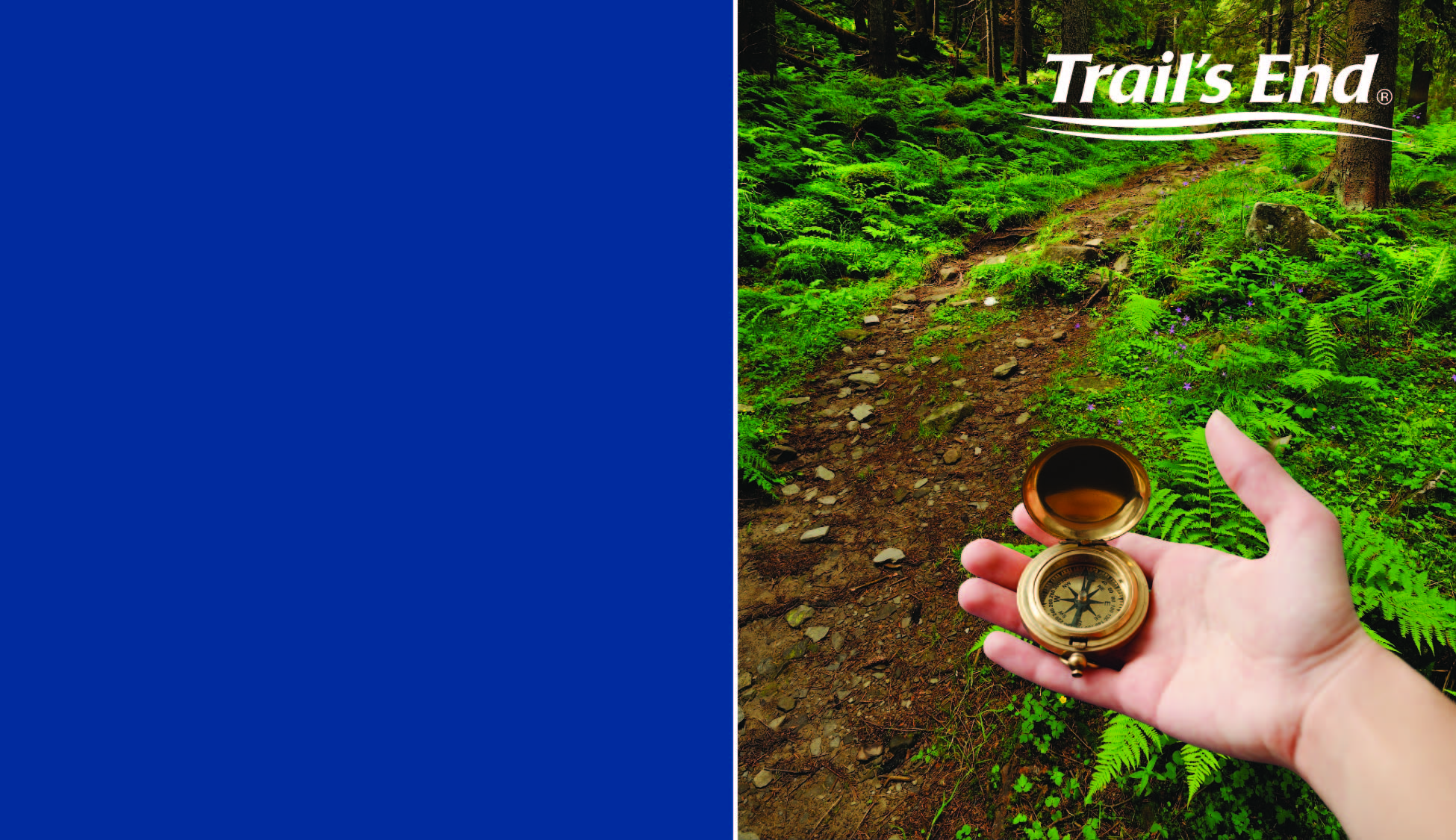 THANK YOU!
[Speaker Notes: End Slide Option 2]